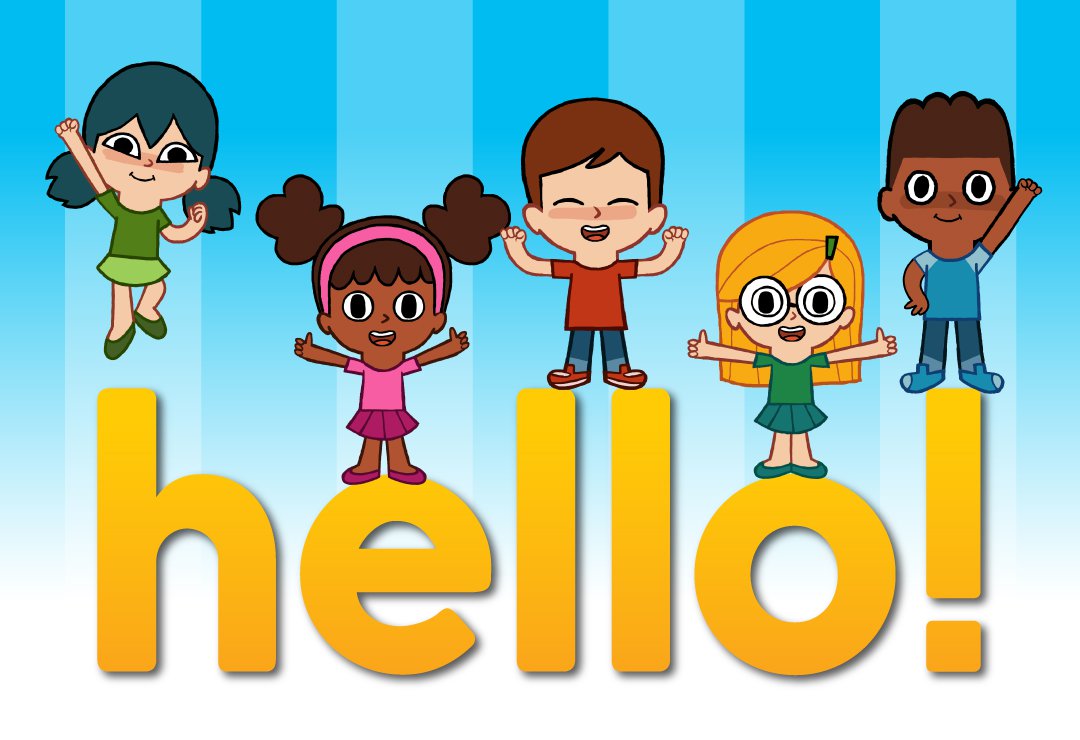 7
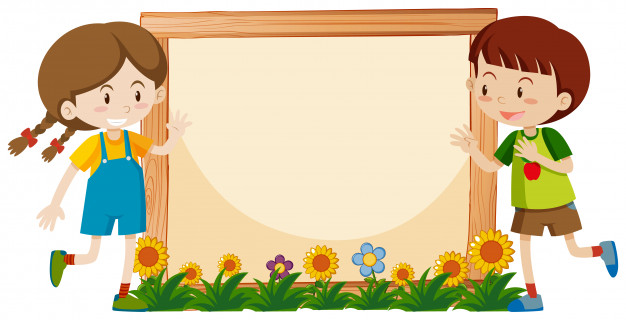 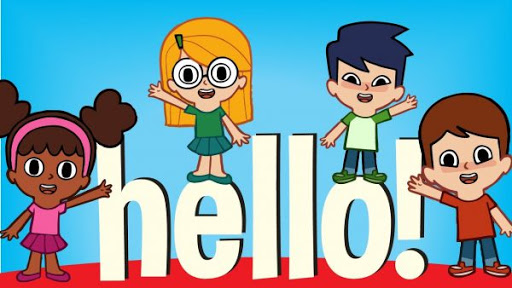 Bài 101:
uyên uyêt
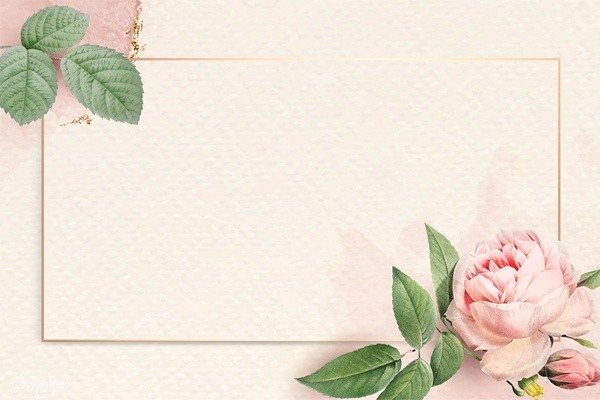 Khám phá
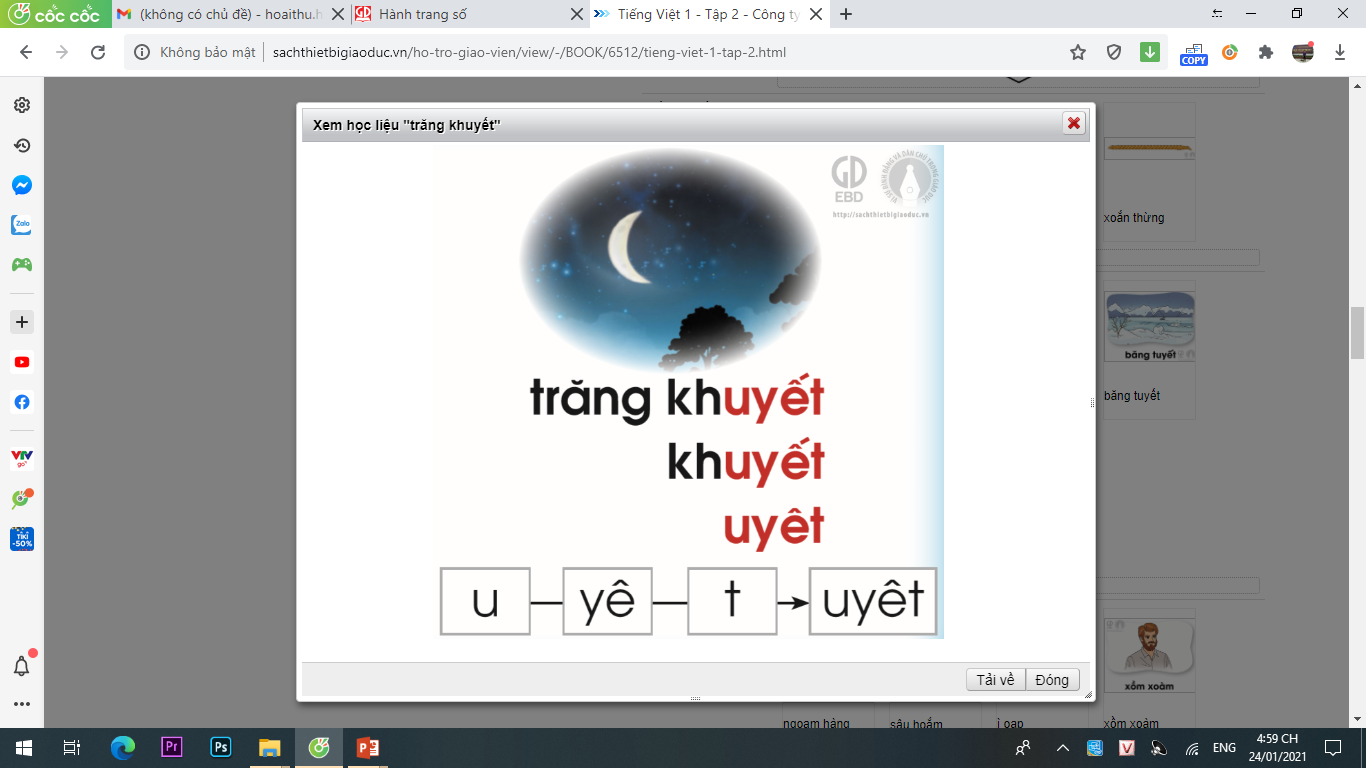 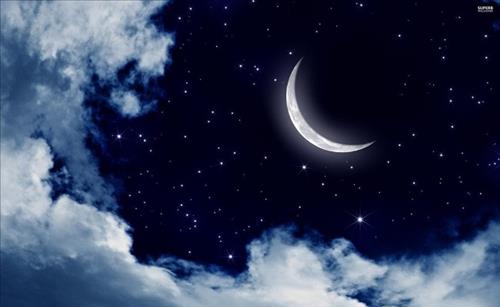 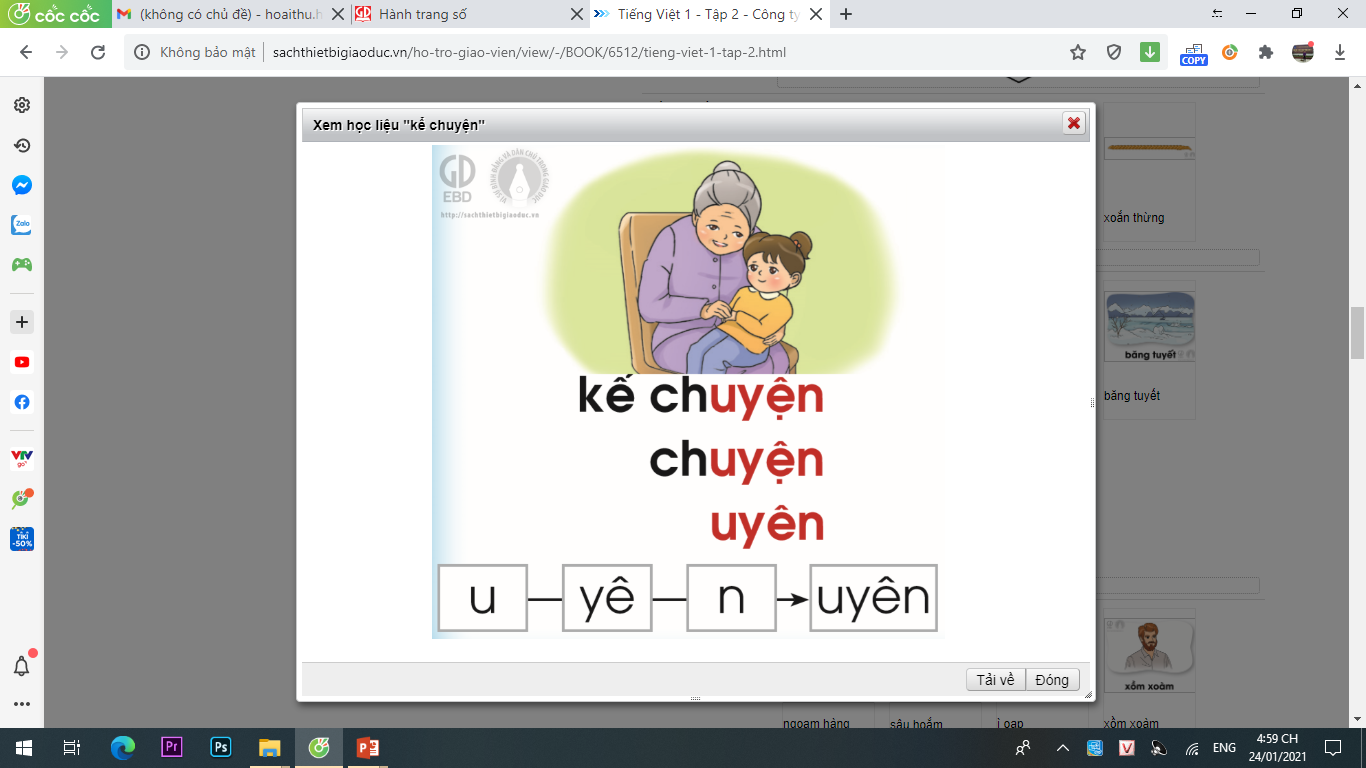 kể chuyện
trăng khuyết
khuyết
chuyện
uyêt
yê
u
t
uyêt
u
n
uyên
yê
uyên
yê
uyêt
u
u
yê
uyên
t
n
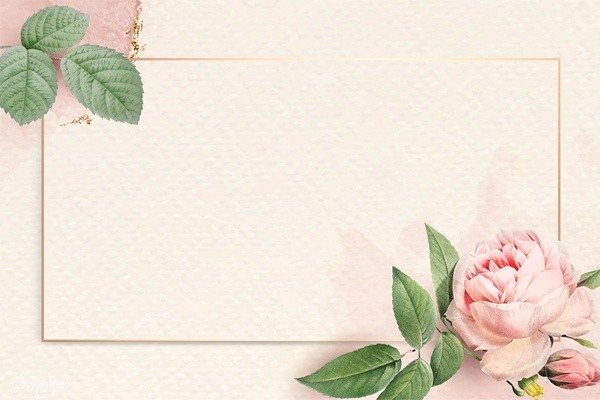 Đọc từ 
ứng dụng
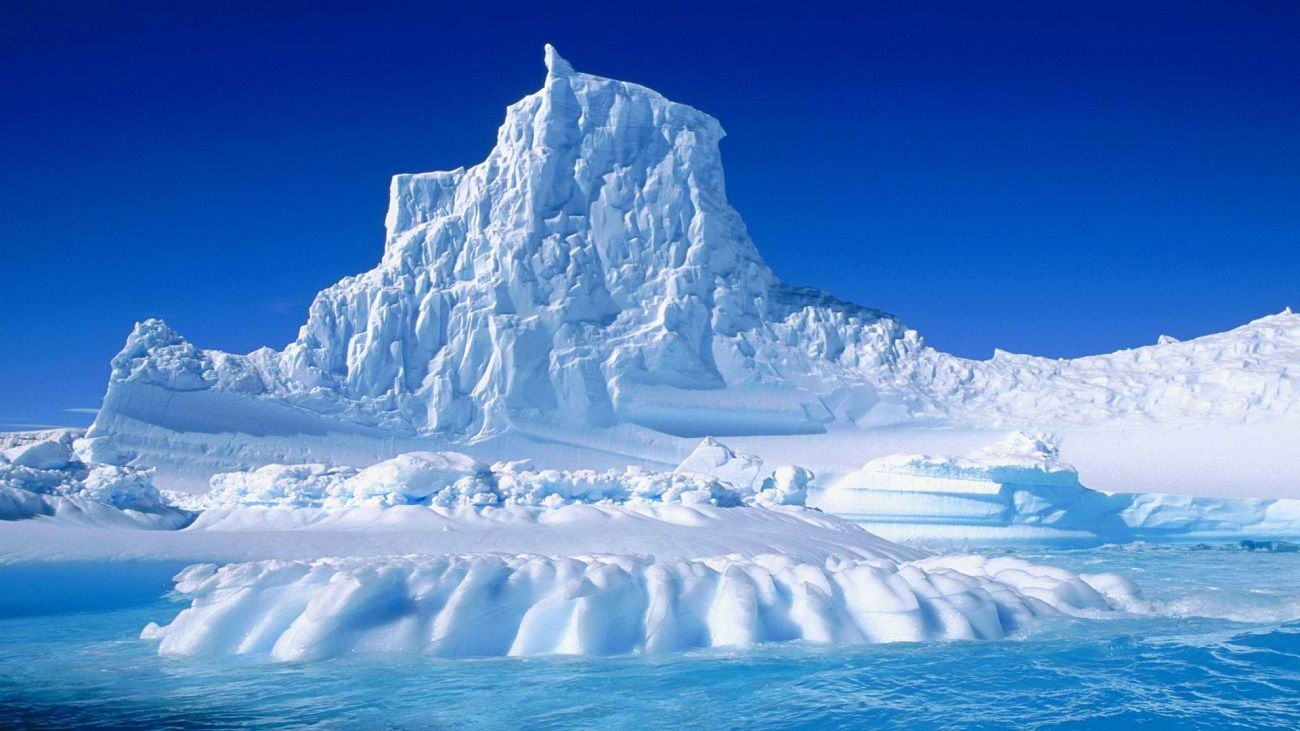 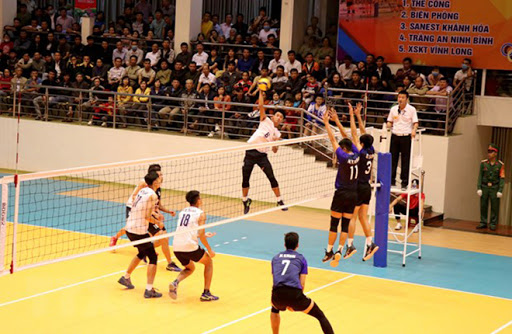 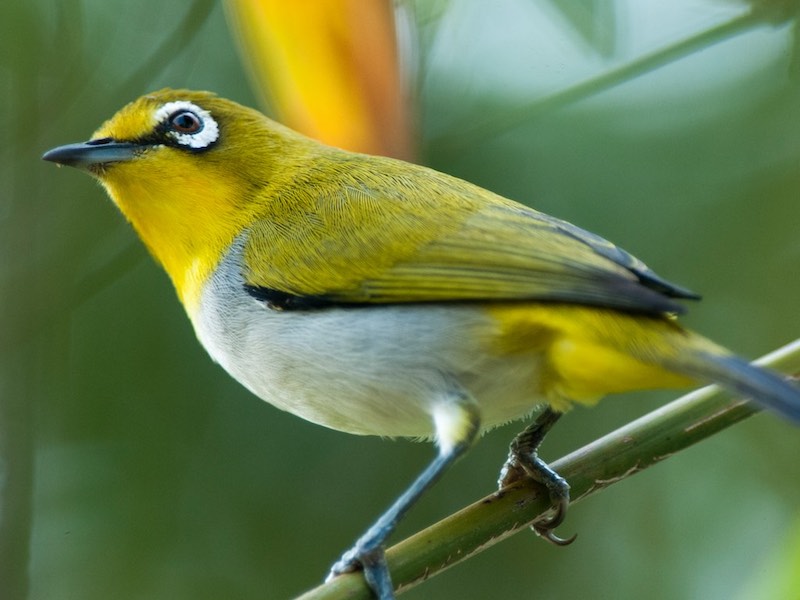 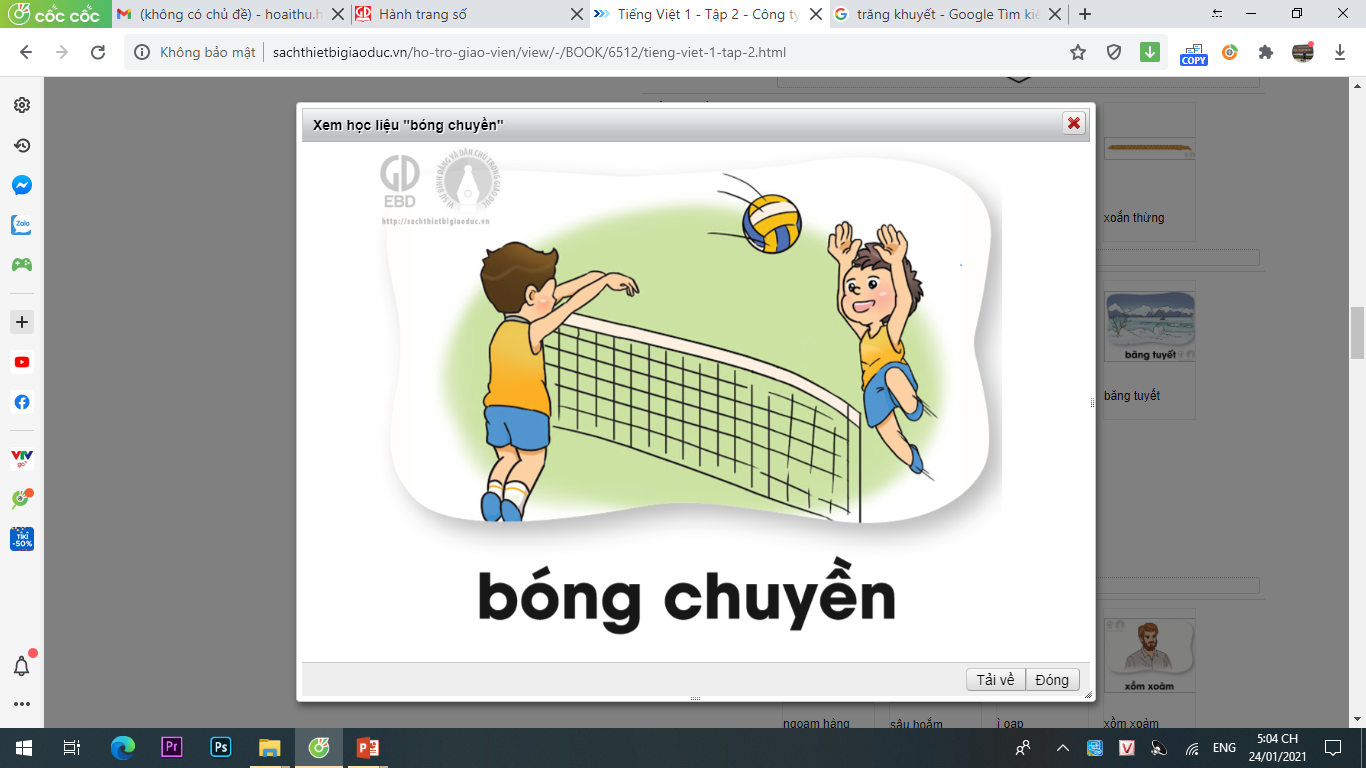 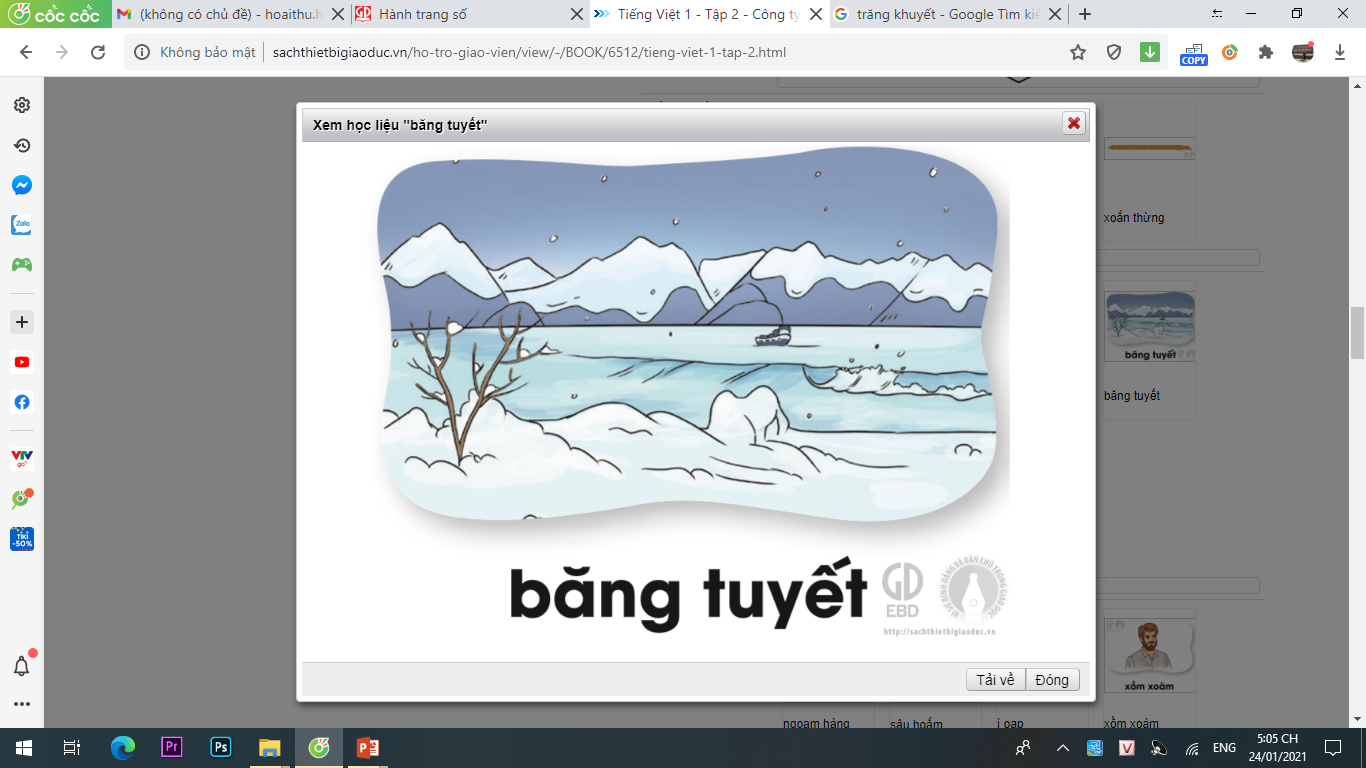 bóng chuyền
băng tuyết
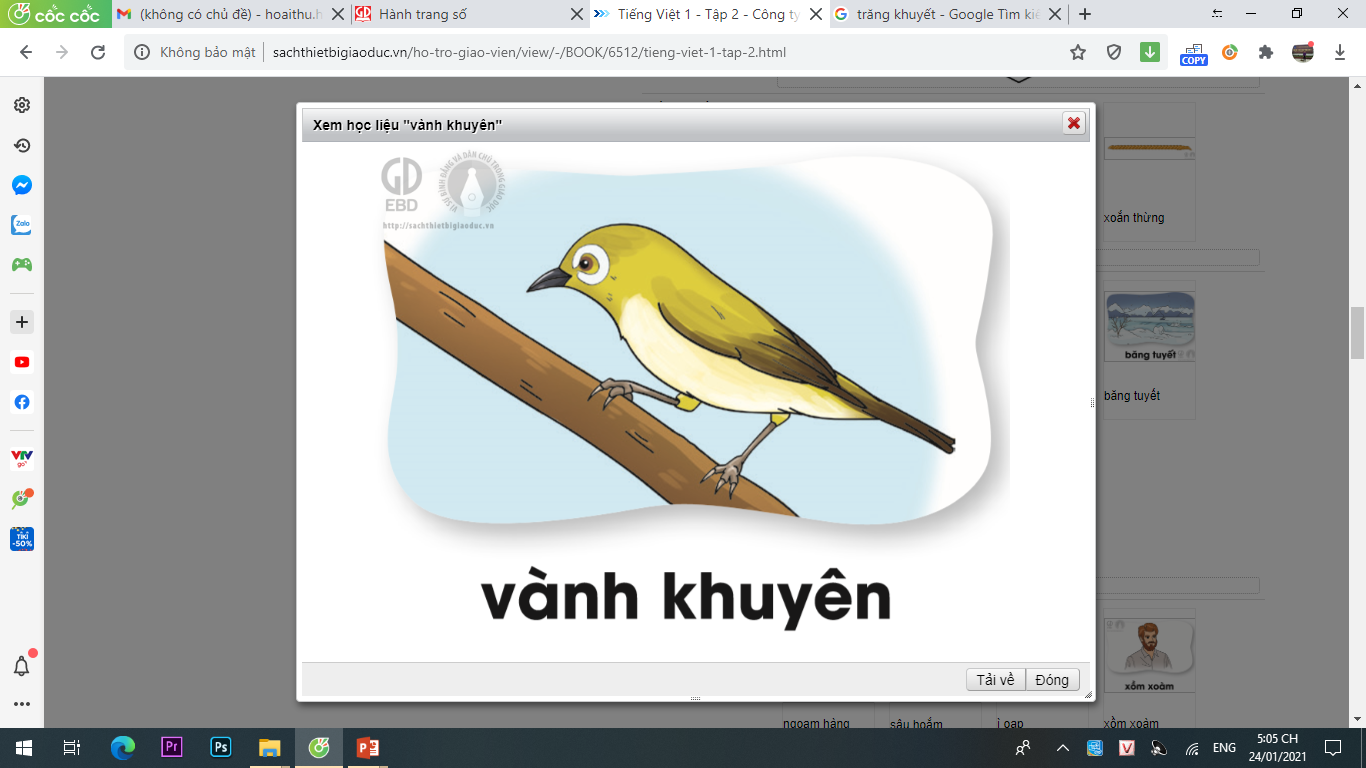 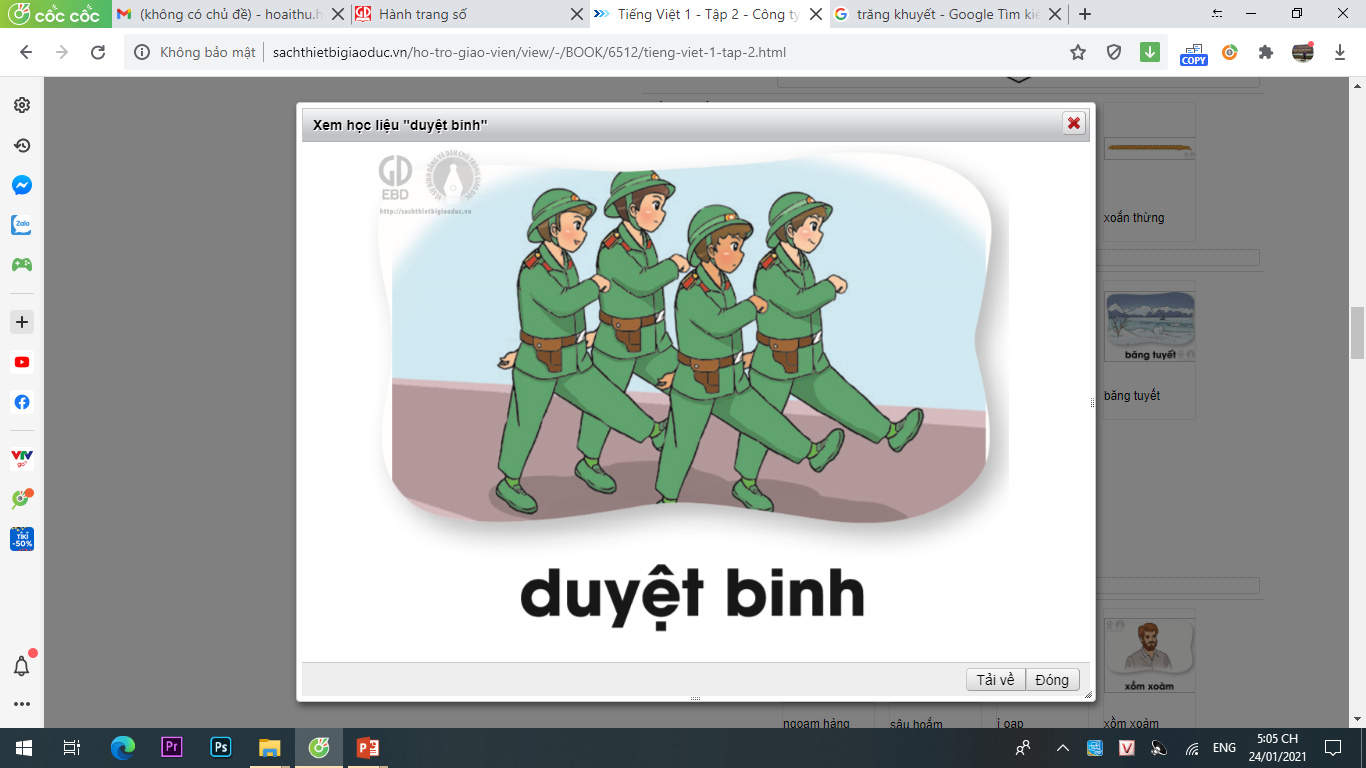 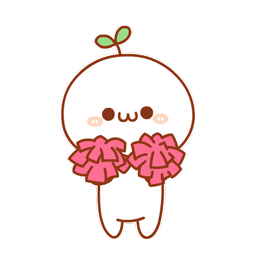 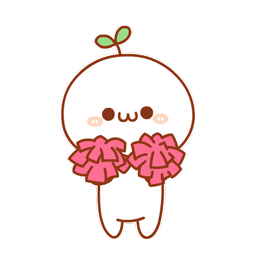 vành khuyên
duyệt binh
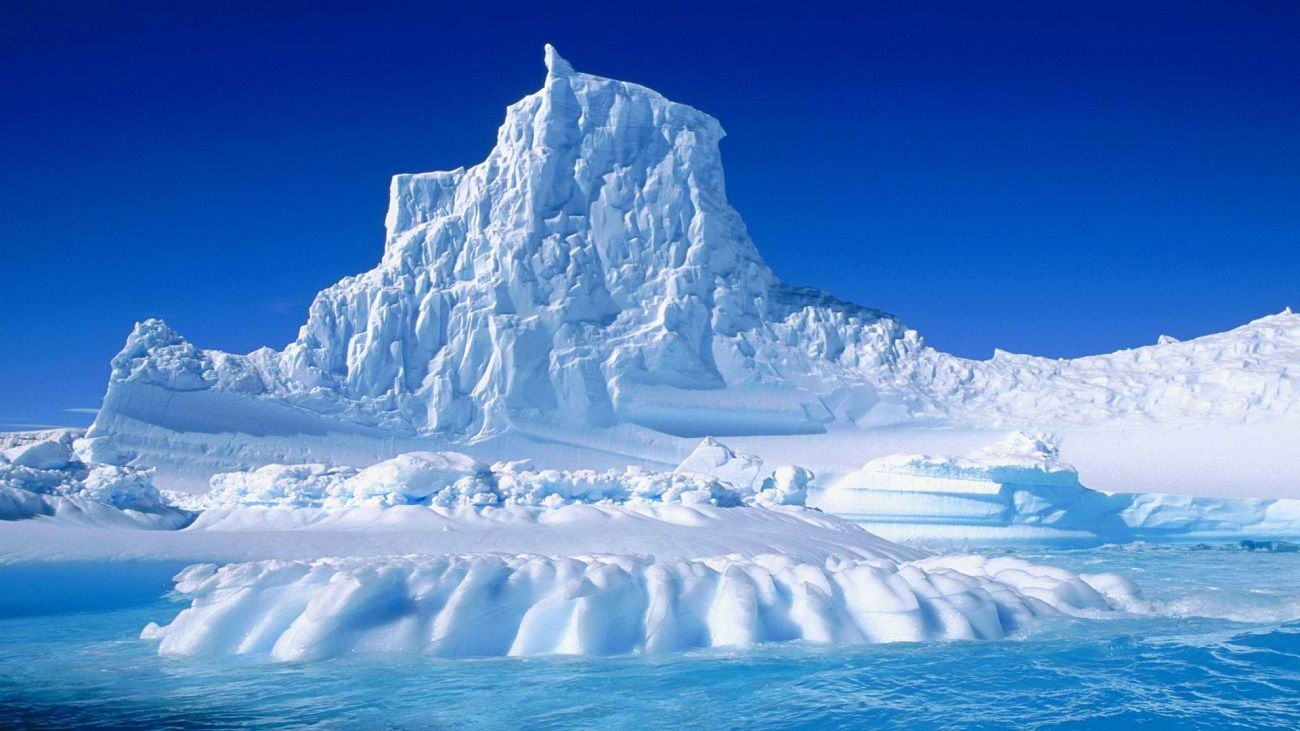 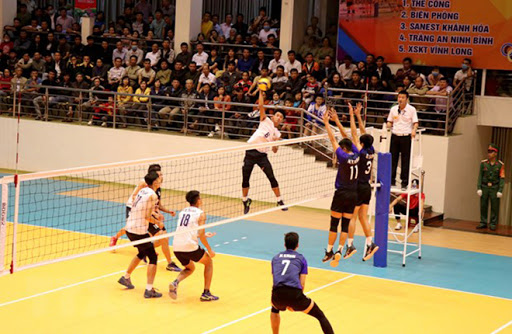 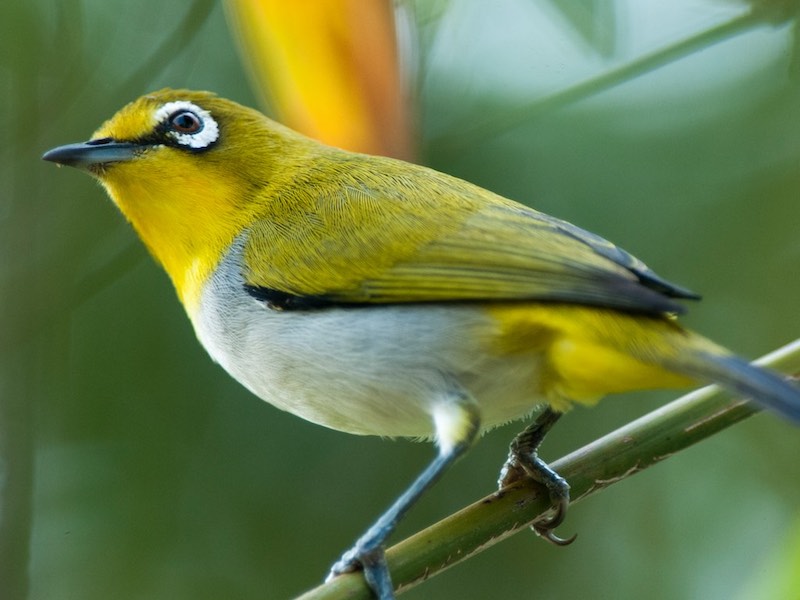 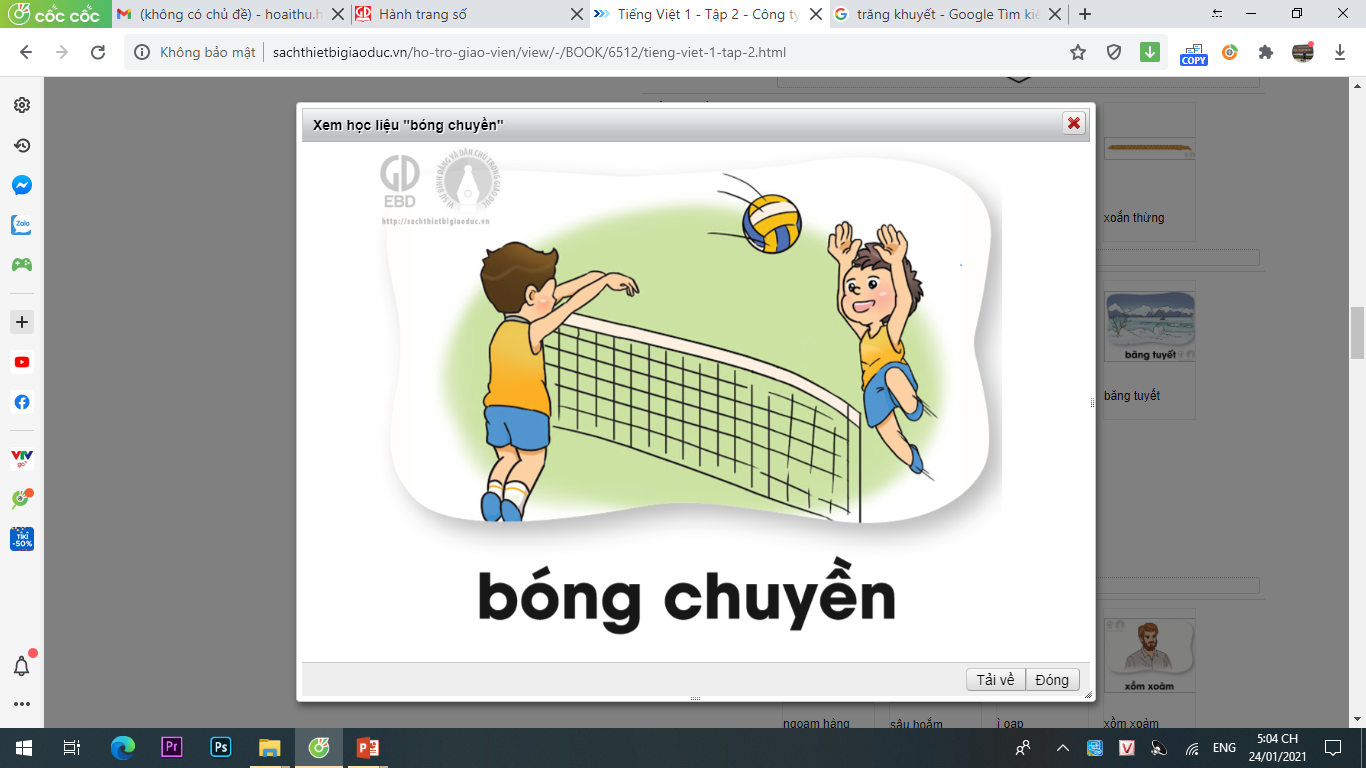 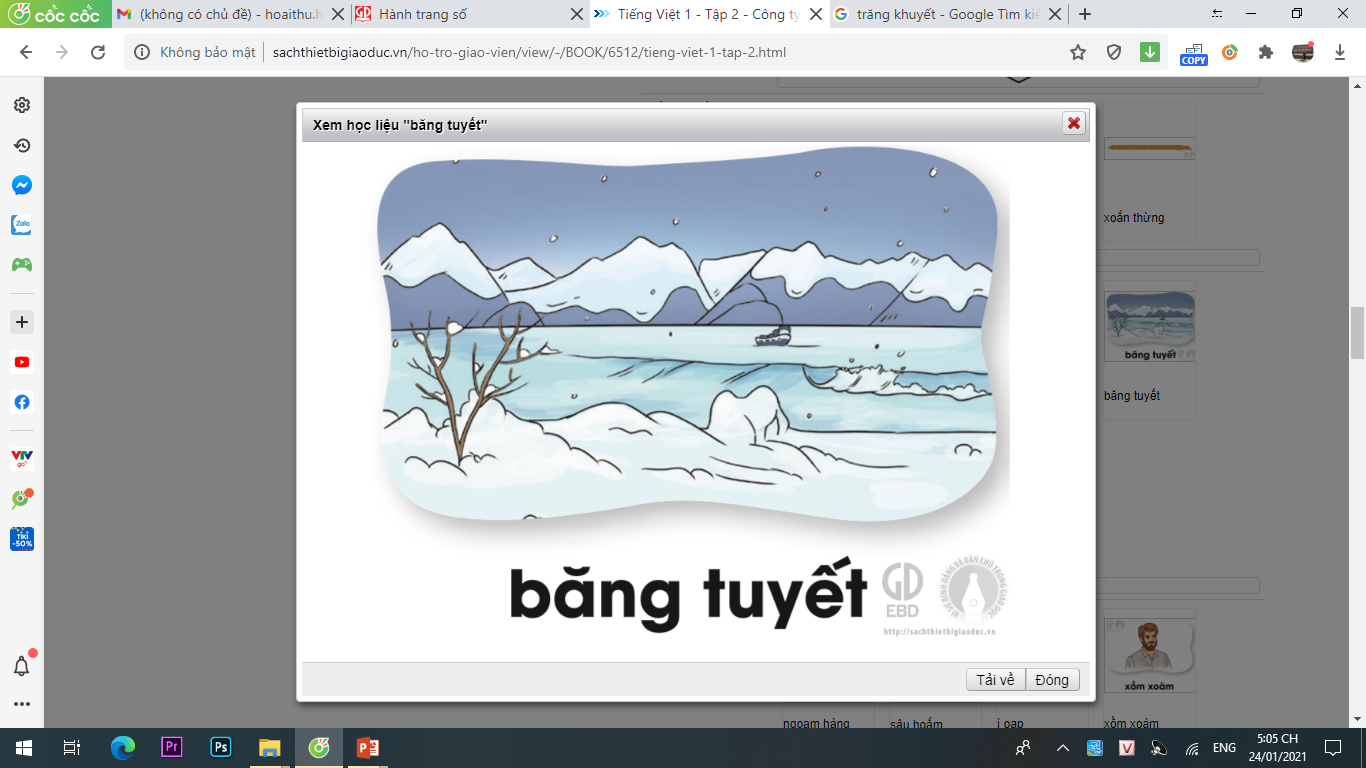 bóng chuyền
băng tuyết
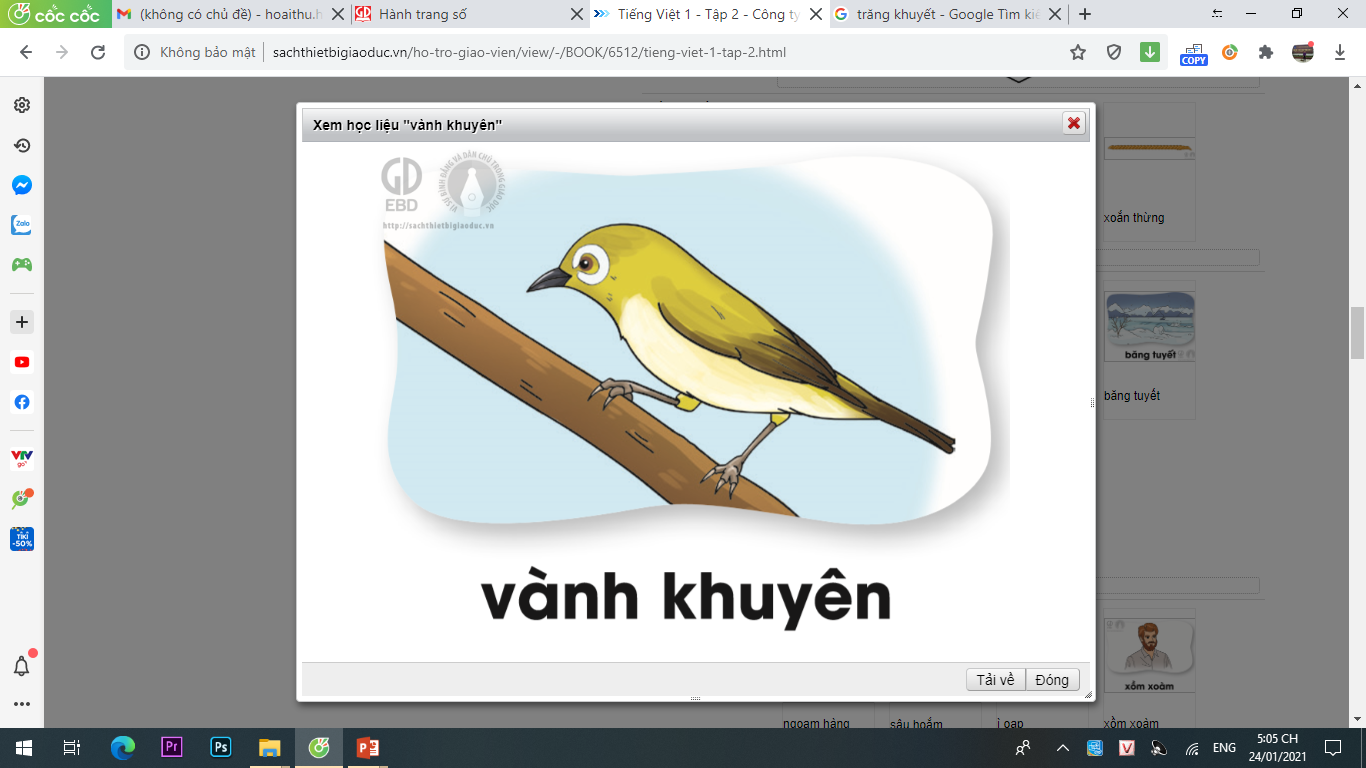 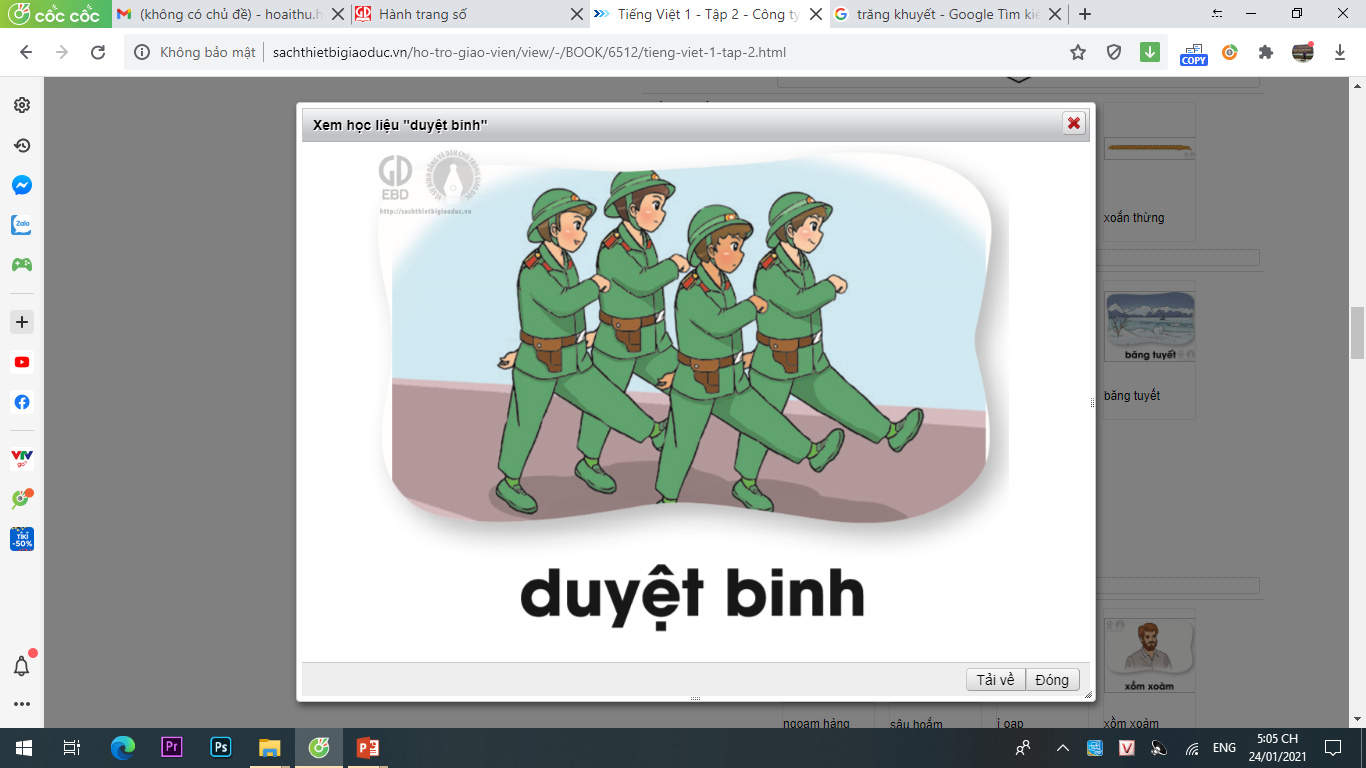 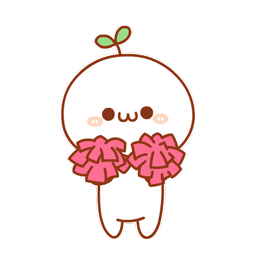 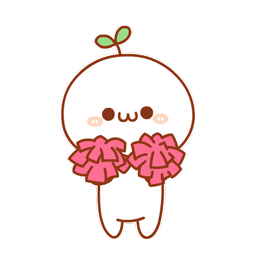 vành khuyên
duyệt binh
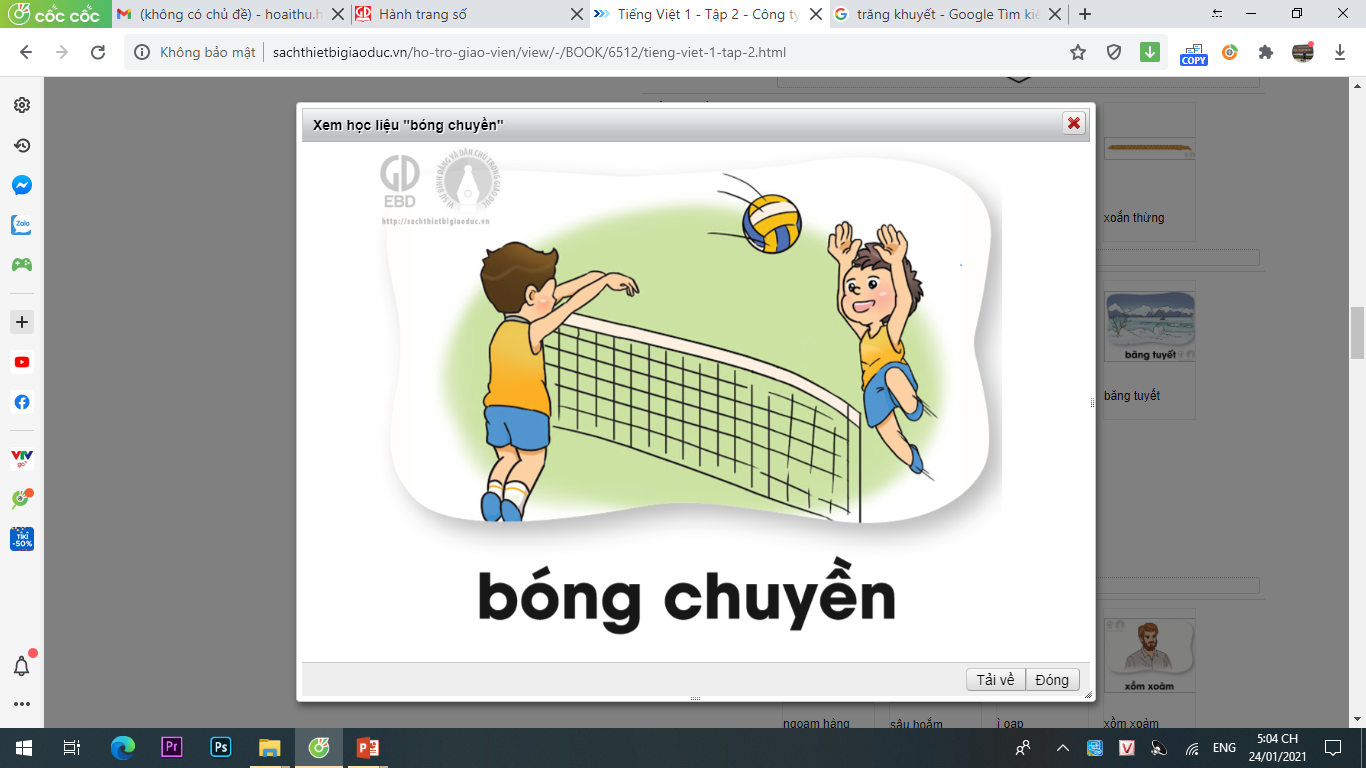 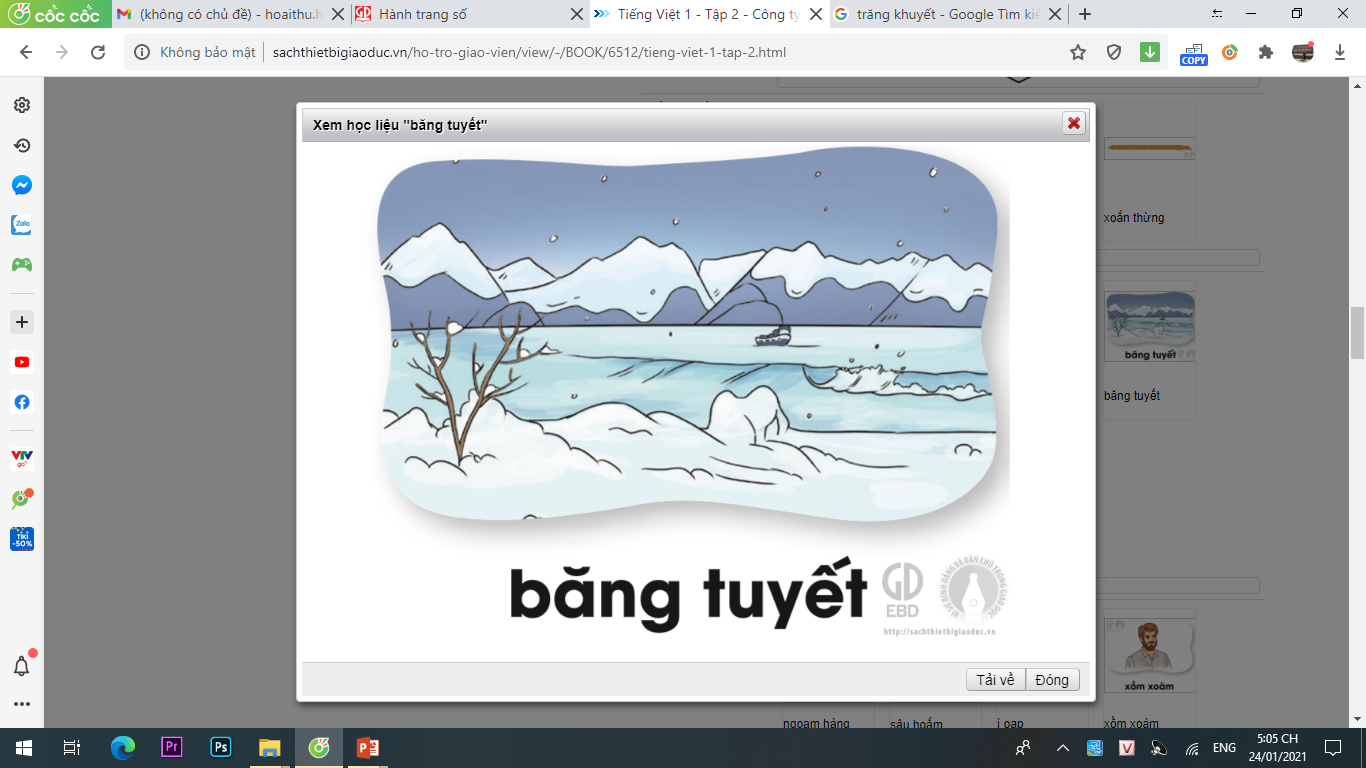 uyên
bóng chuyền
băng tuyết
uyêt
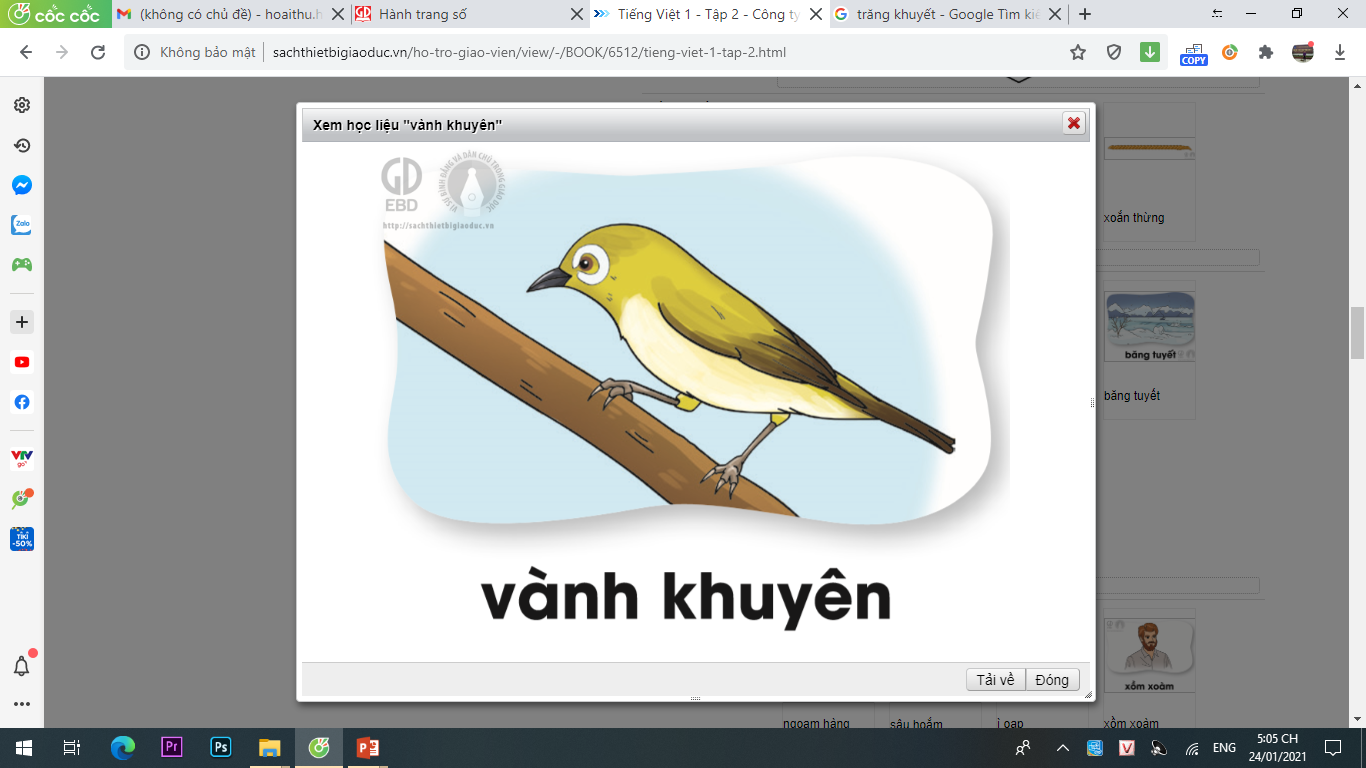 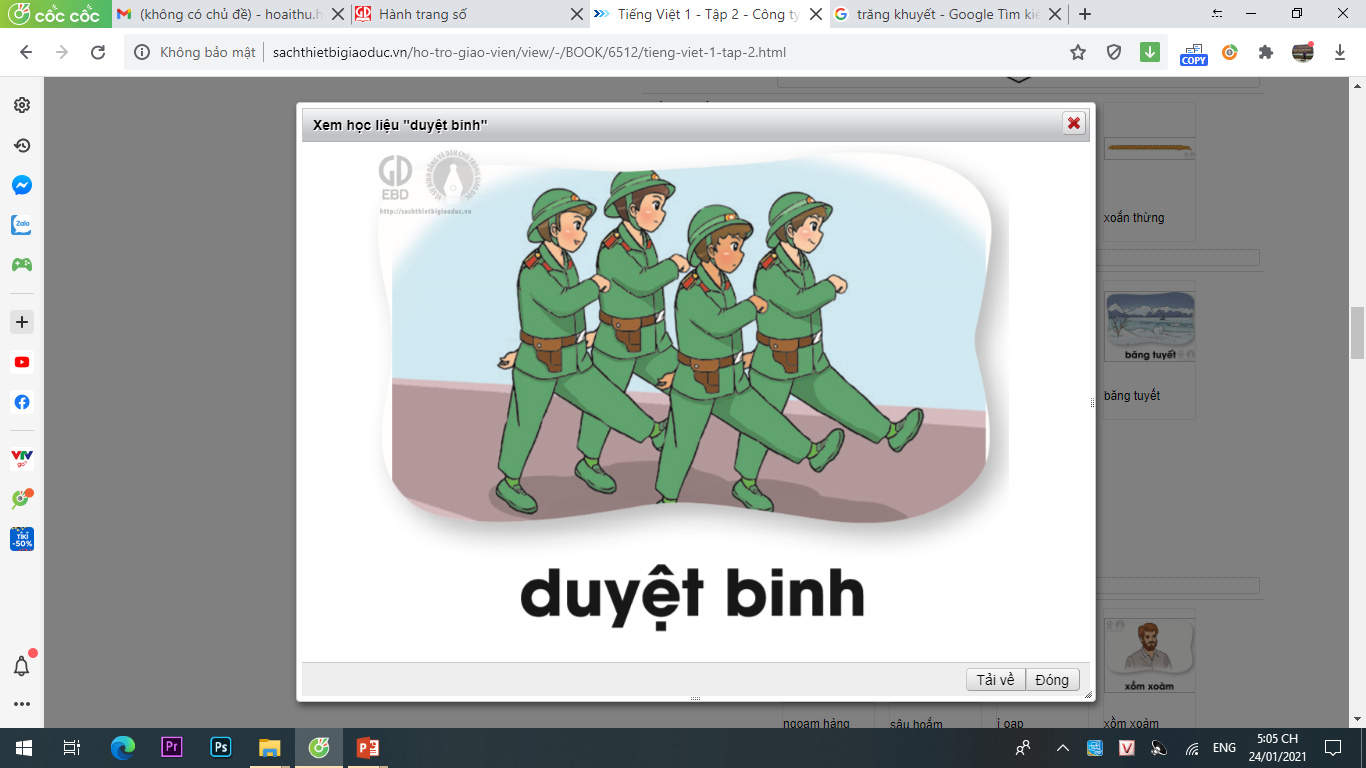 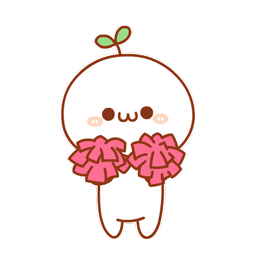 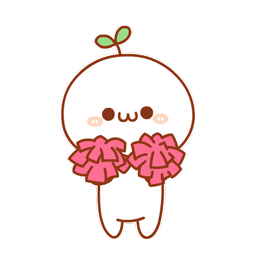 uyên
uyêt
vành khuyên
duyệt binh
Tạo tiếng
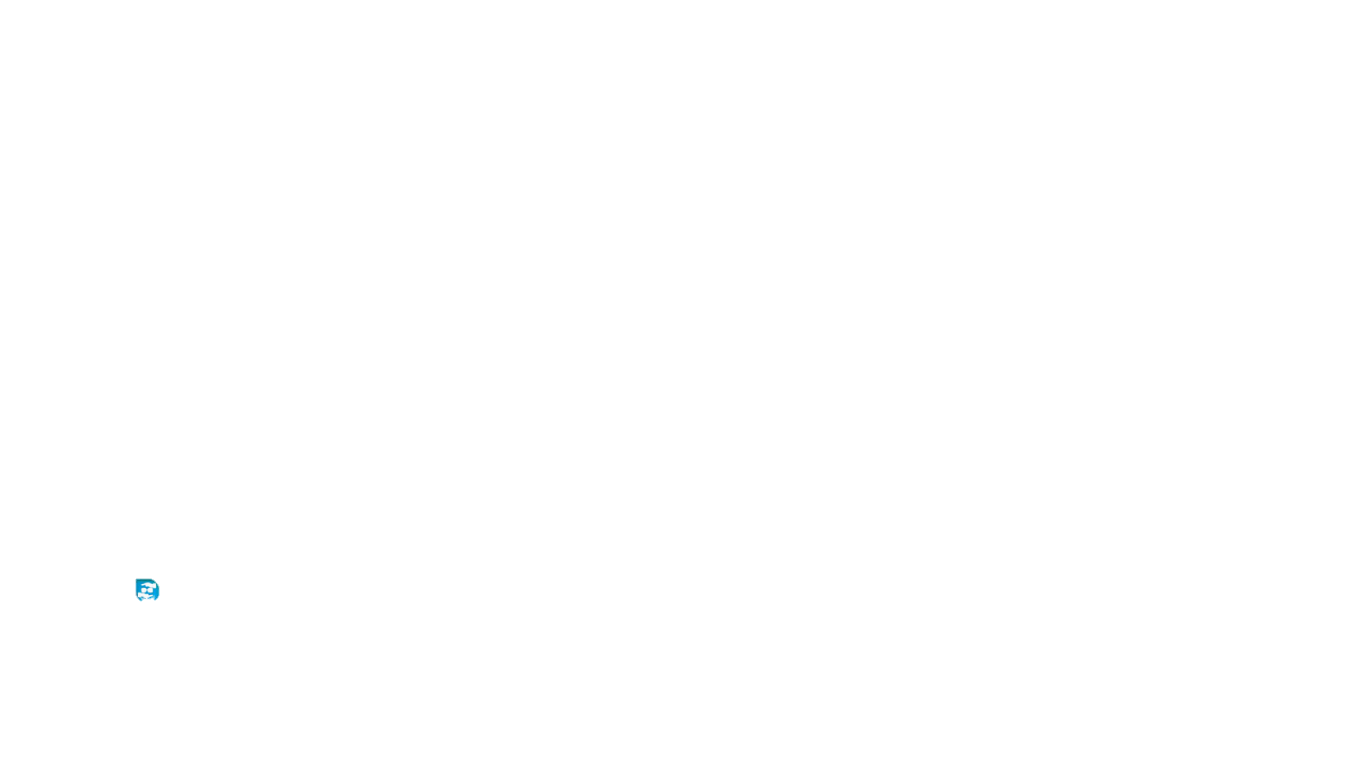 thuyền
thuyền
`
th
uyên
thuyền bè
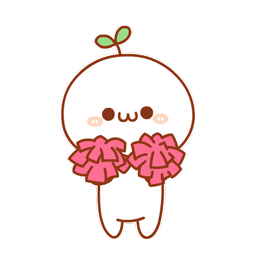 Tạo tiếng
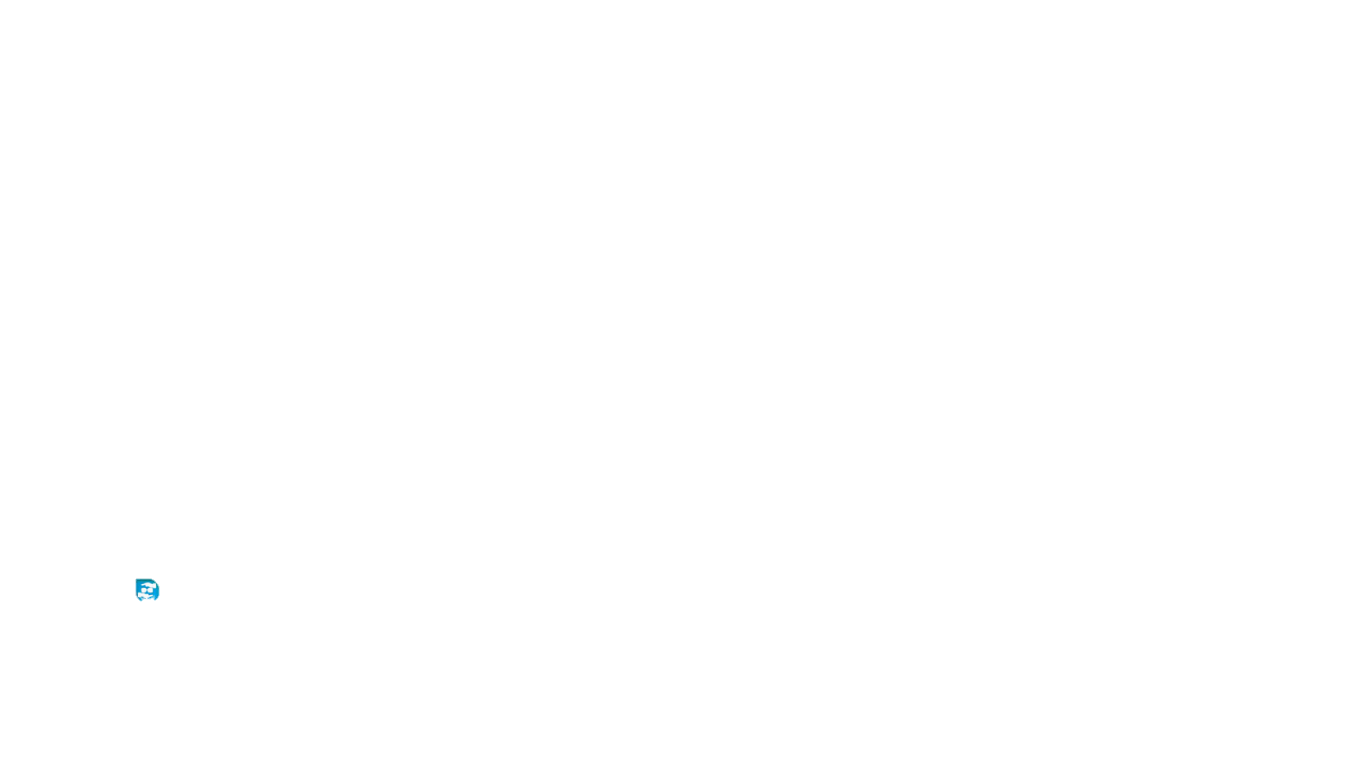 .
.
uyên
̀
̀
́
́
̉
̉
̃
̃
uyêt
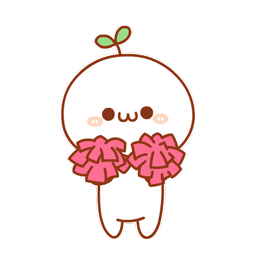 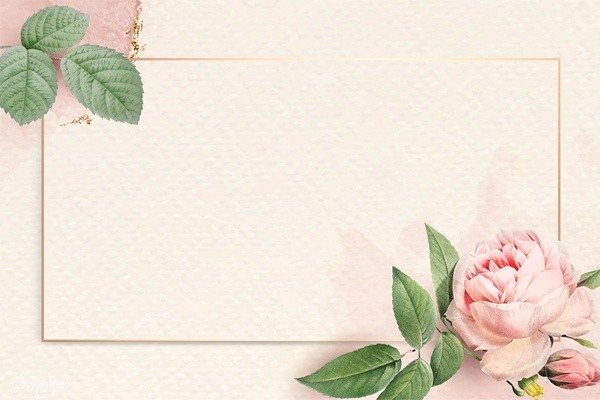 Viết
ĎΏǘn
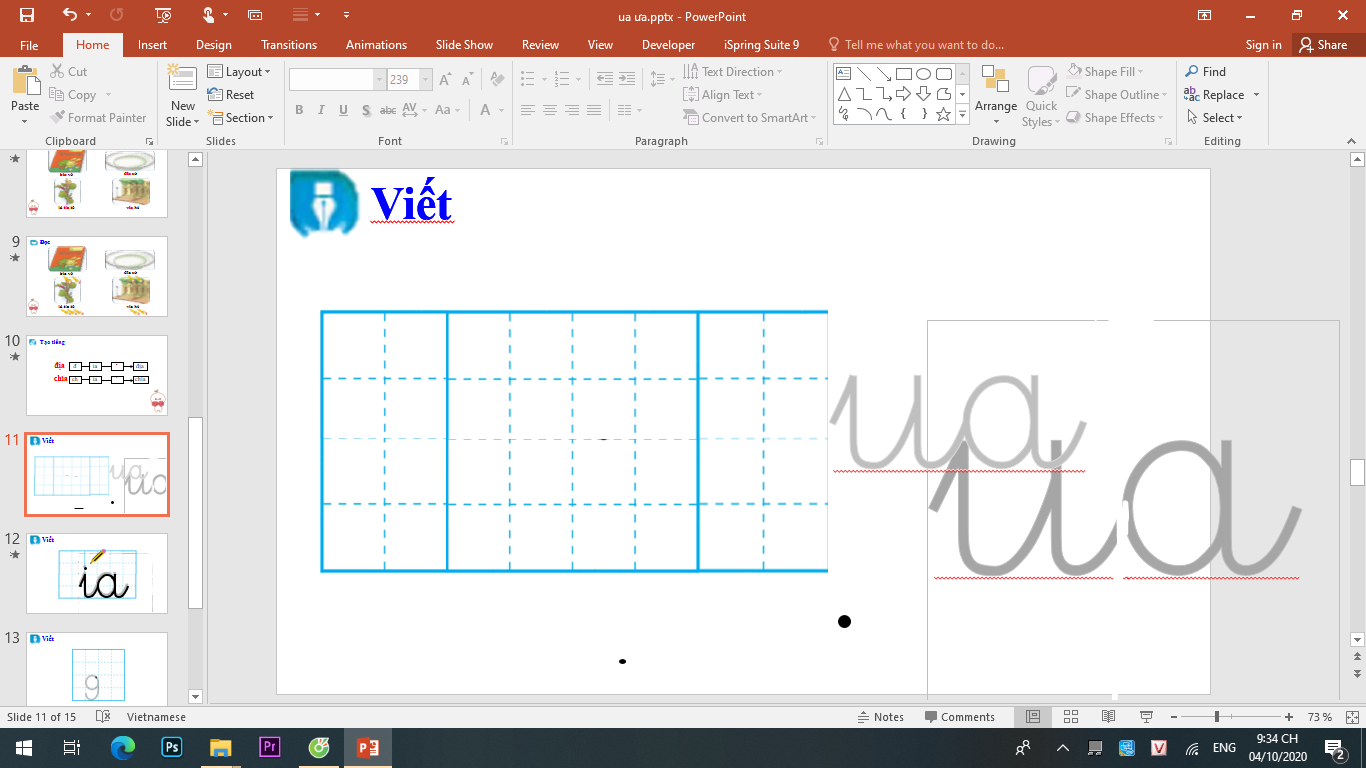 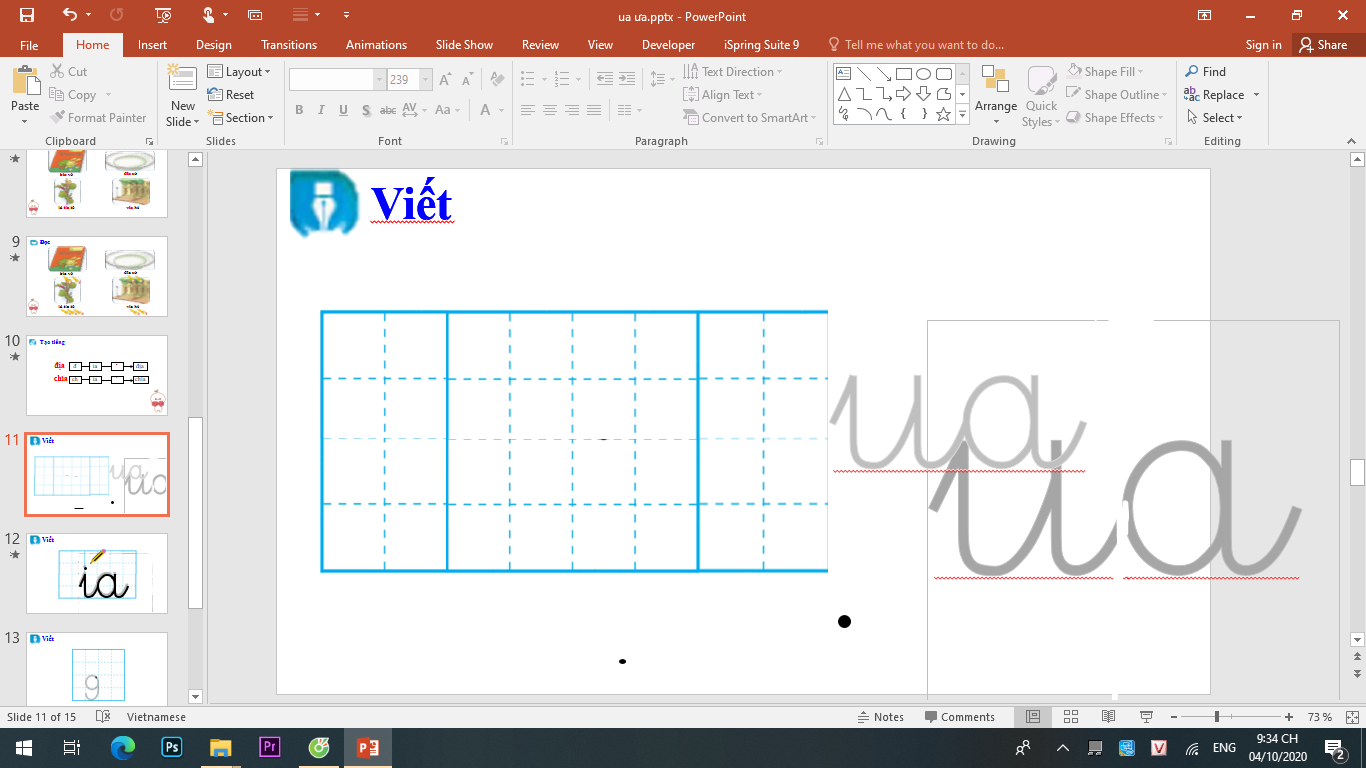 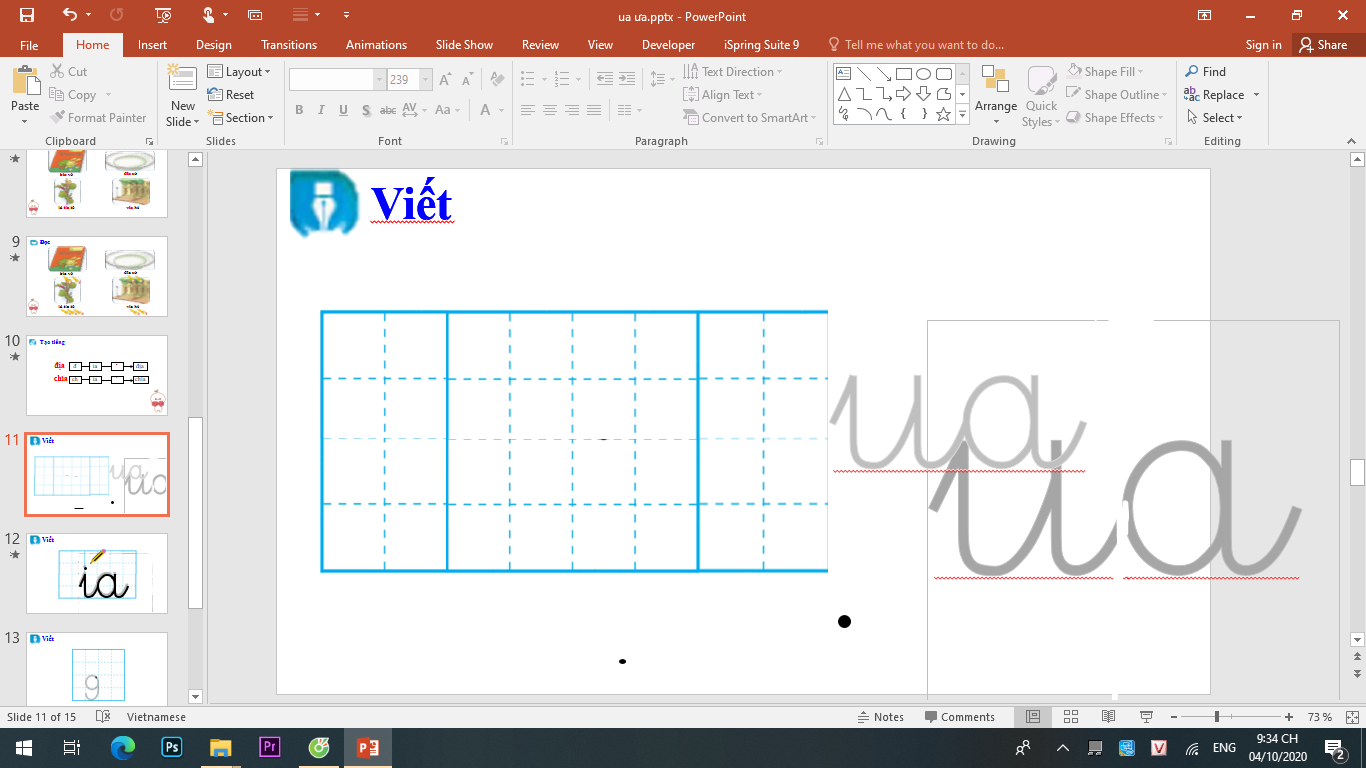 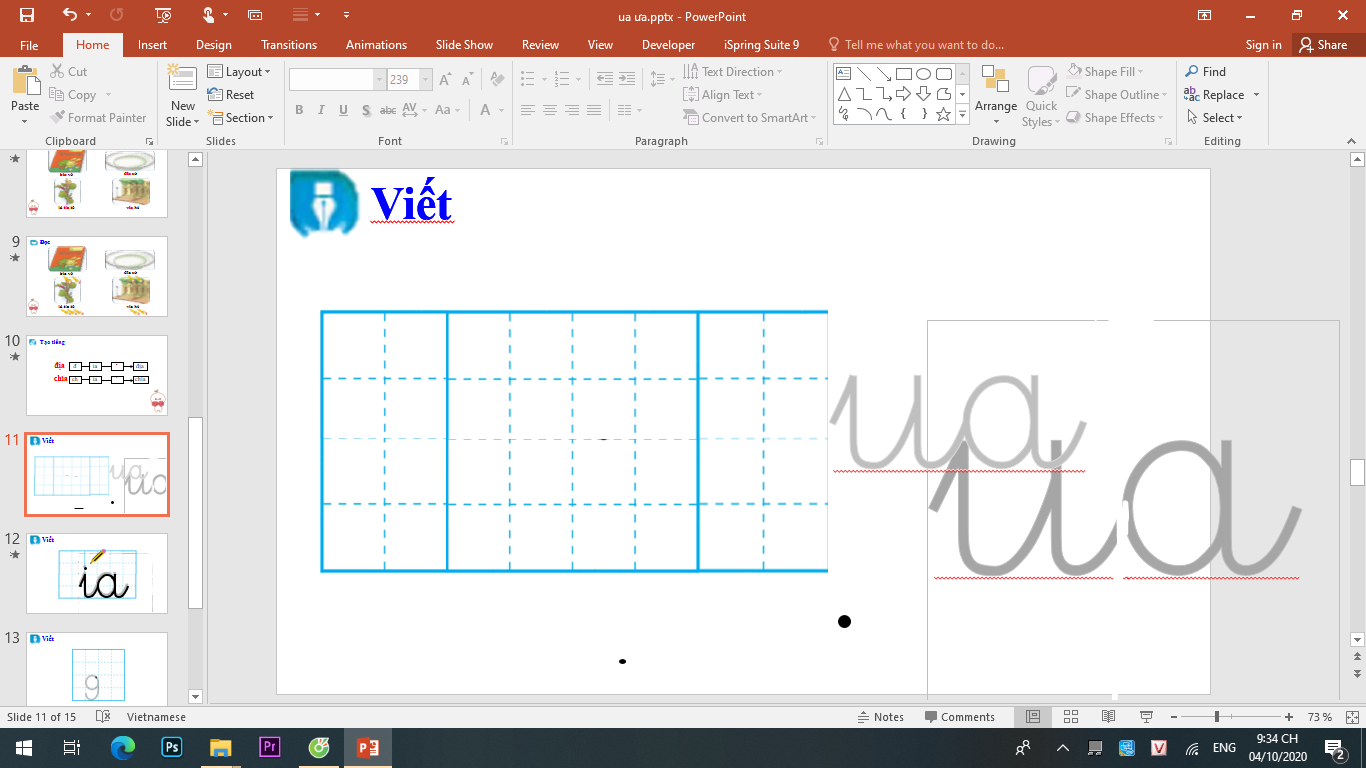 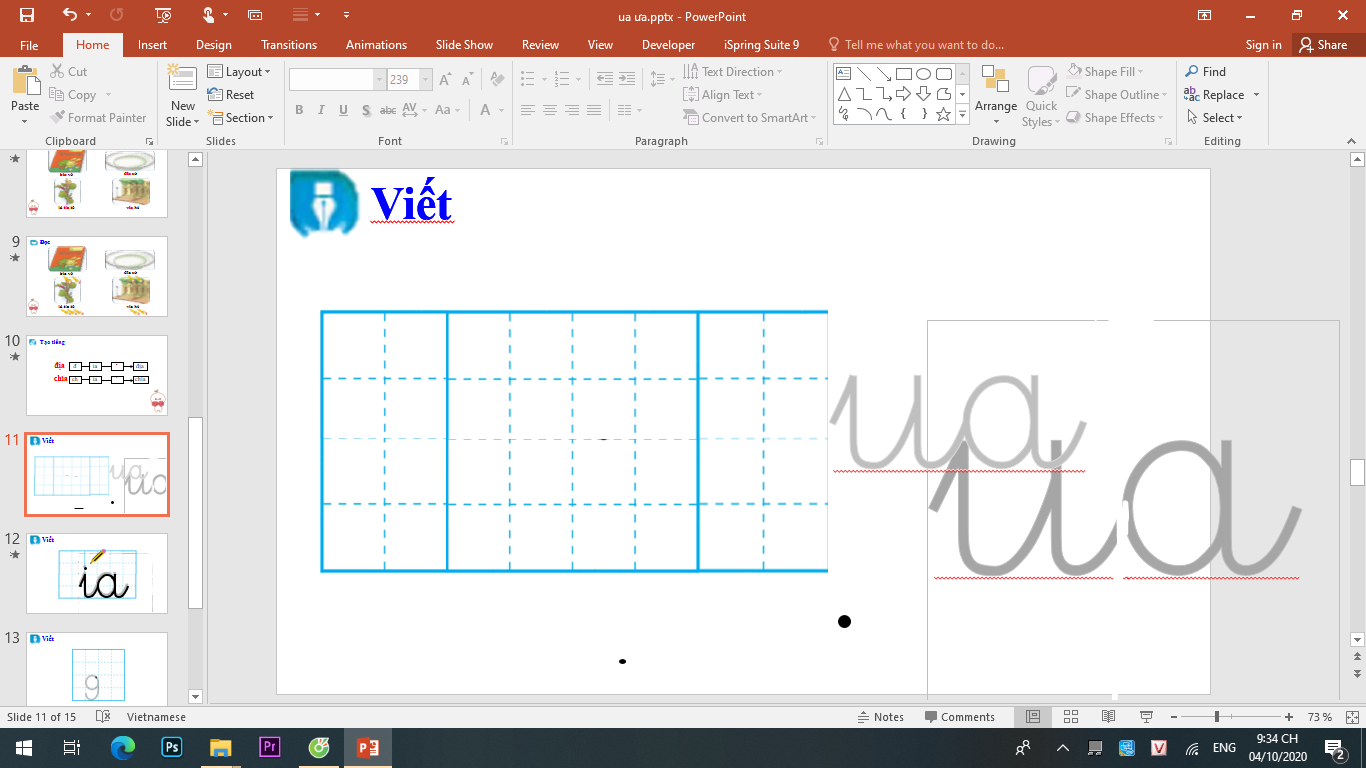 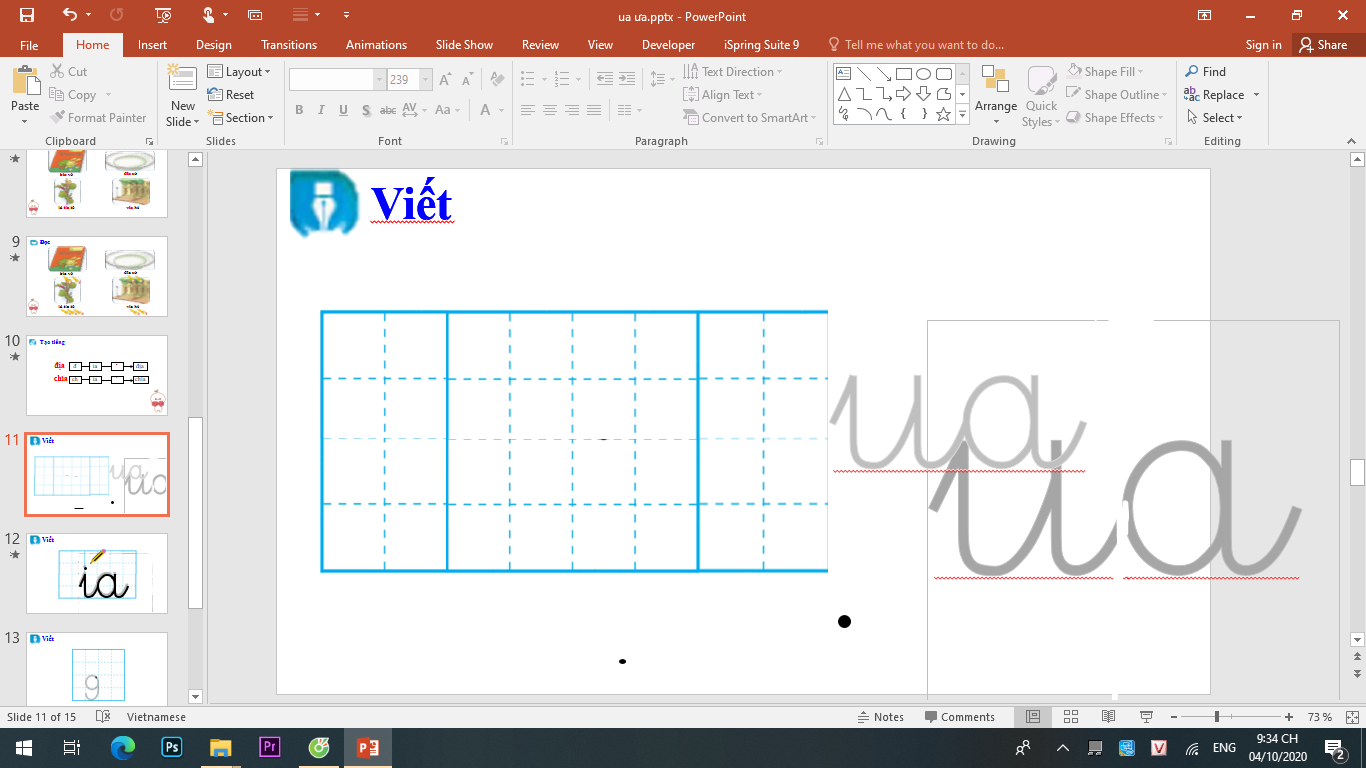 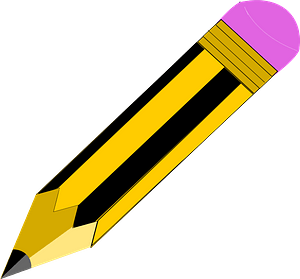 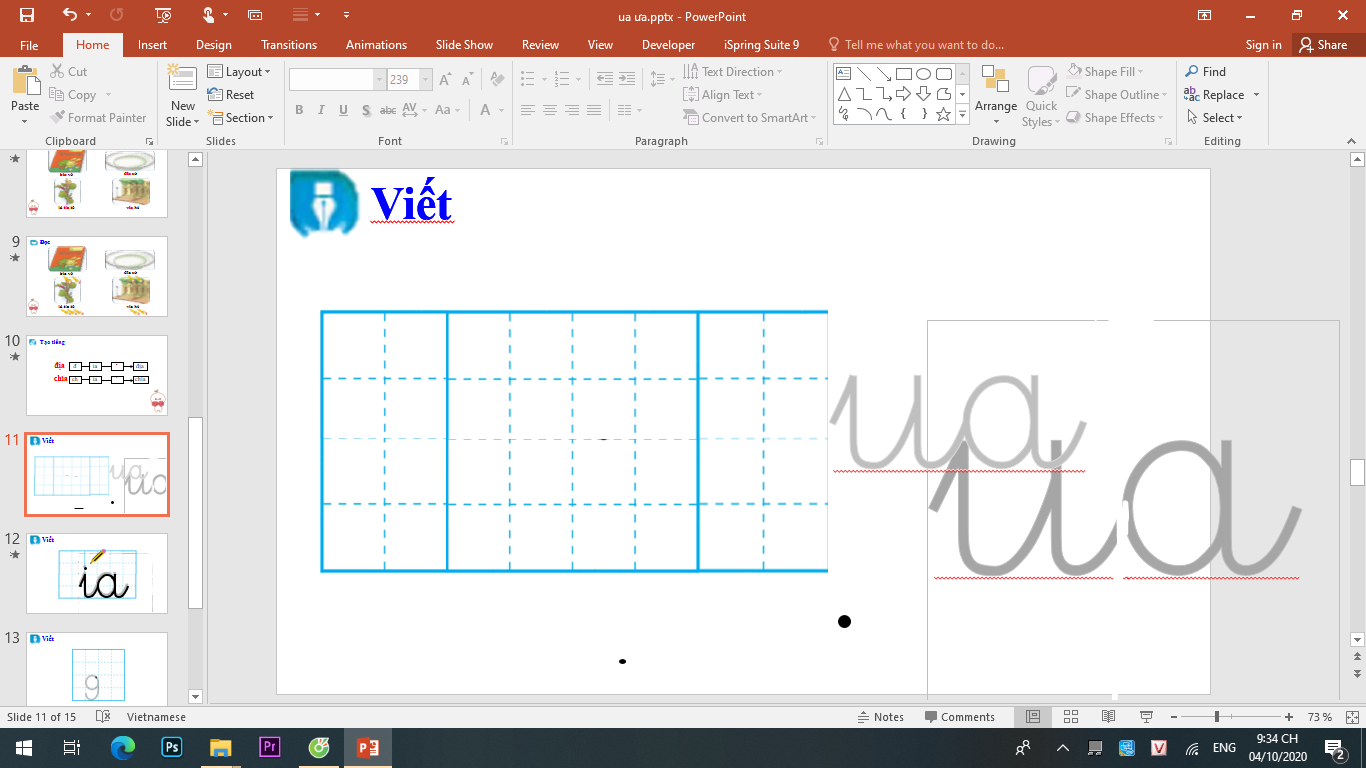 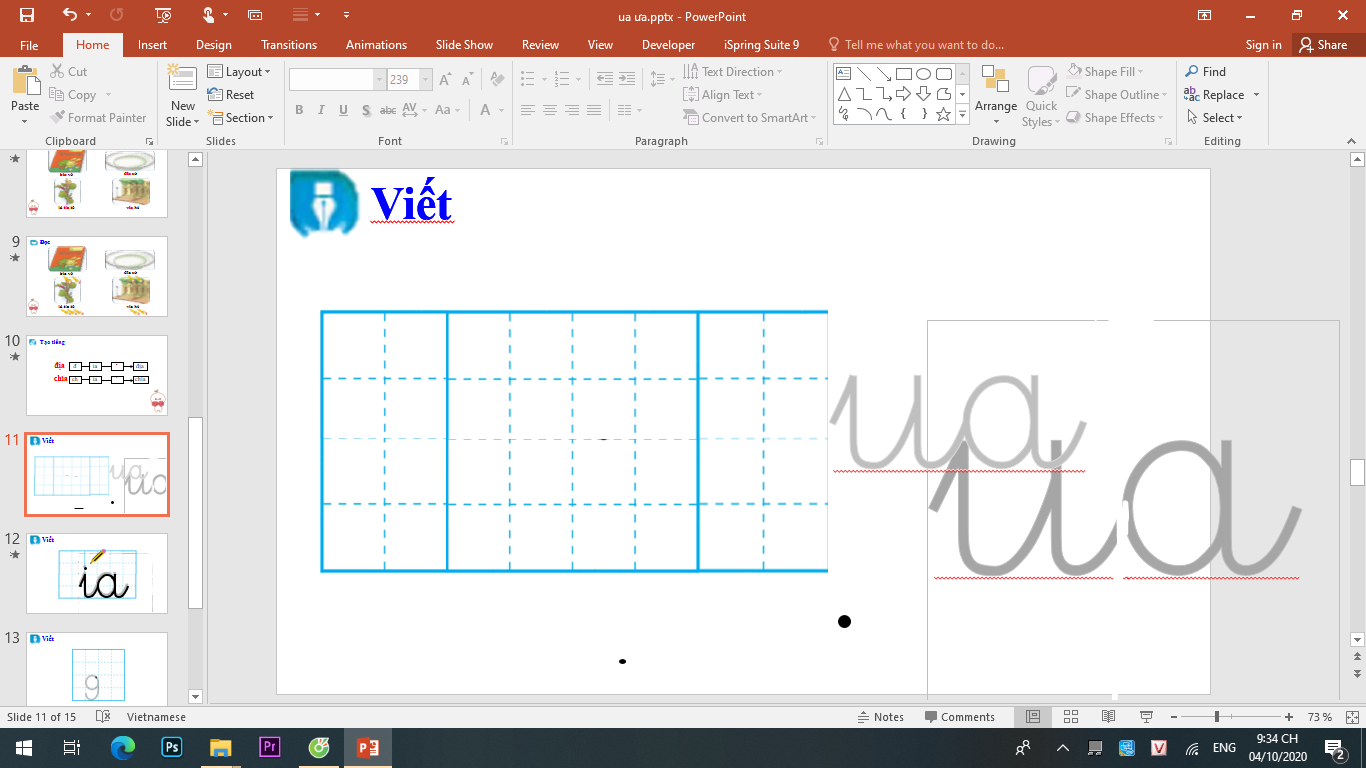 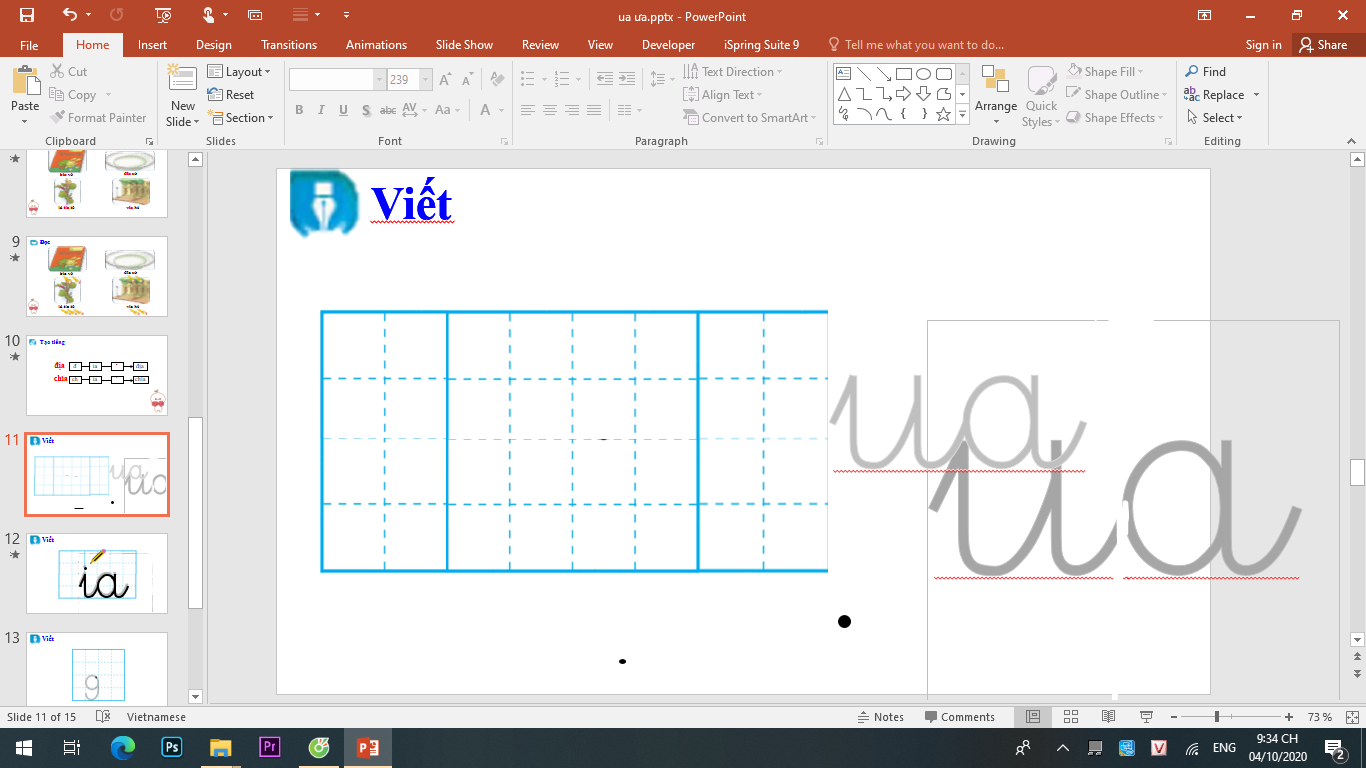 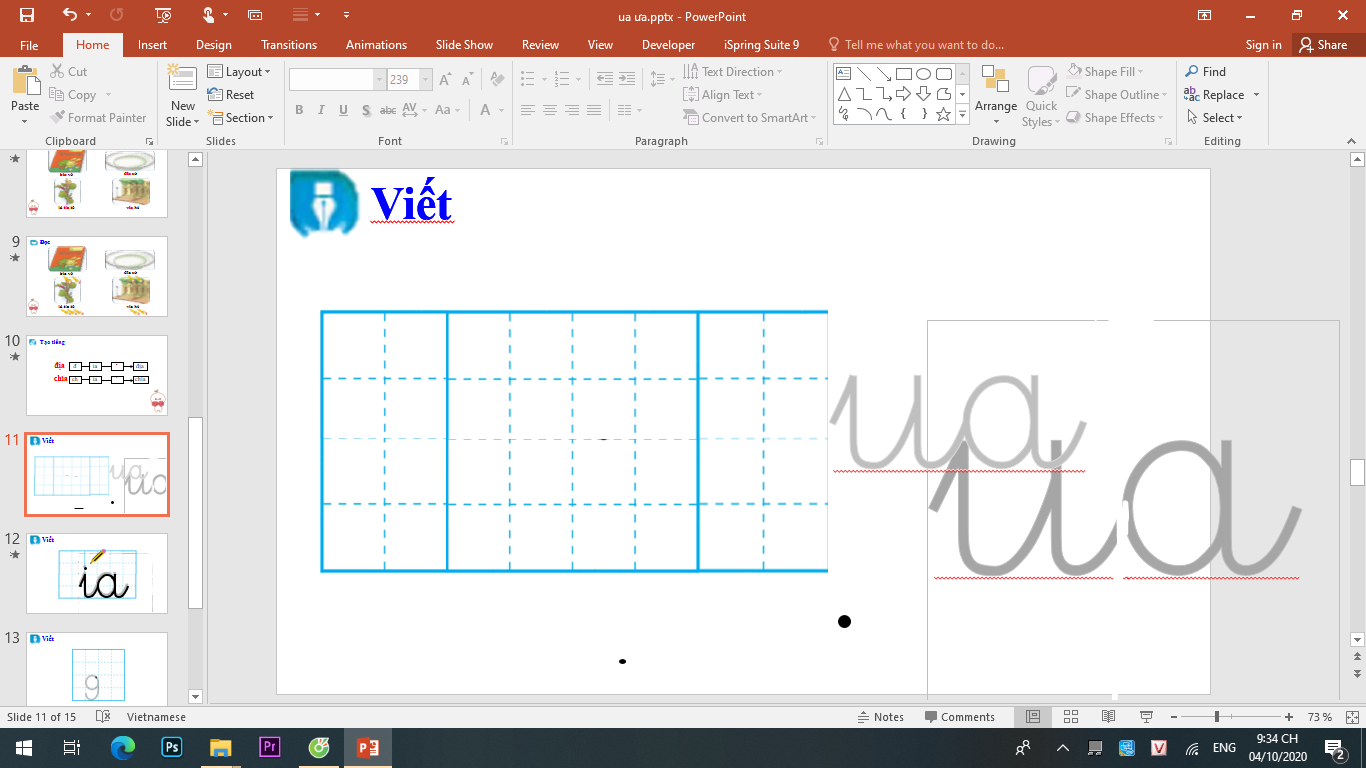 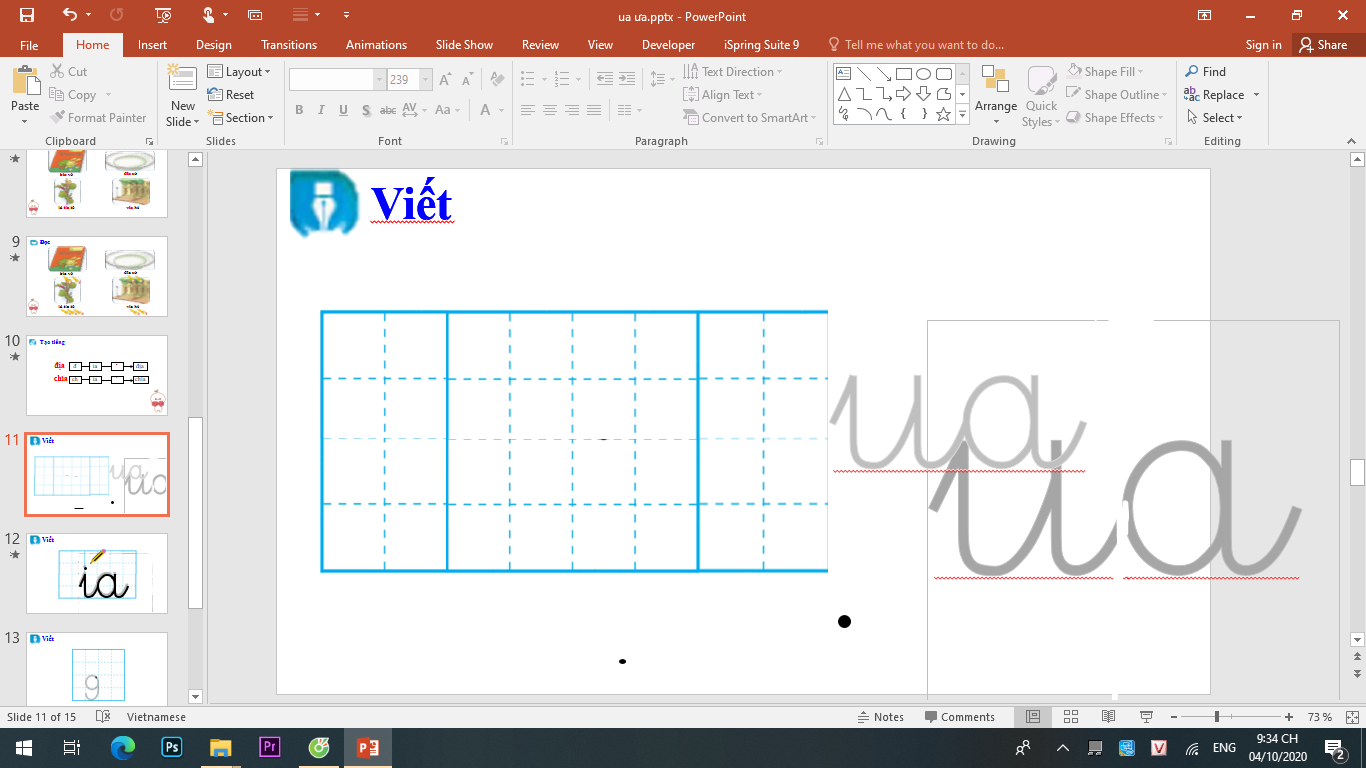 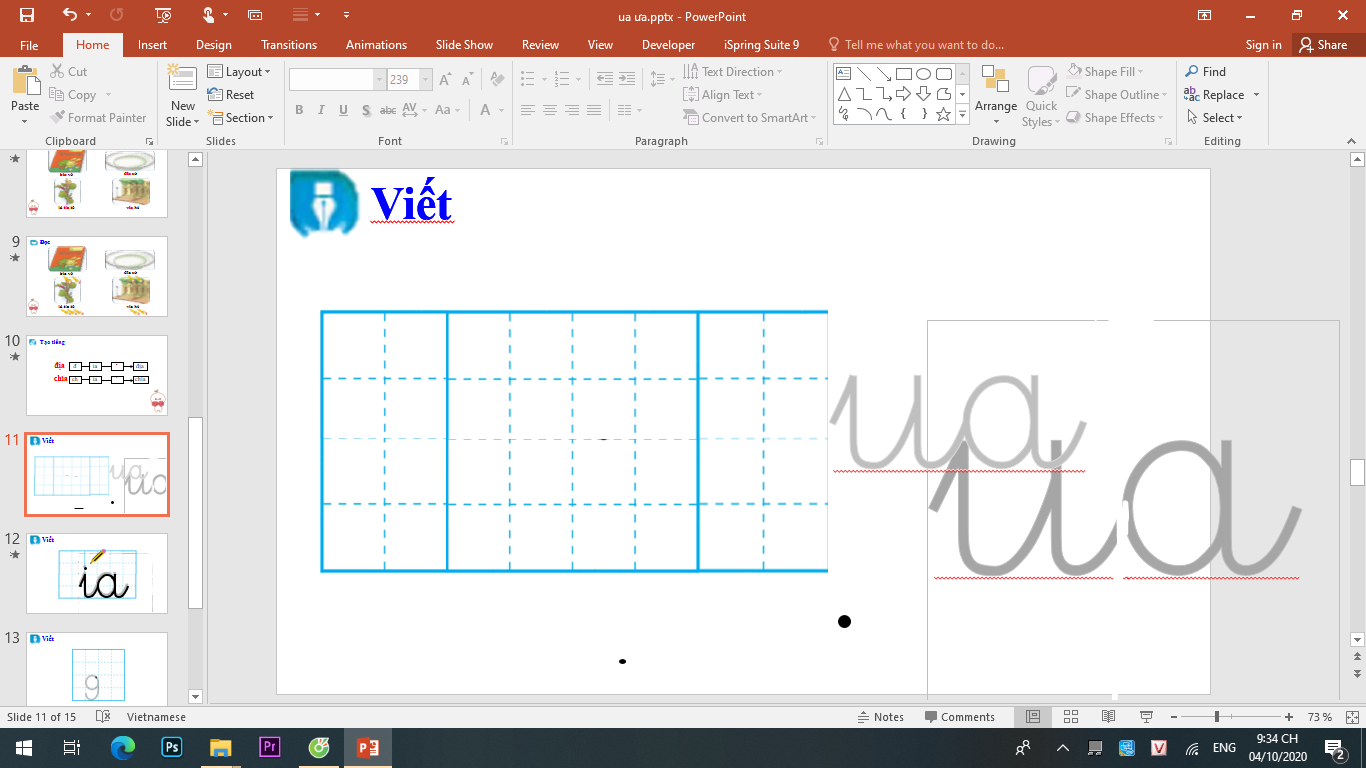 ĎΏǘt
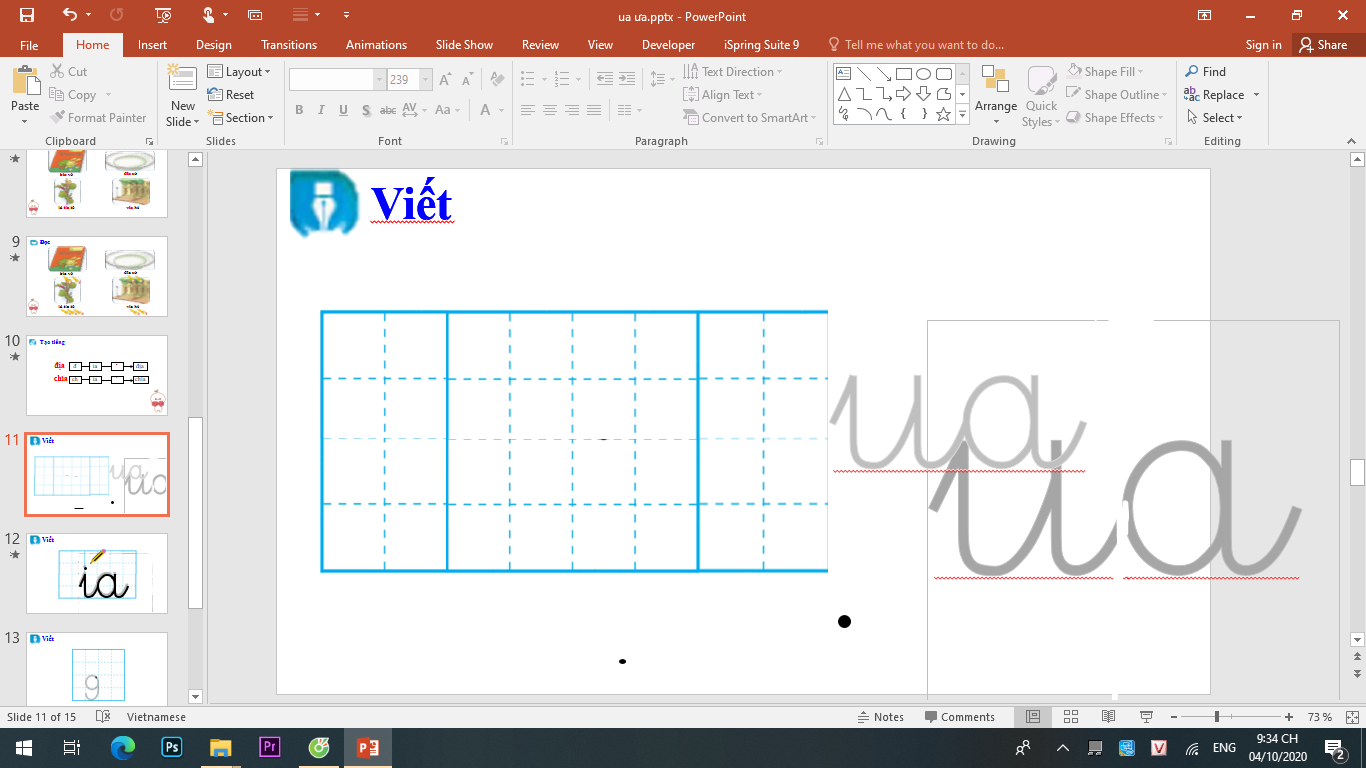 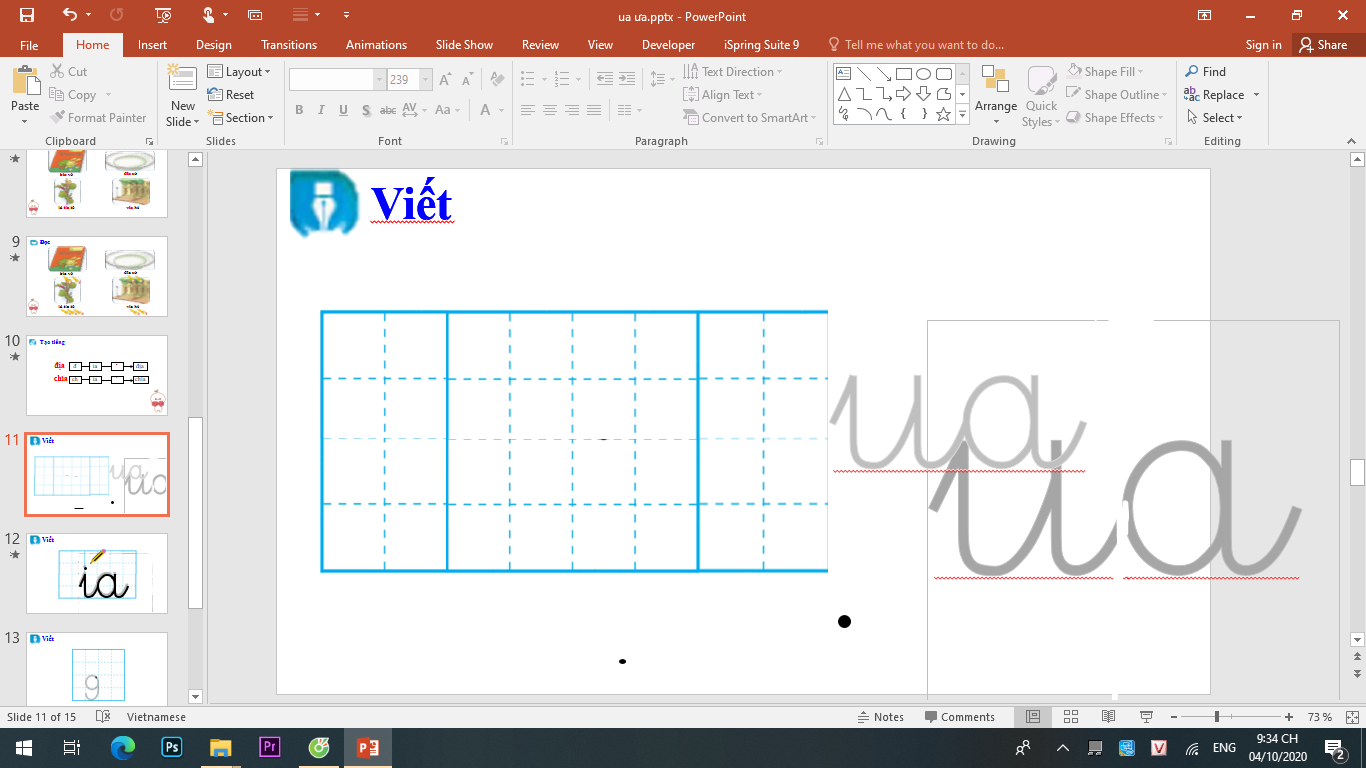 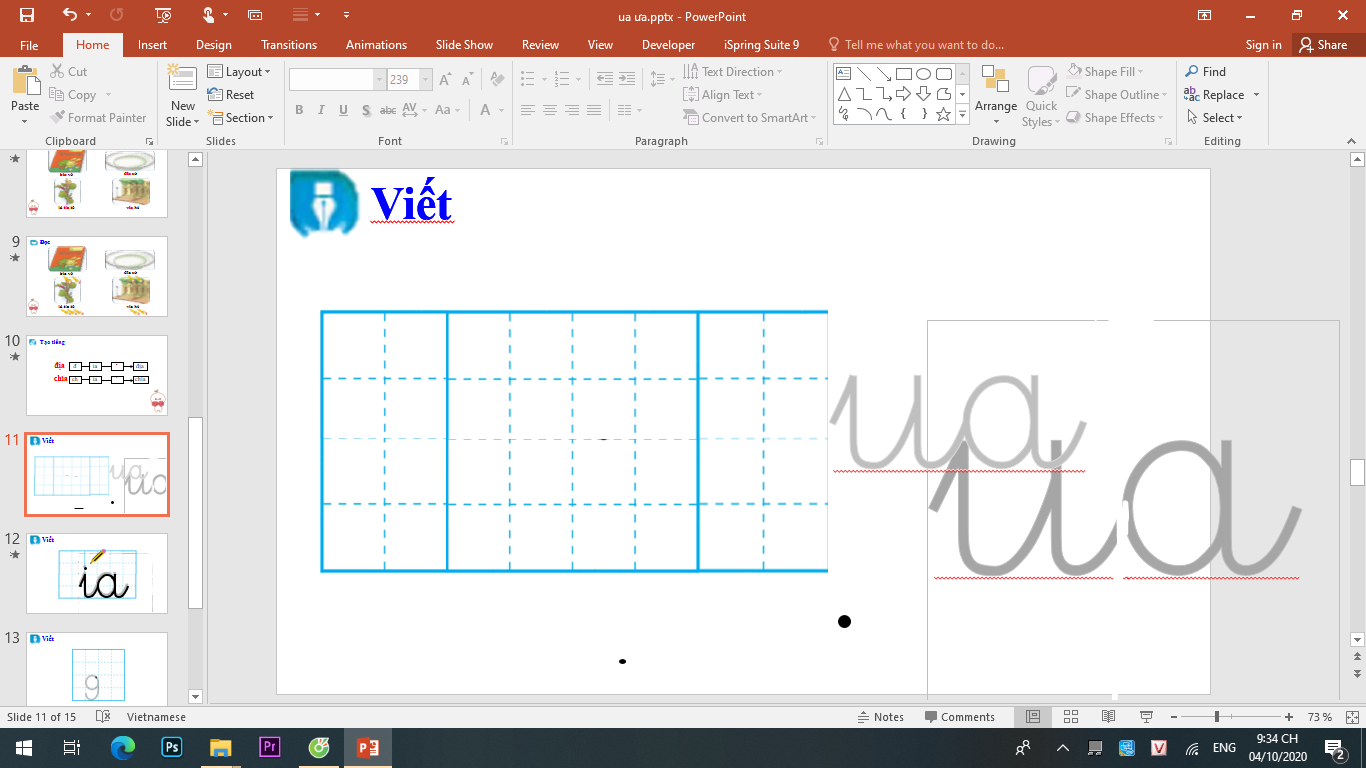 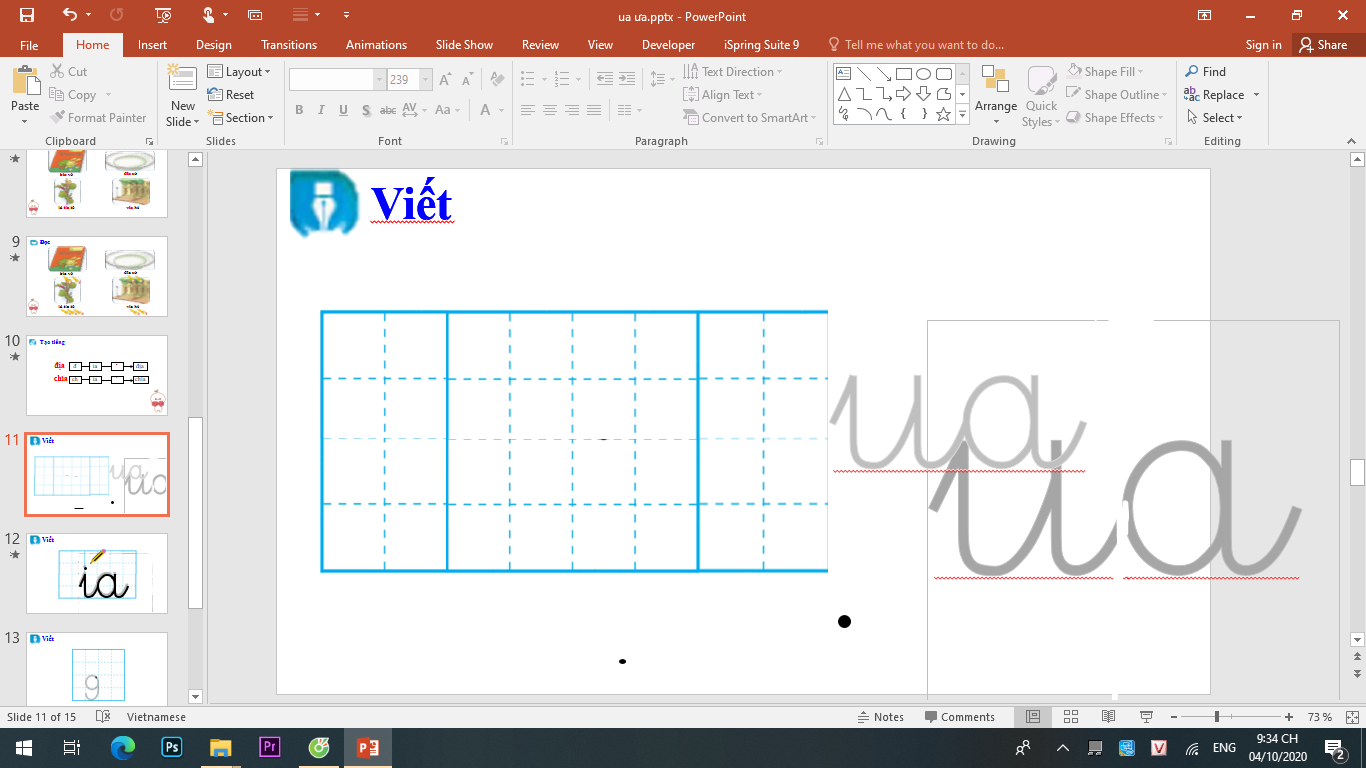 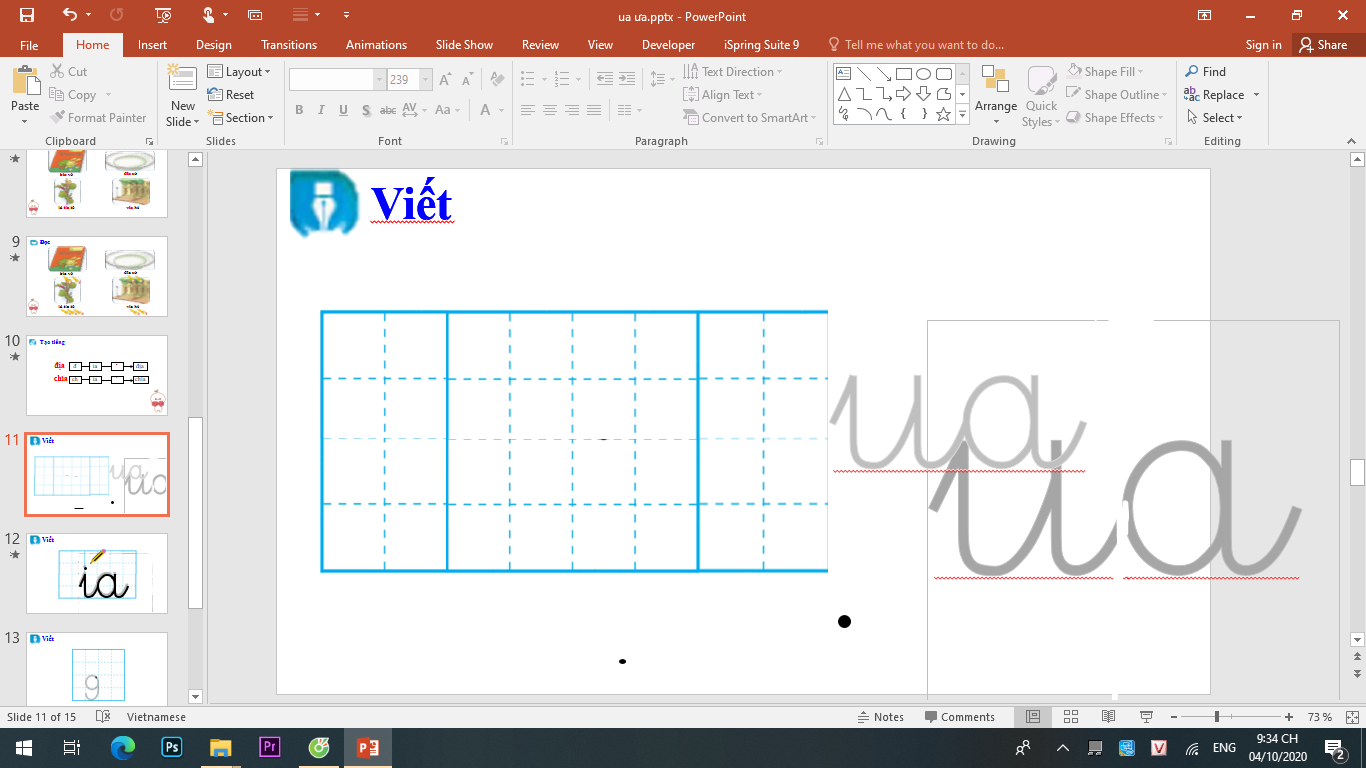 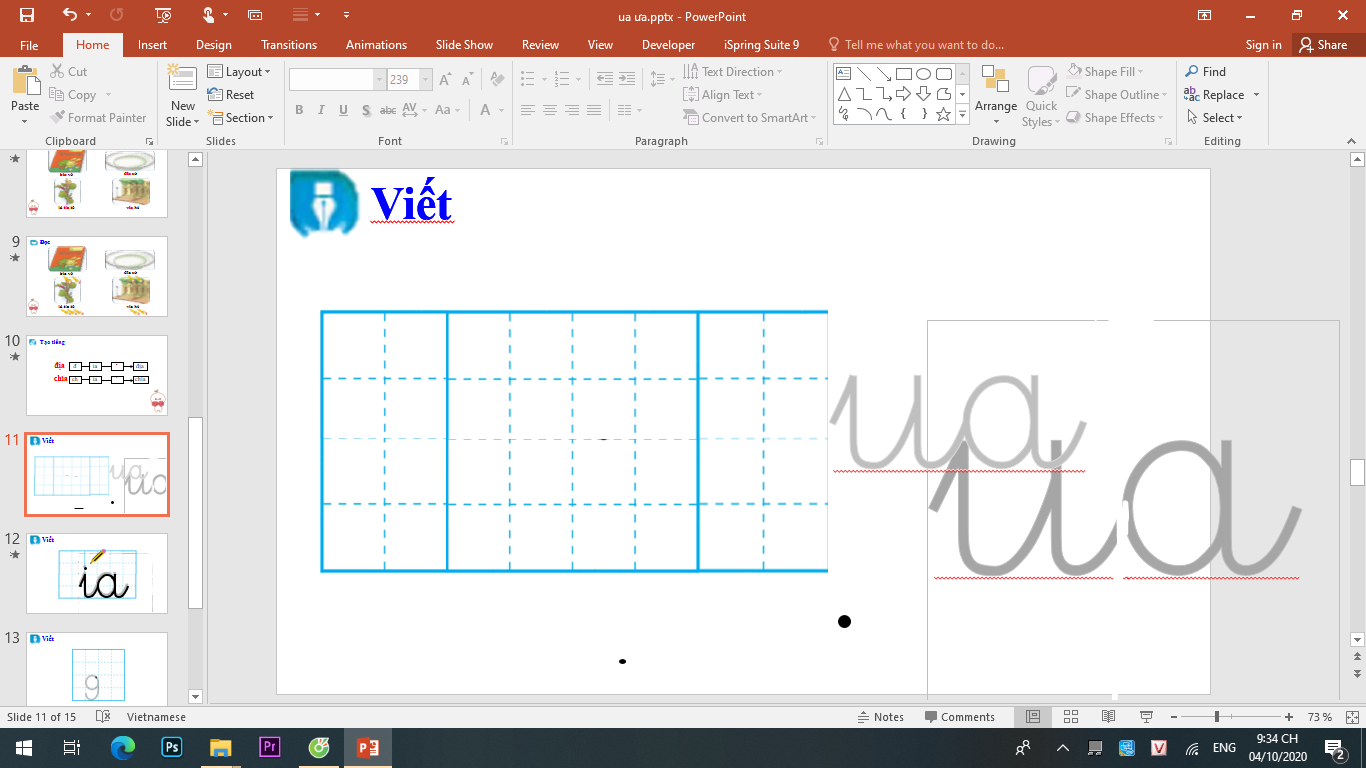 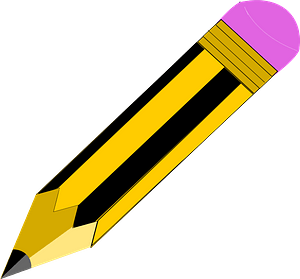 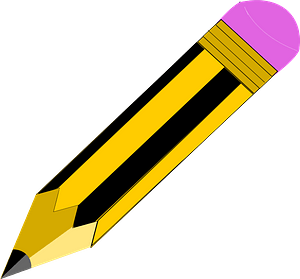 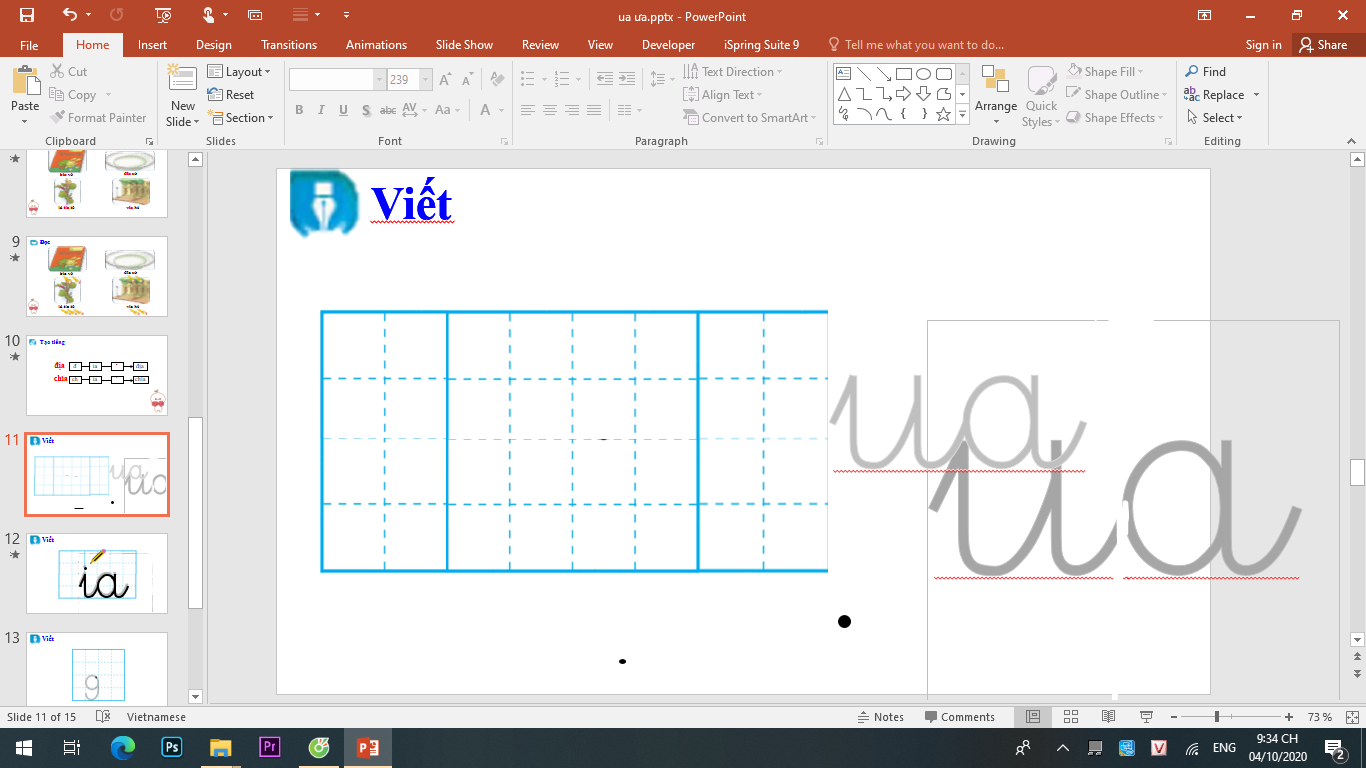 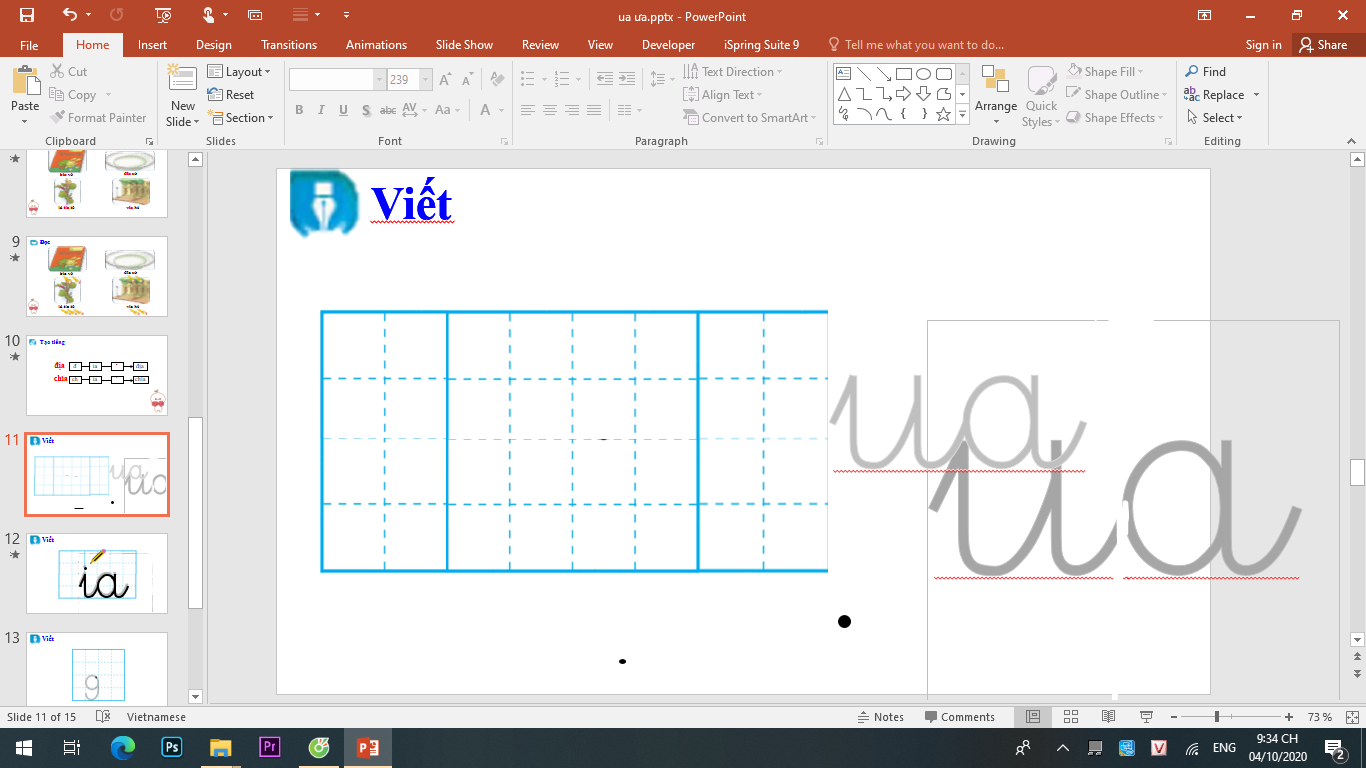 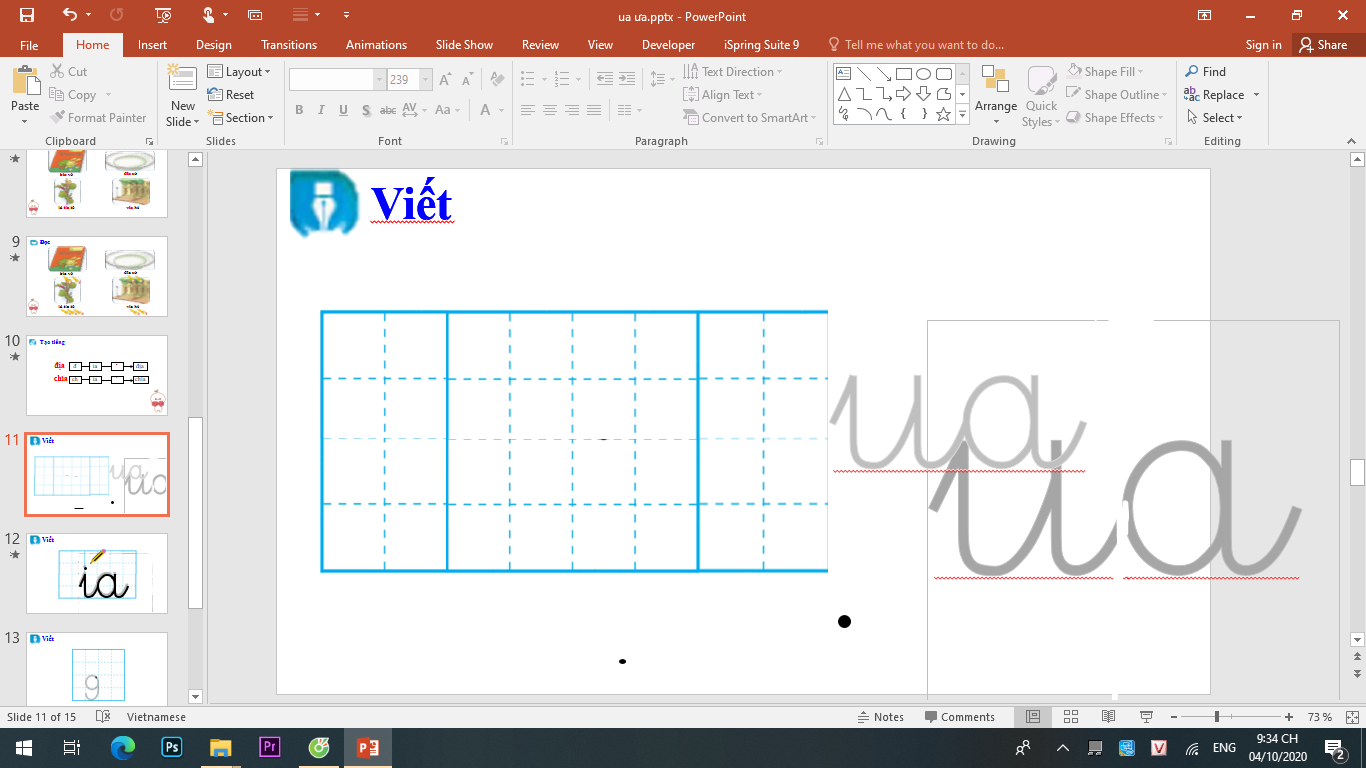 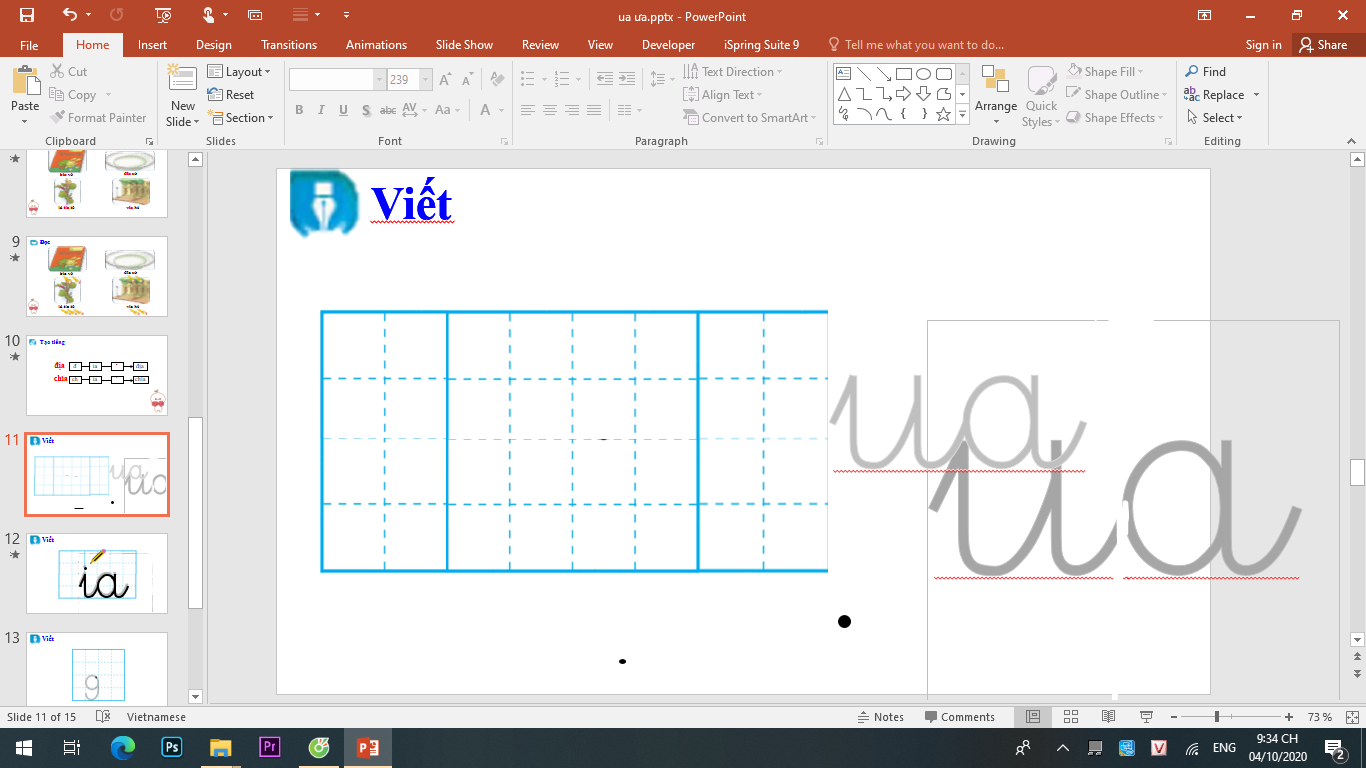 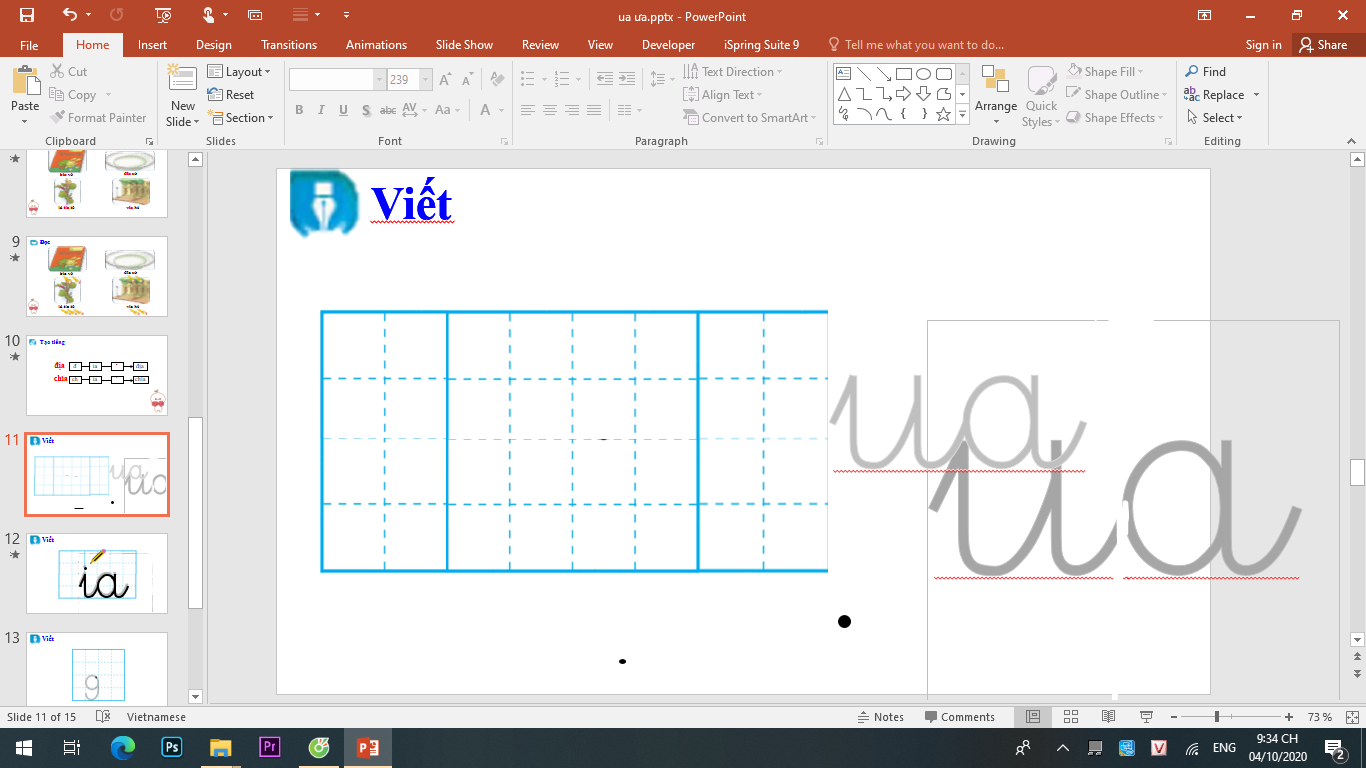 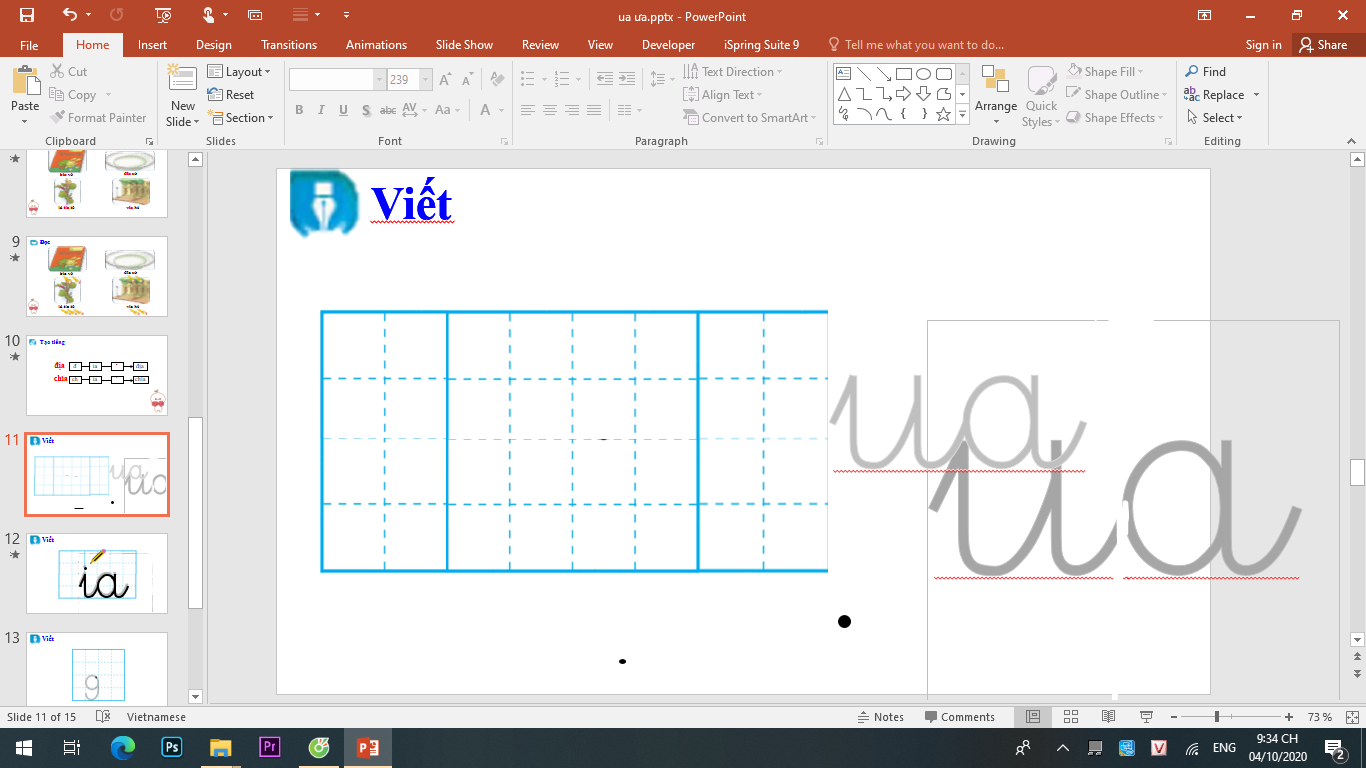 Γ˘ chuΏện
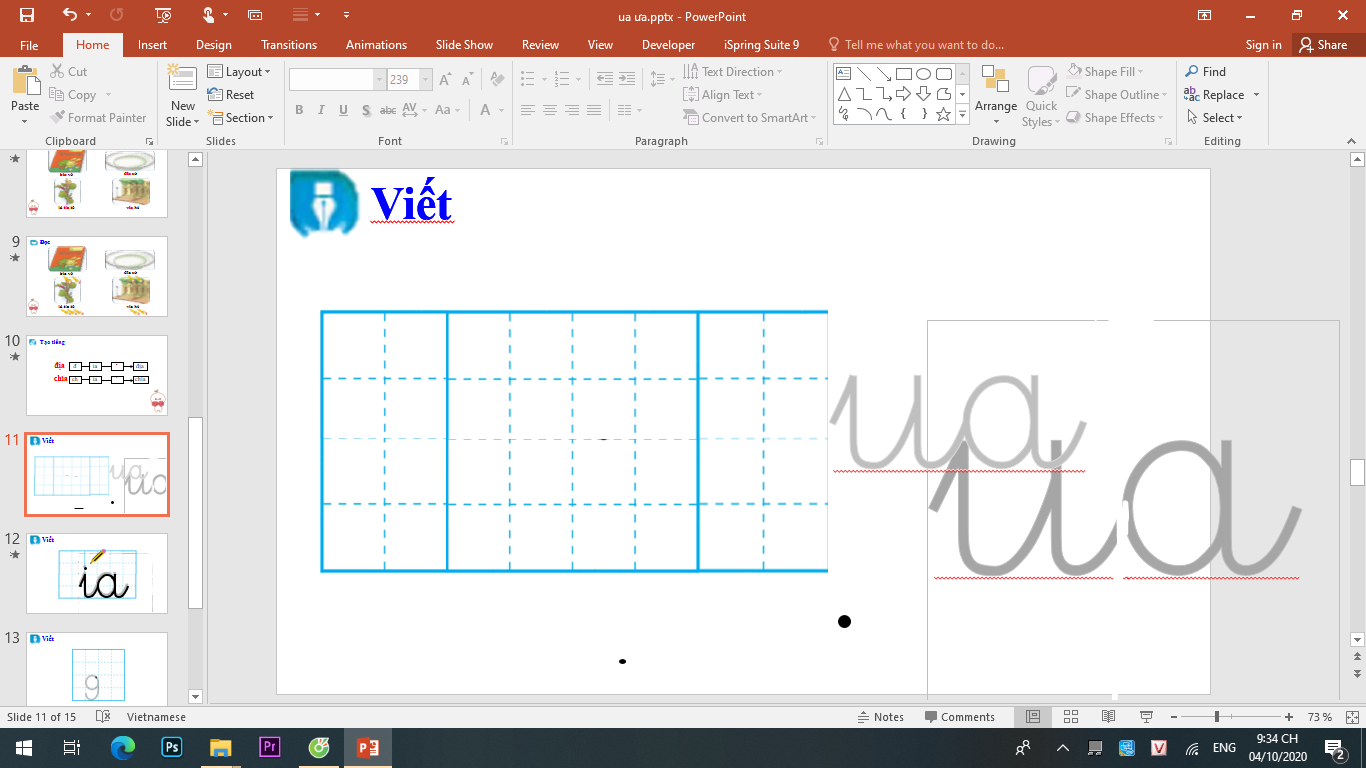 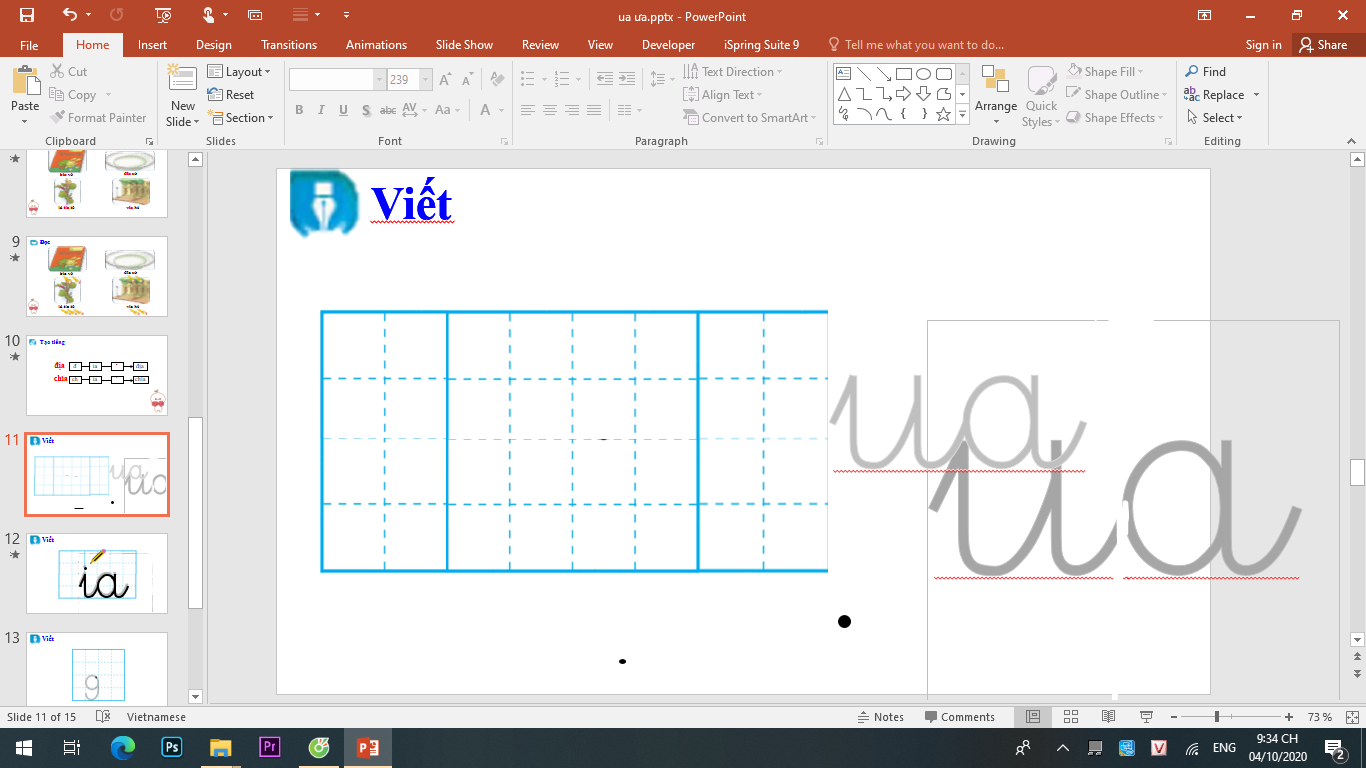 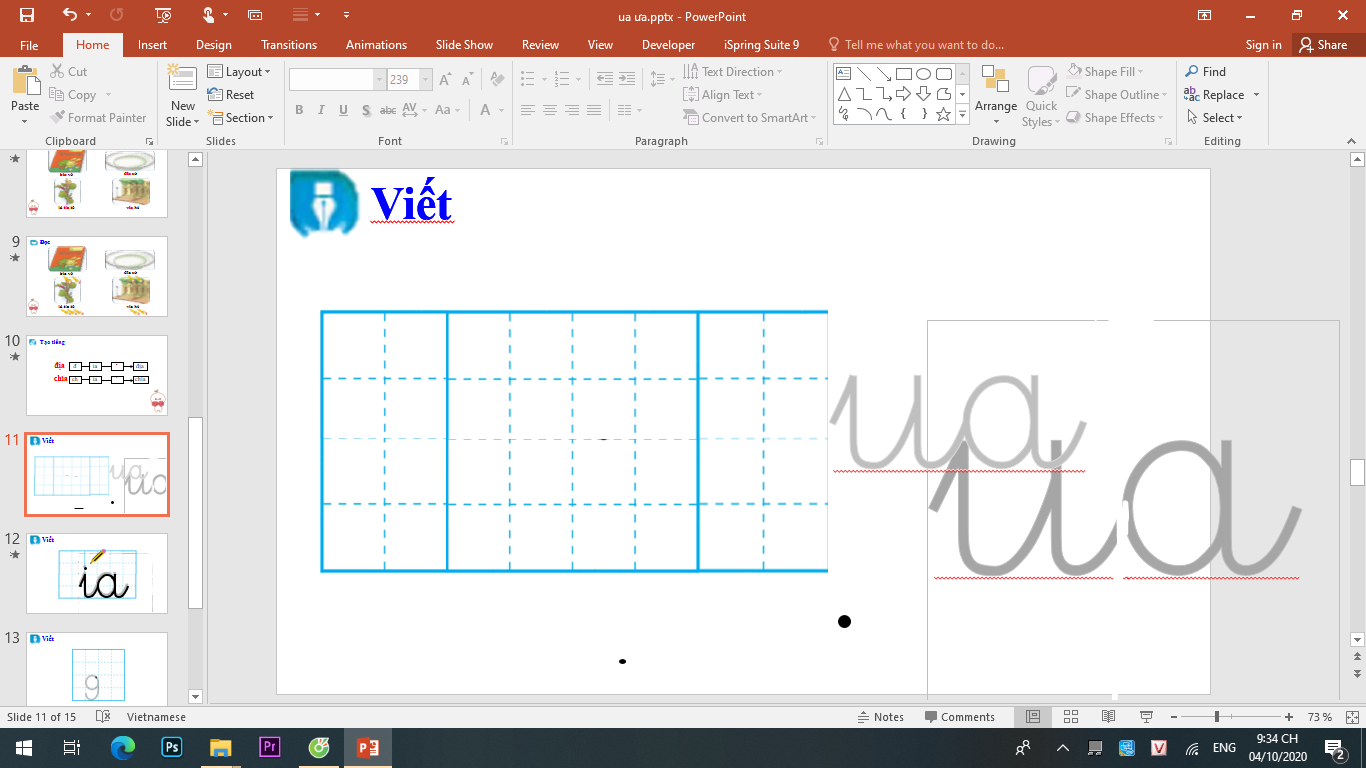 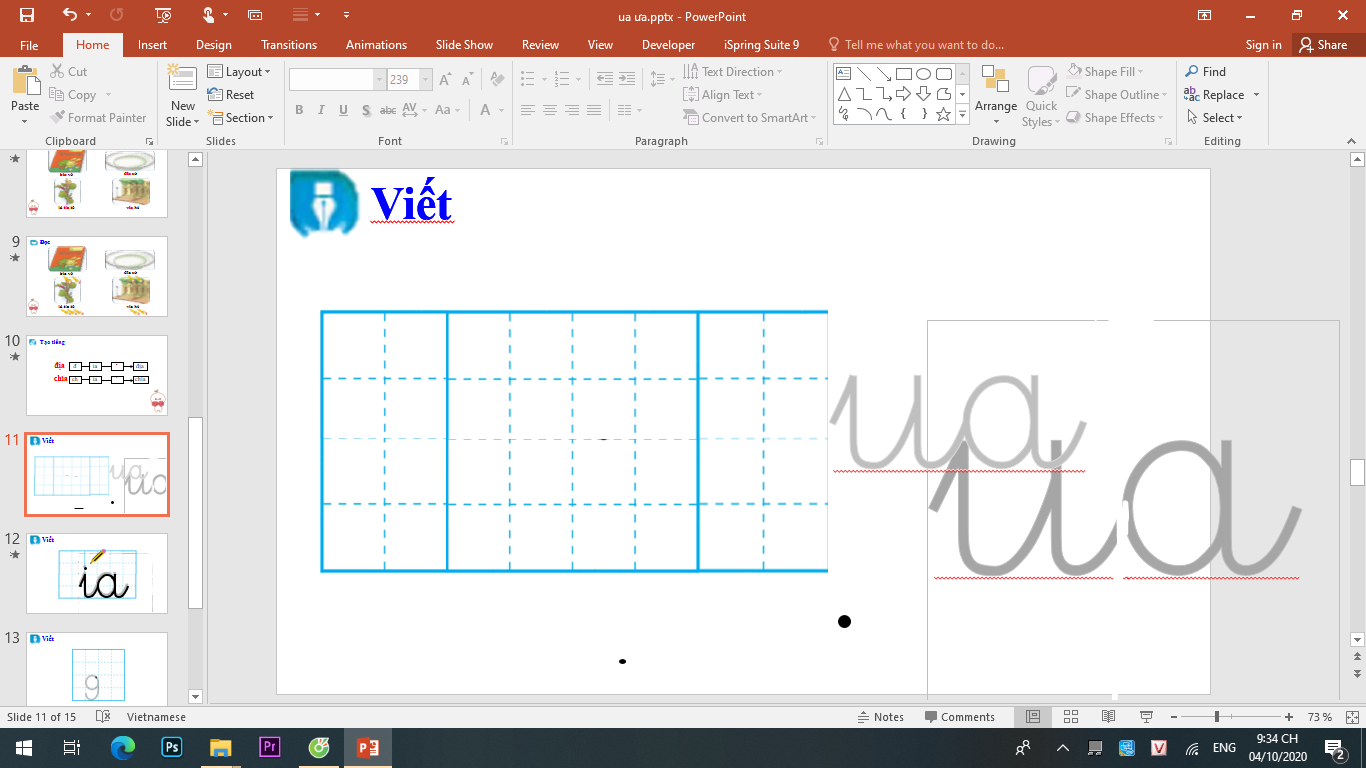 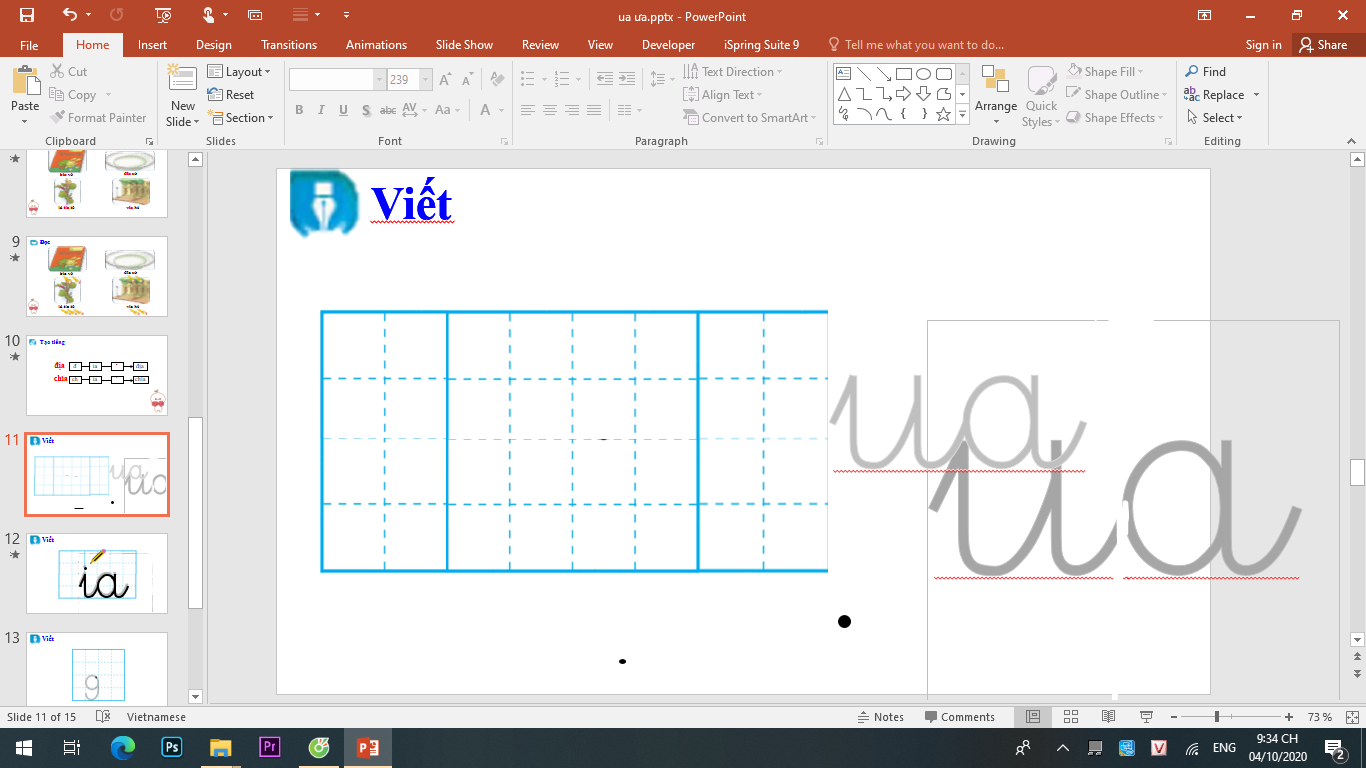 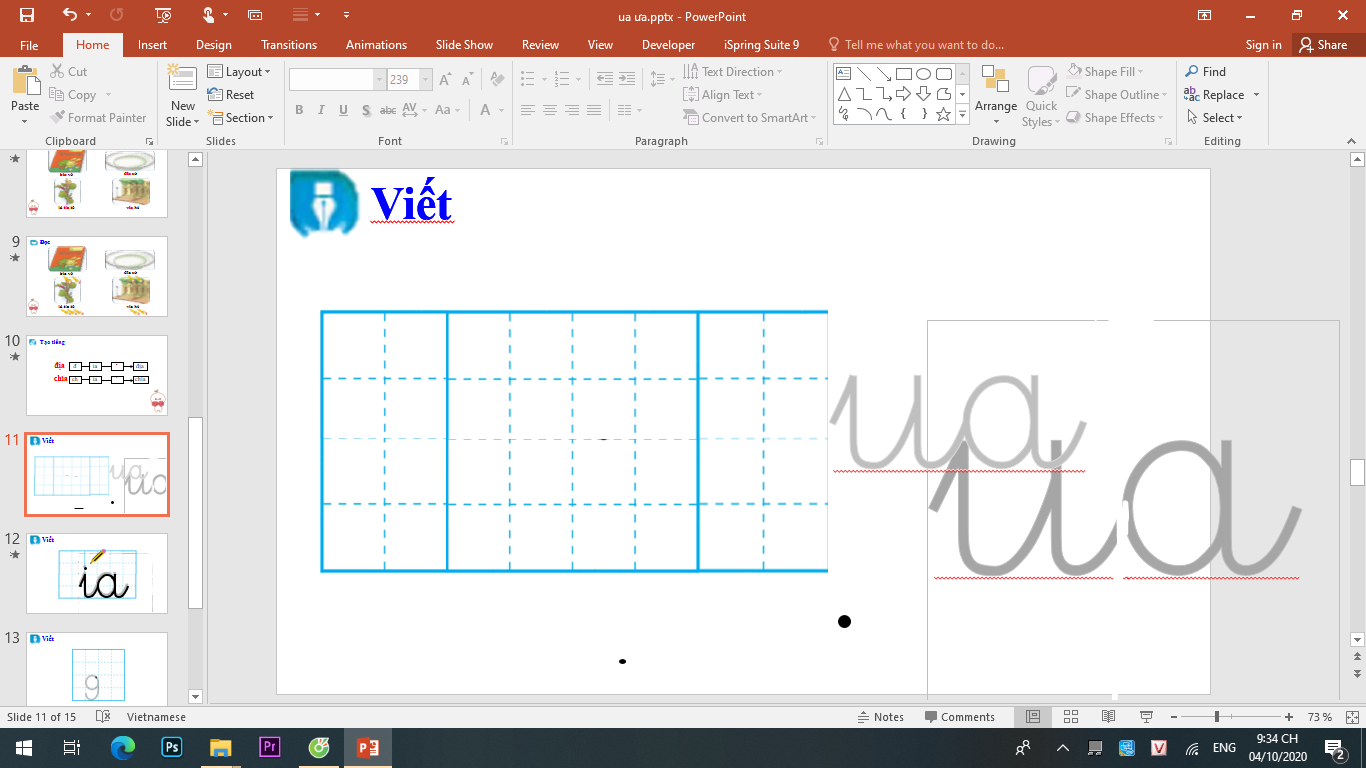 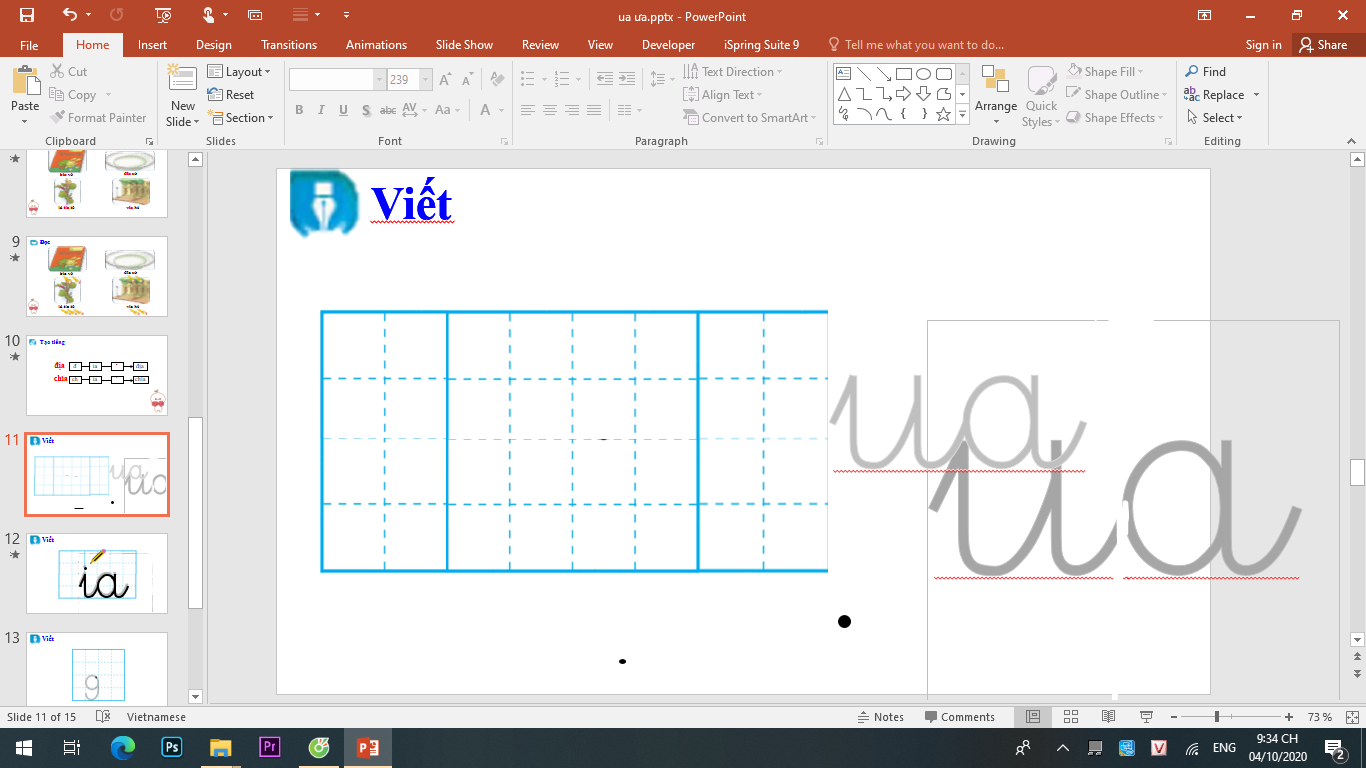 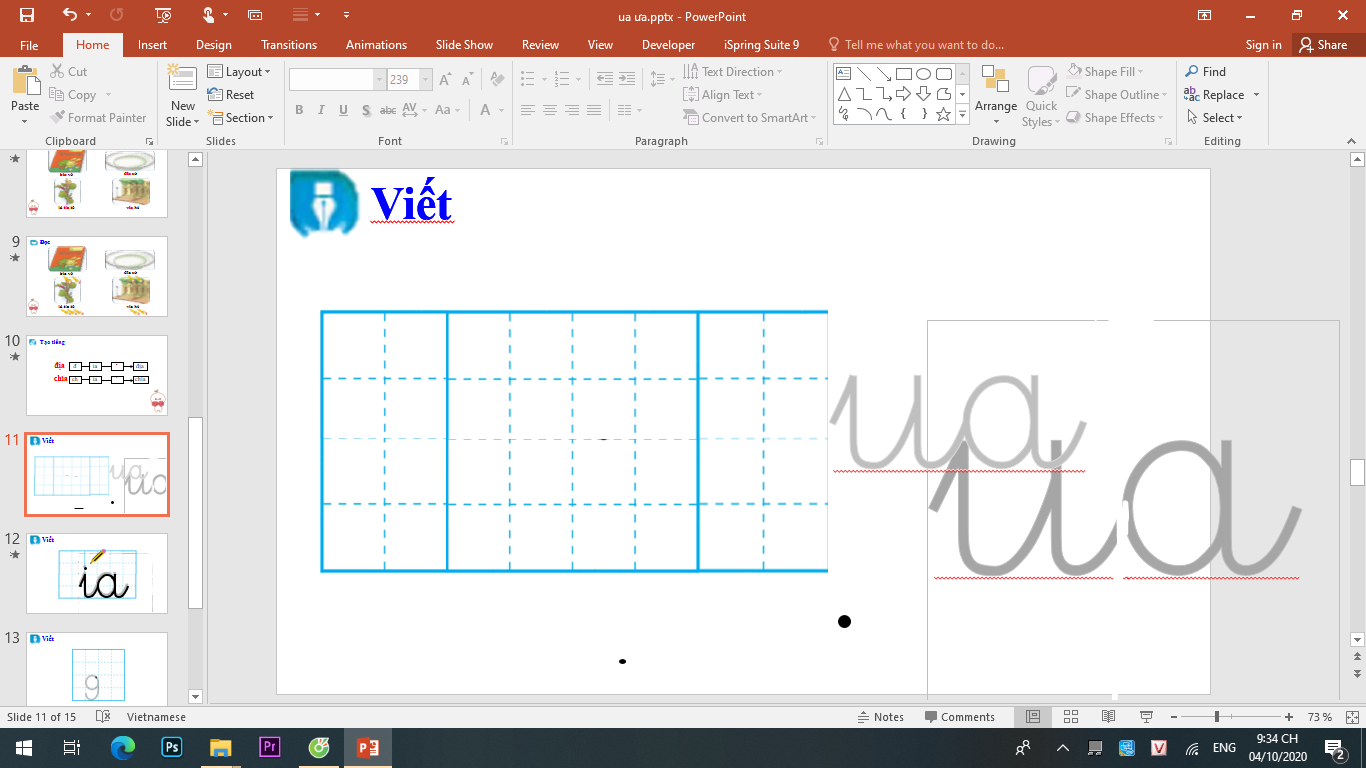 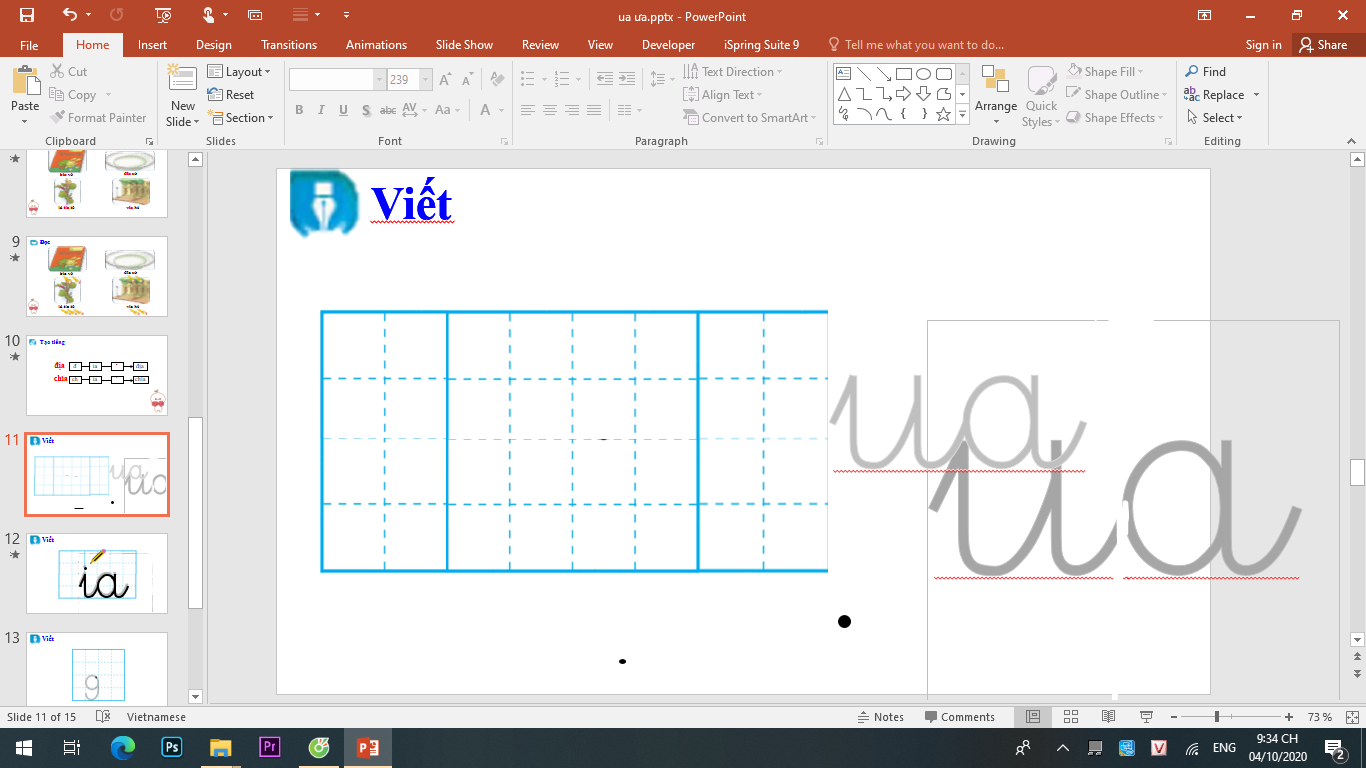 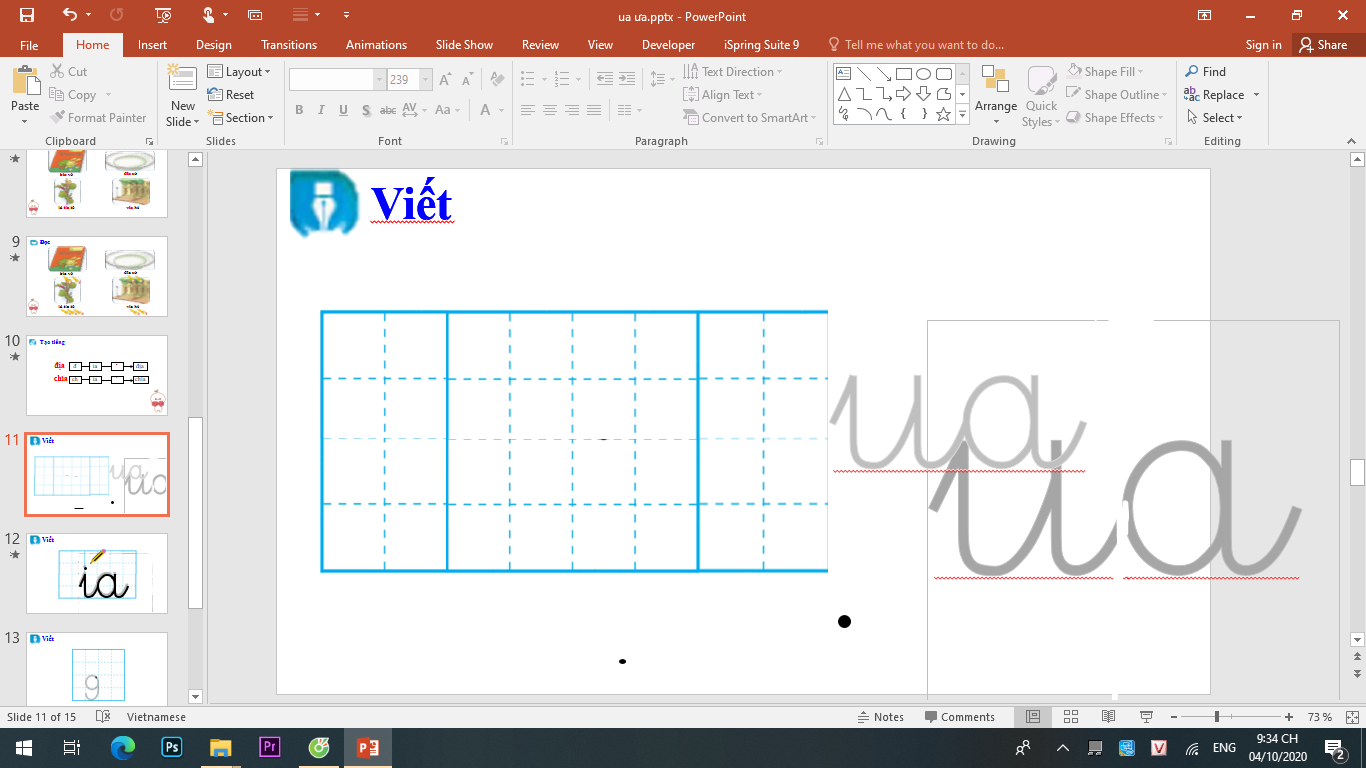 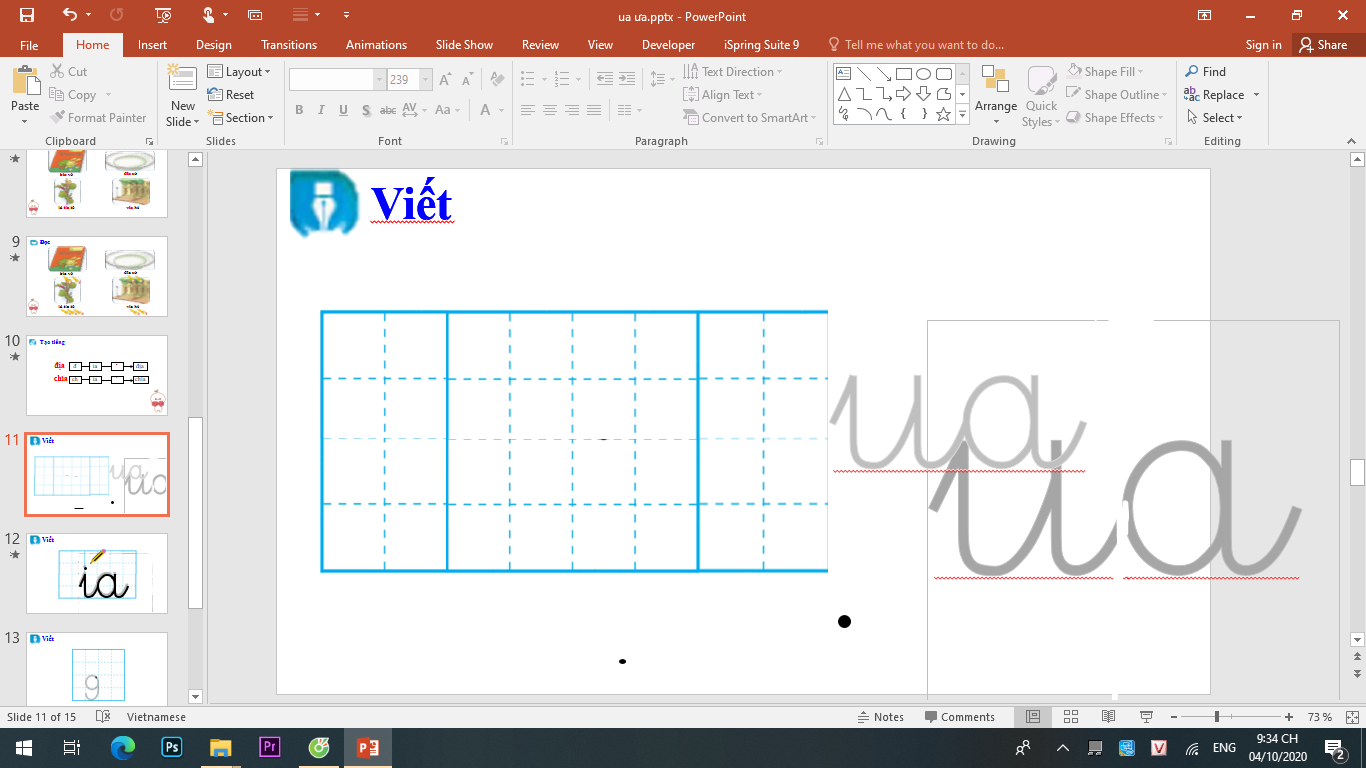 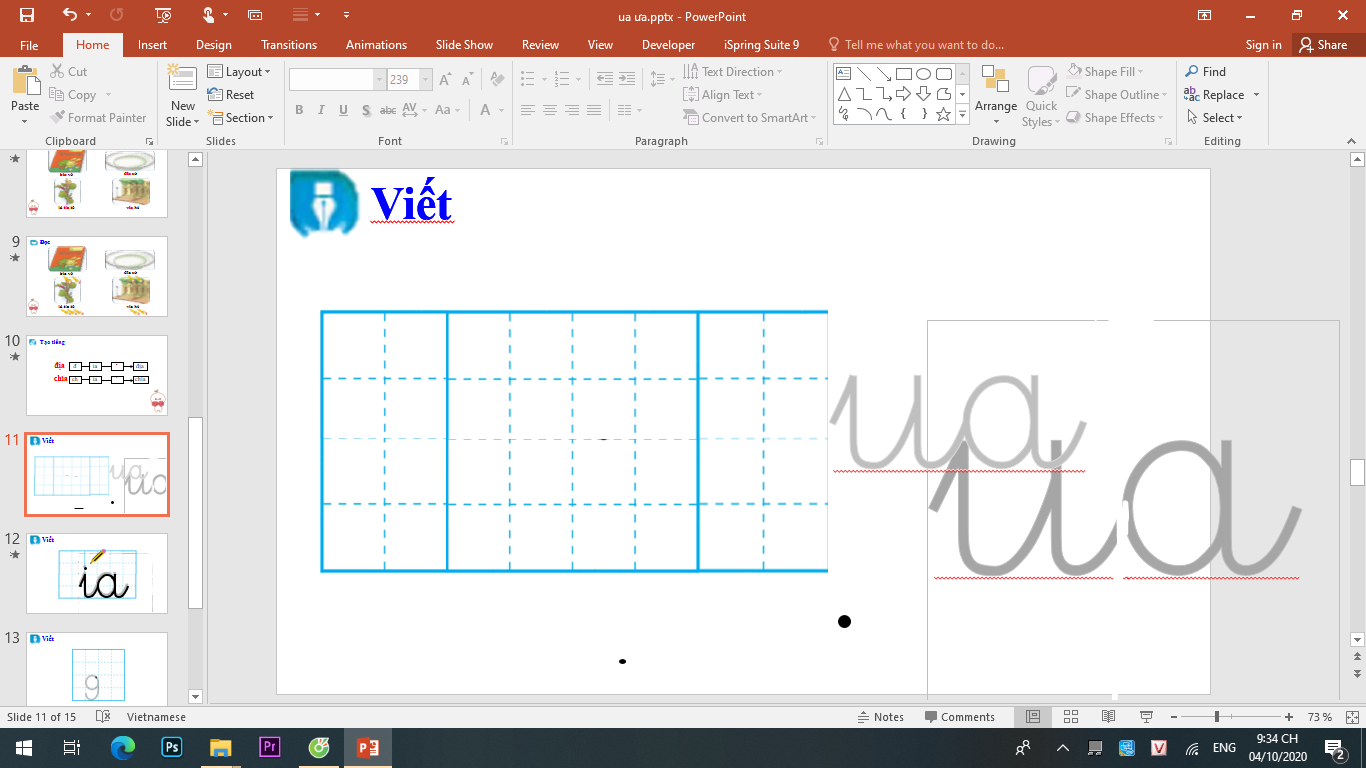 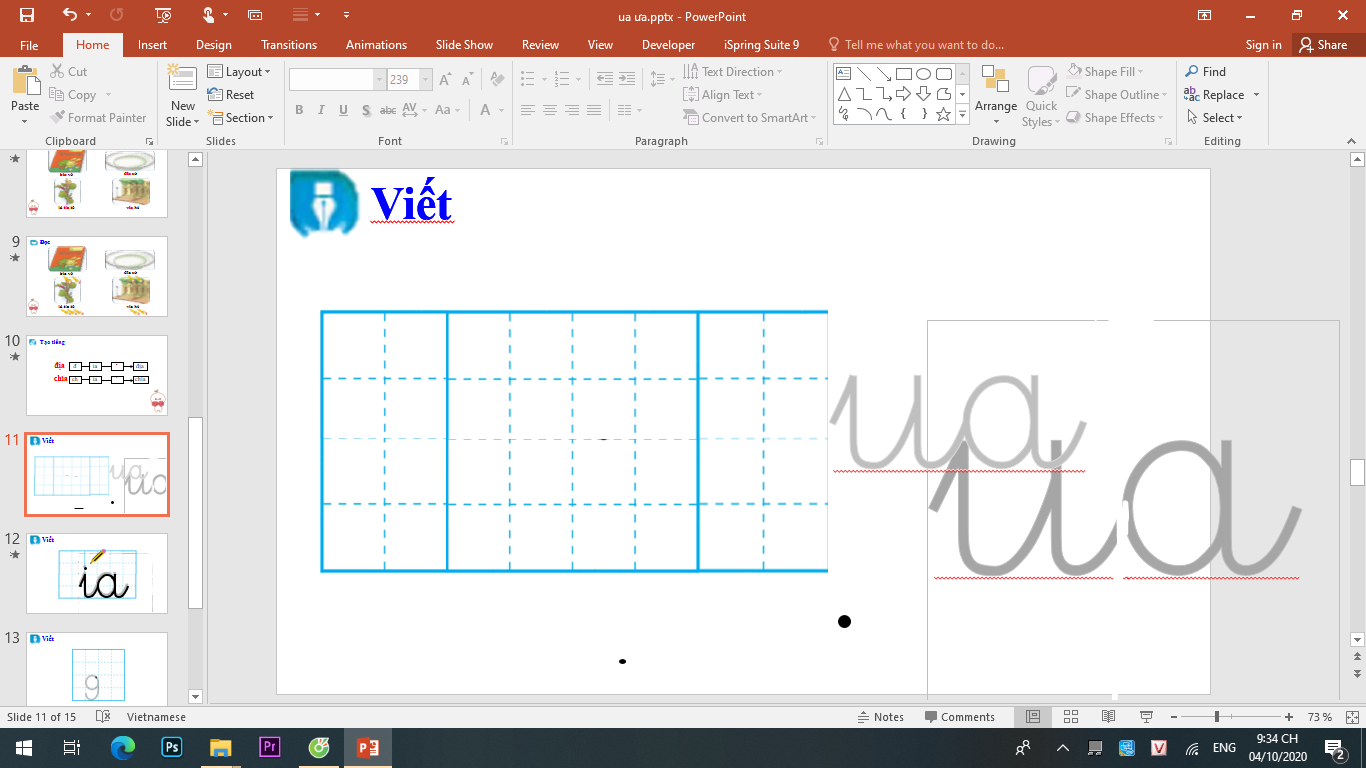 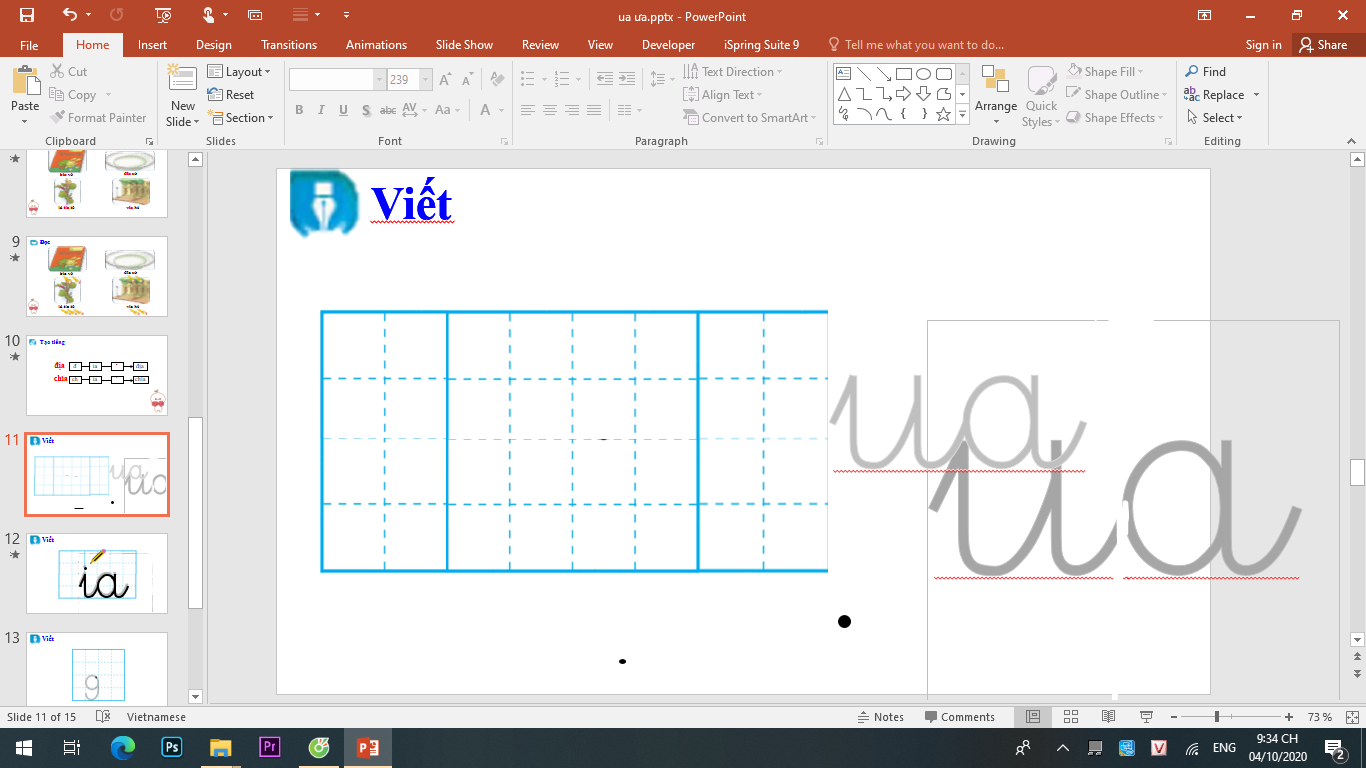 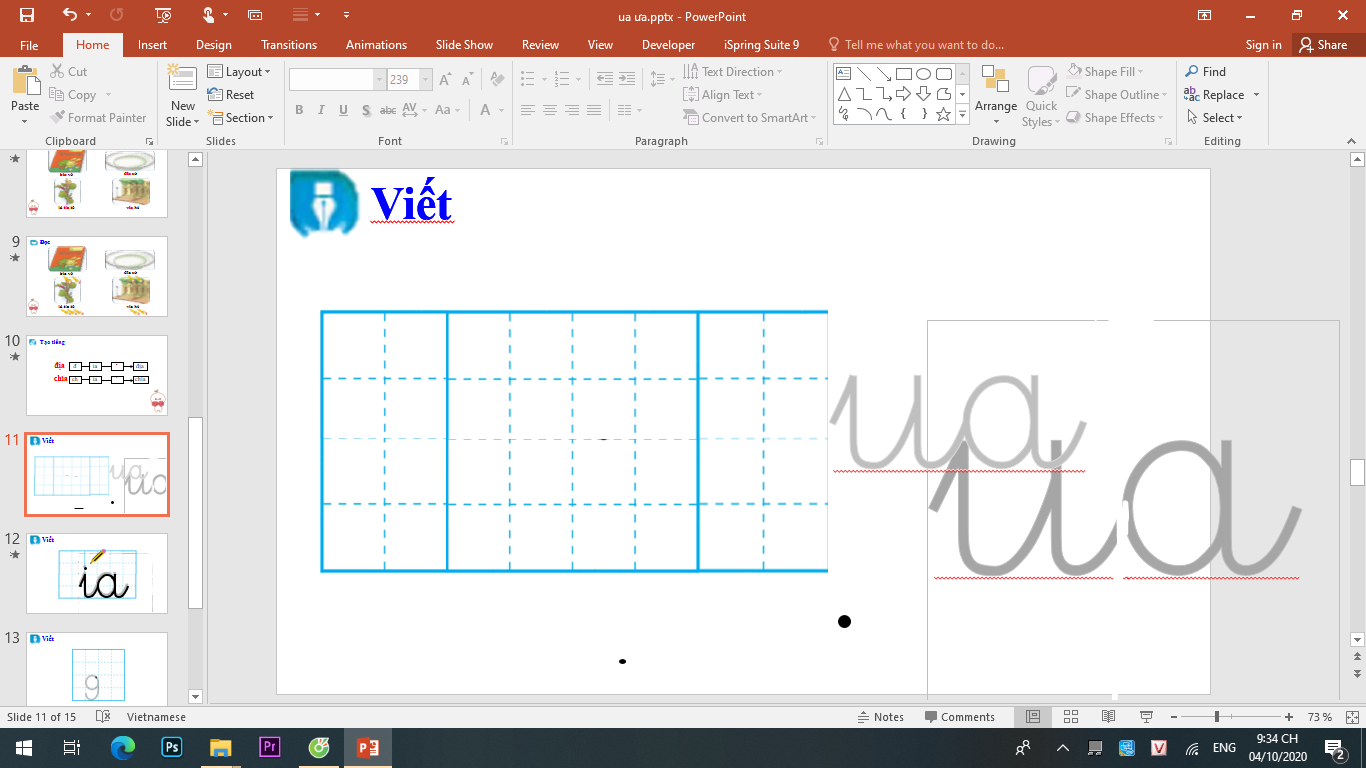 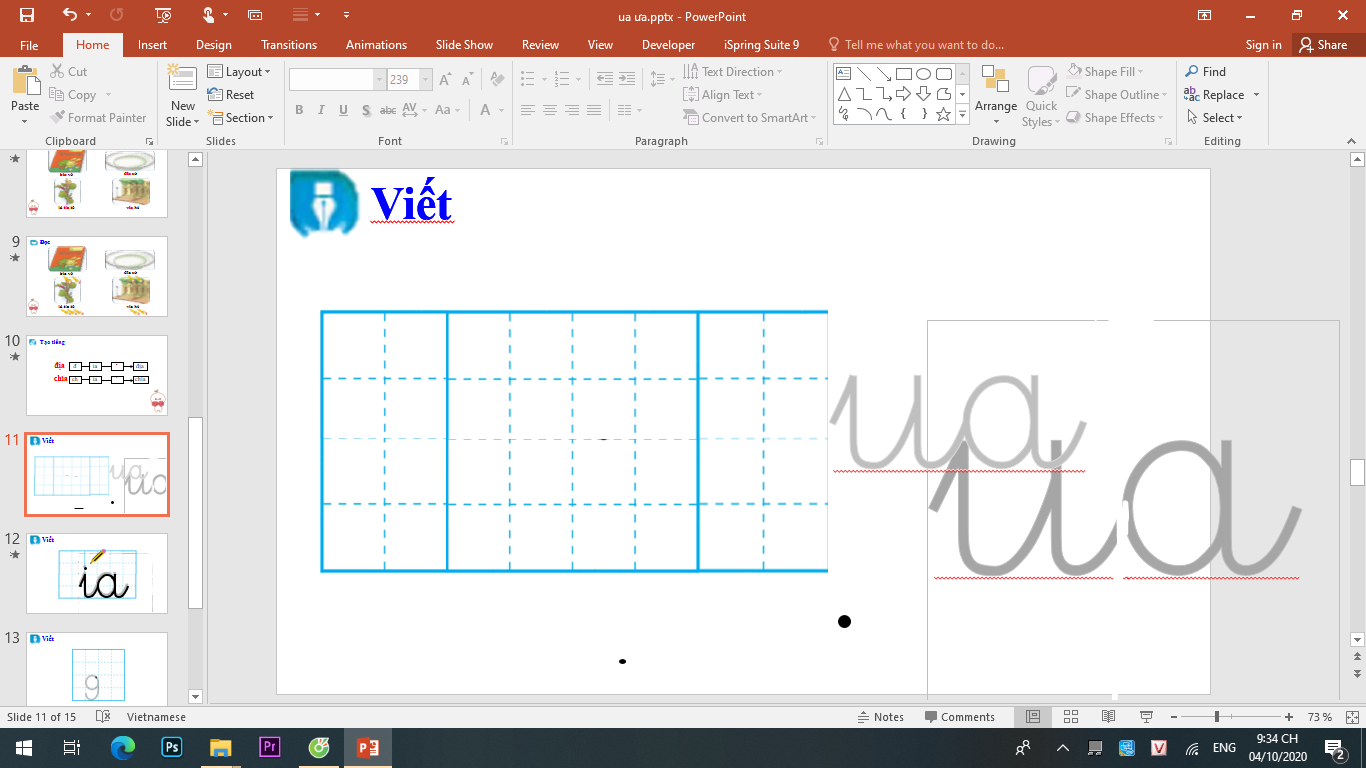 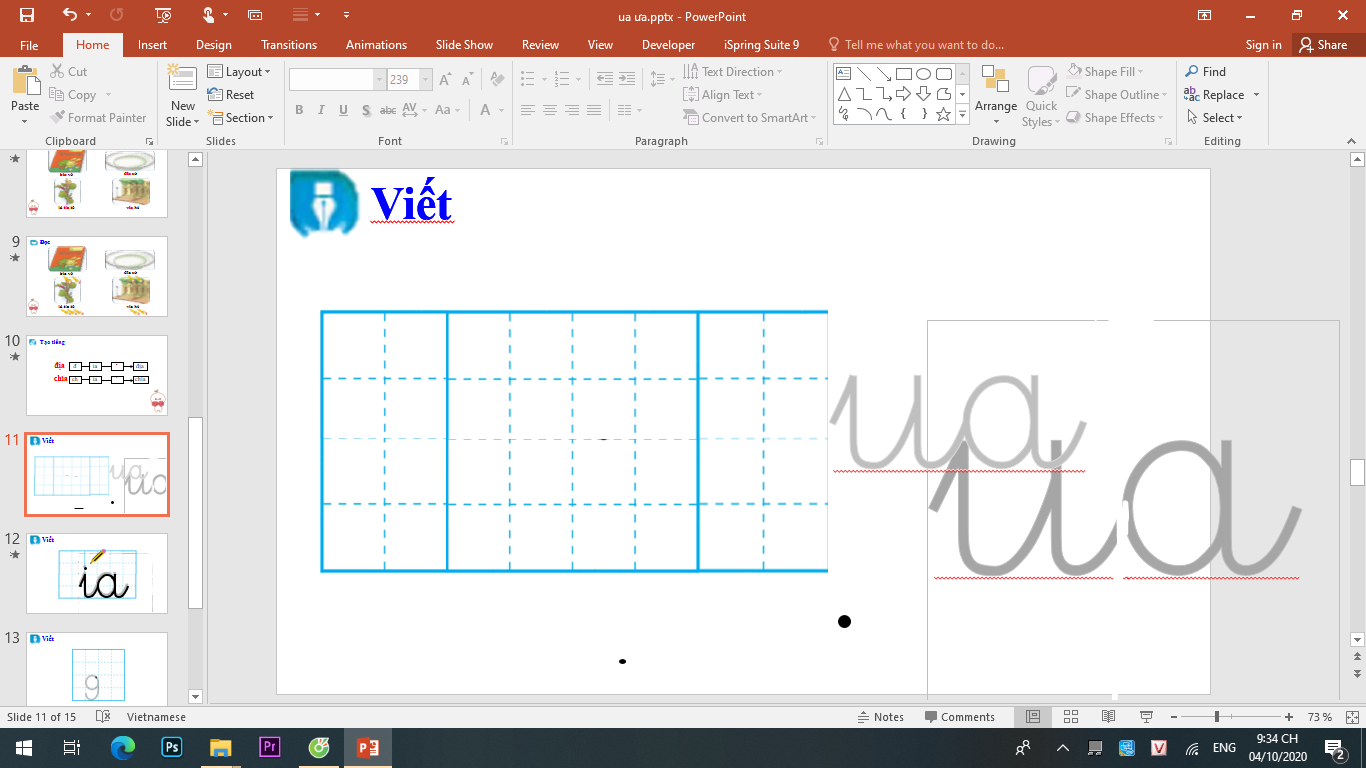 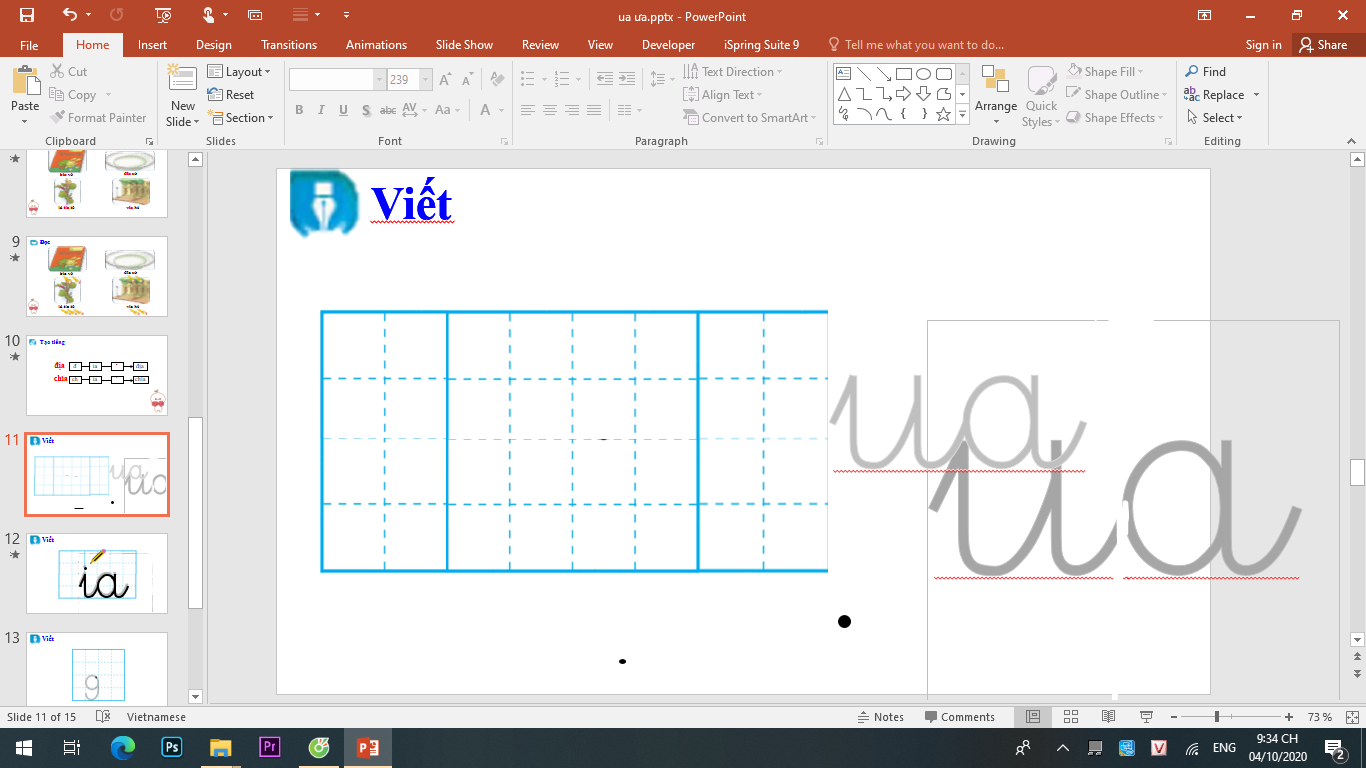 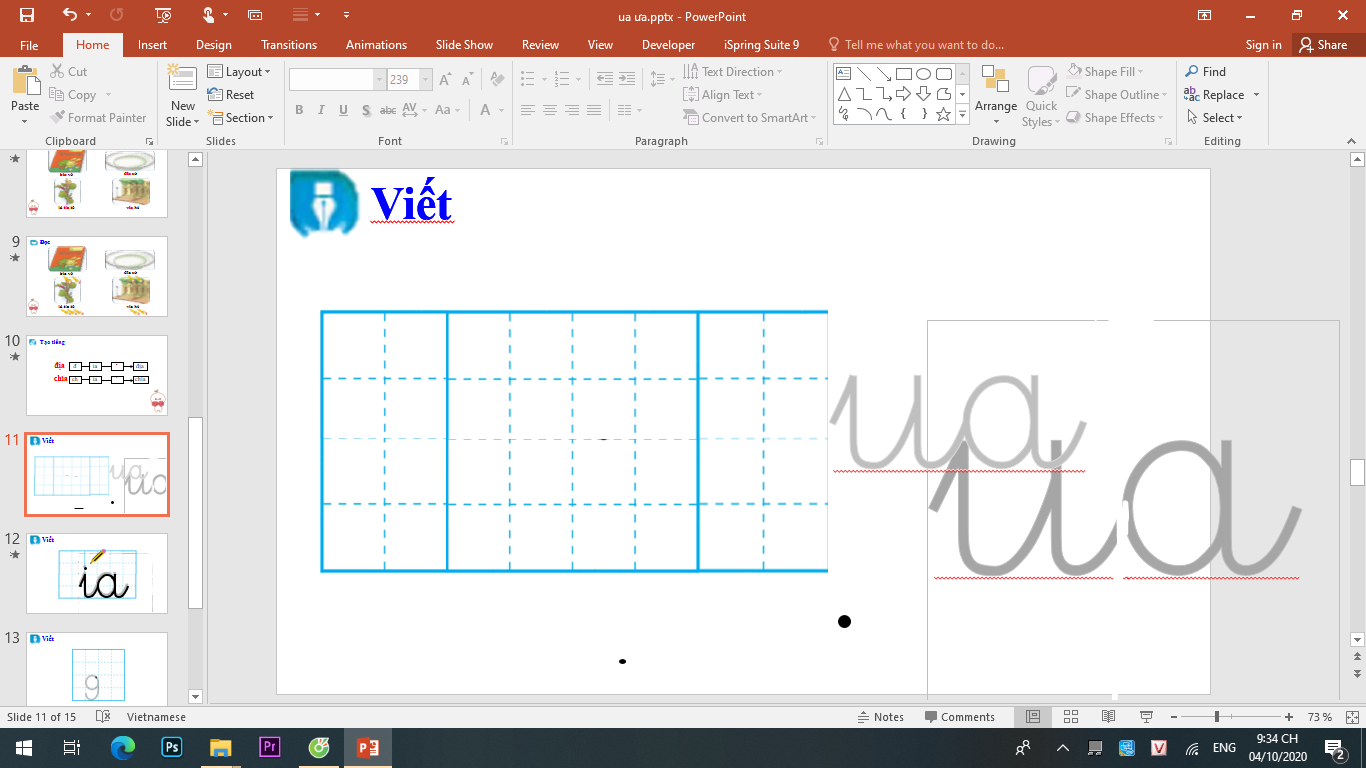 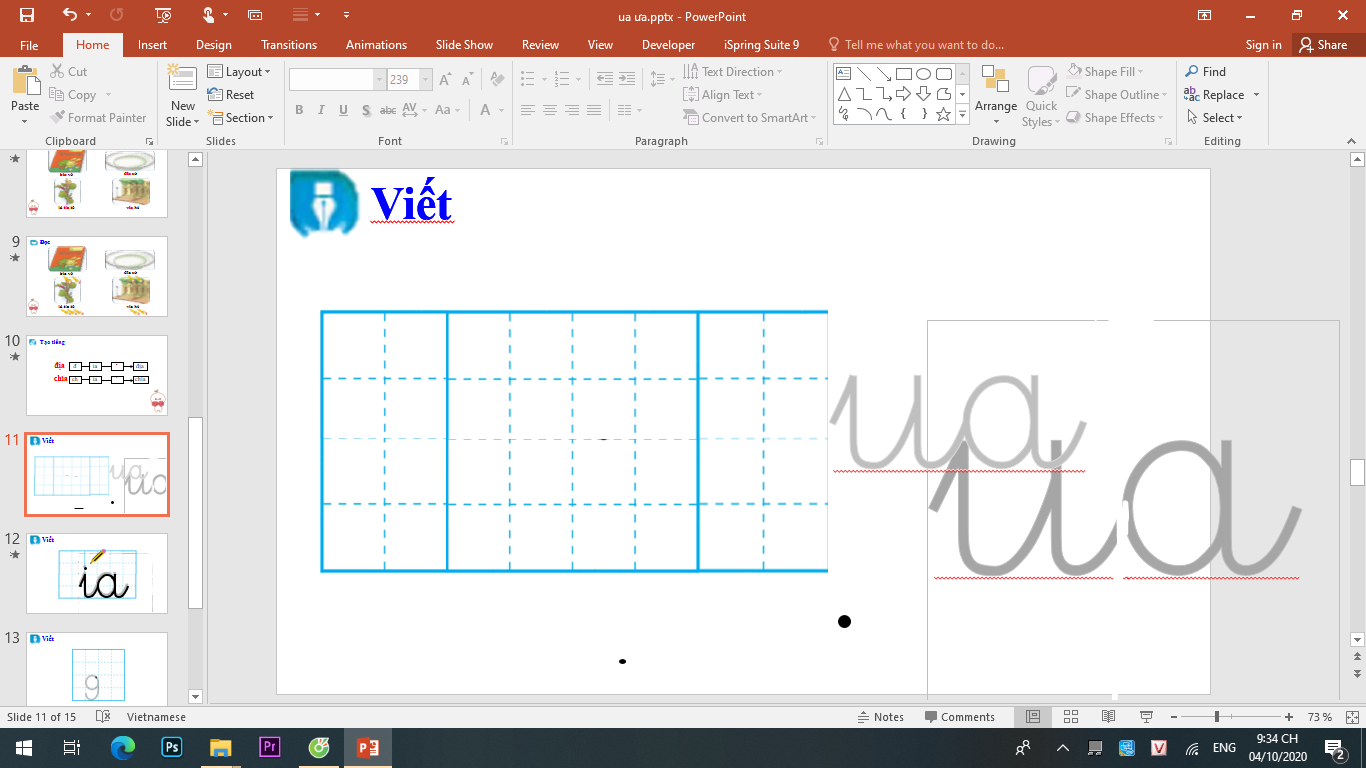 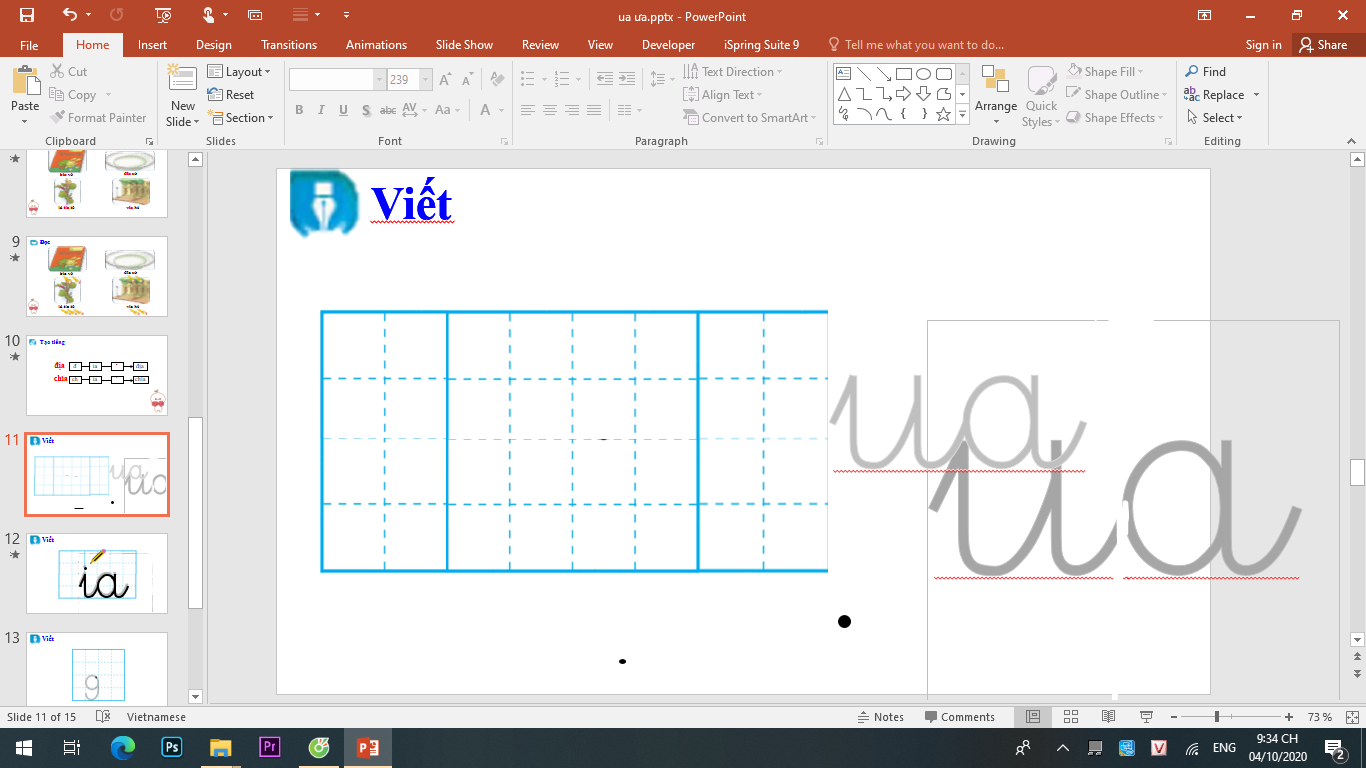 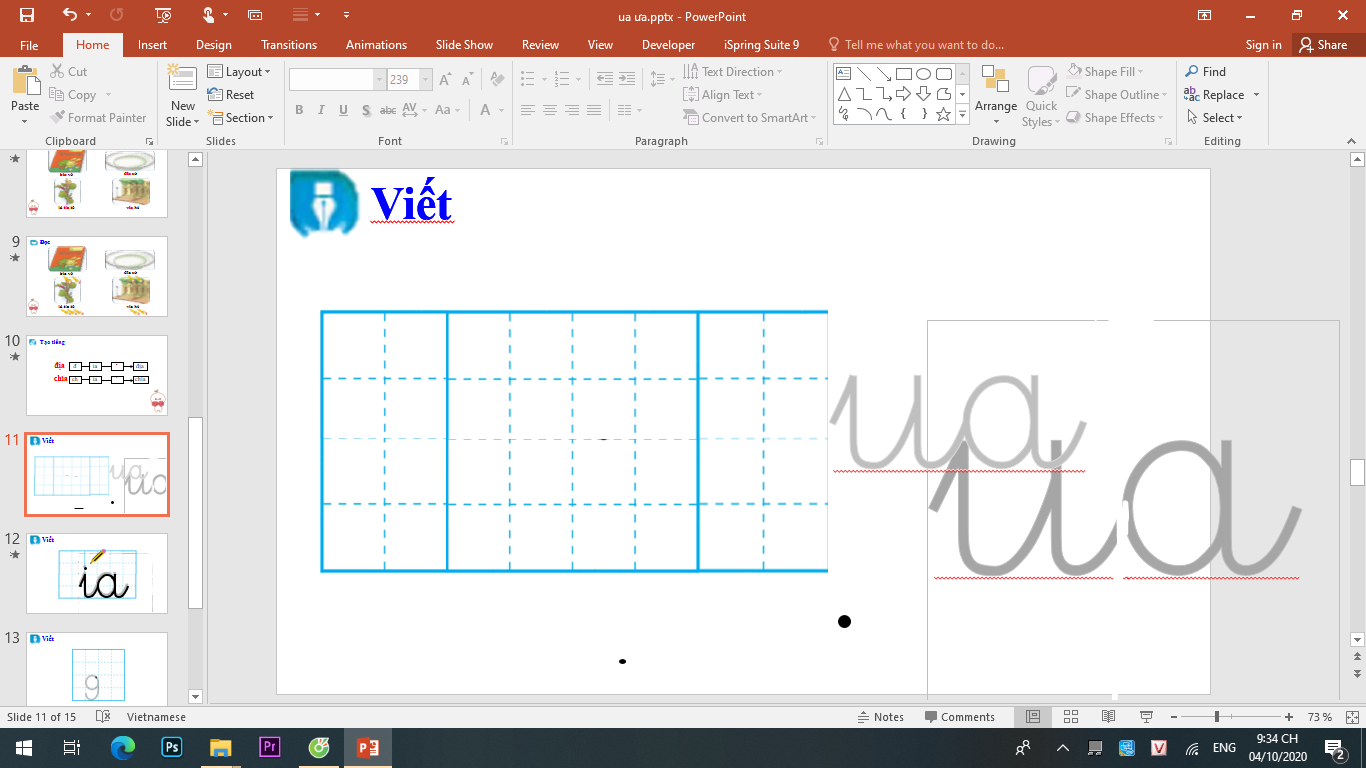 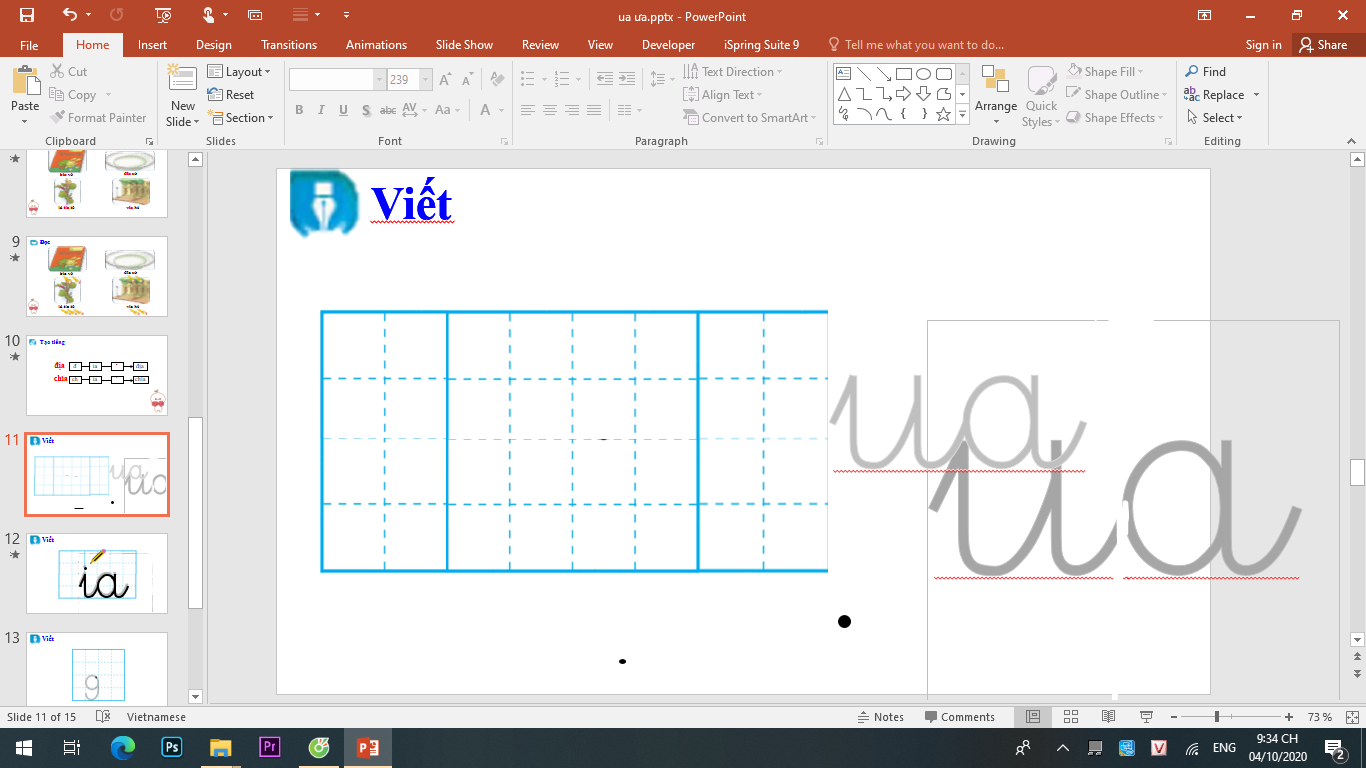 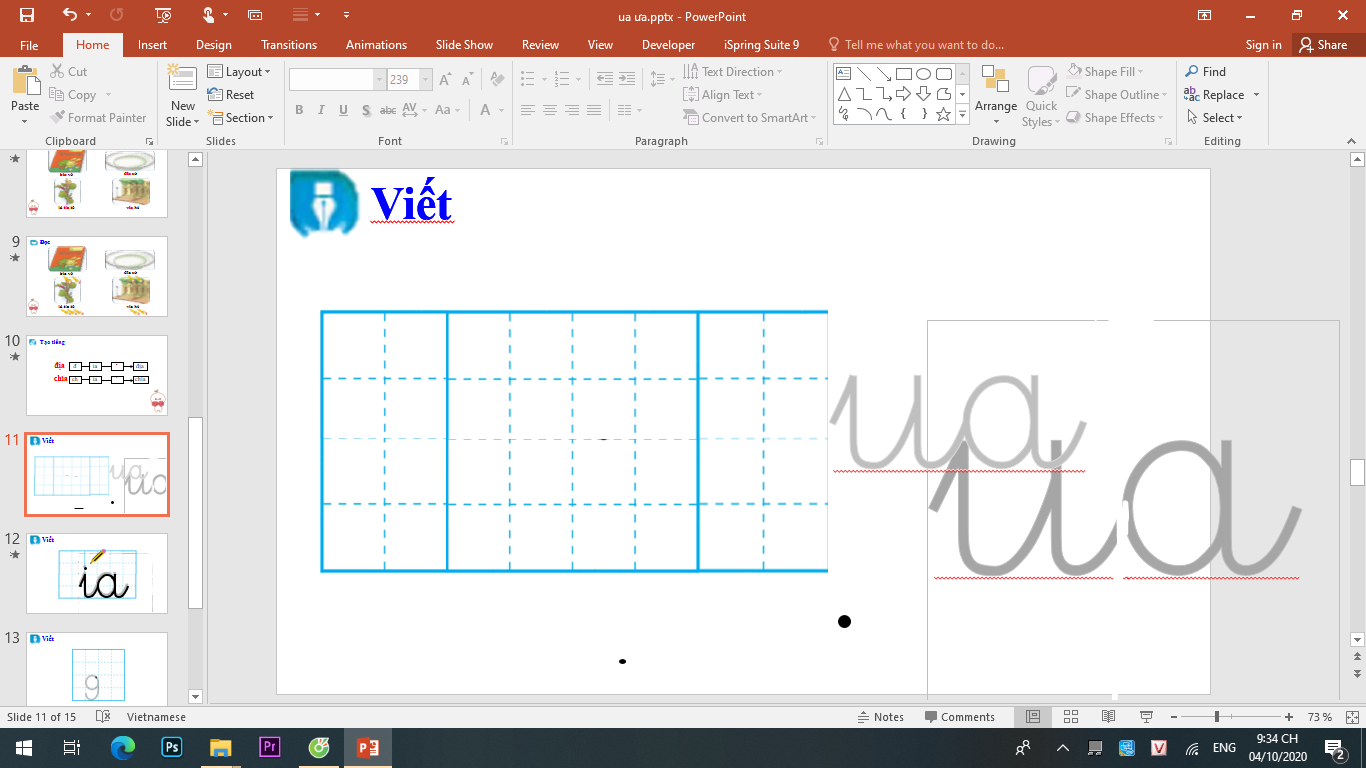 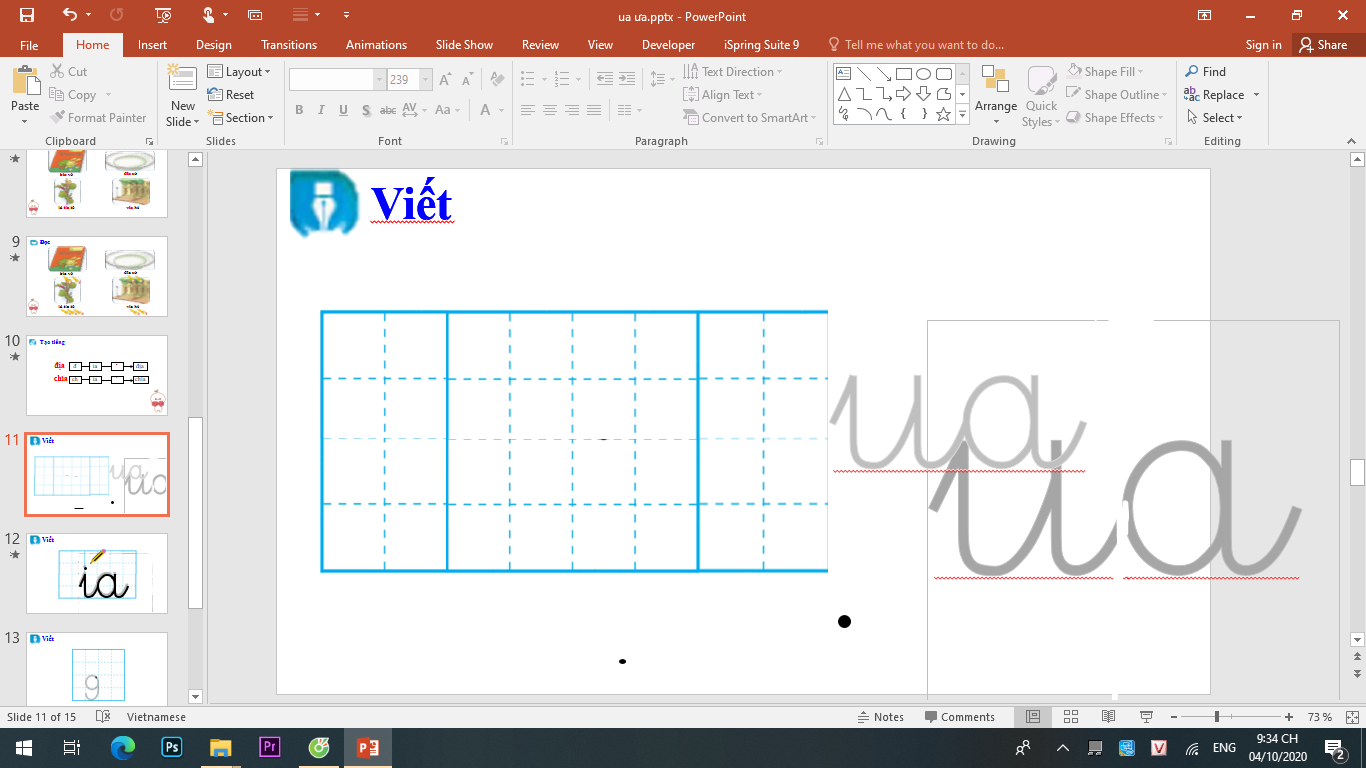 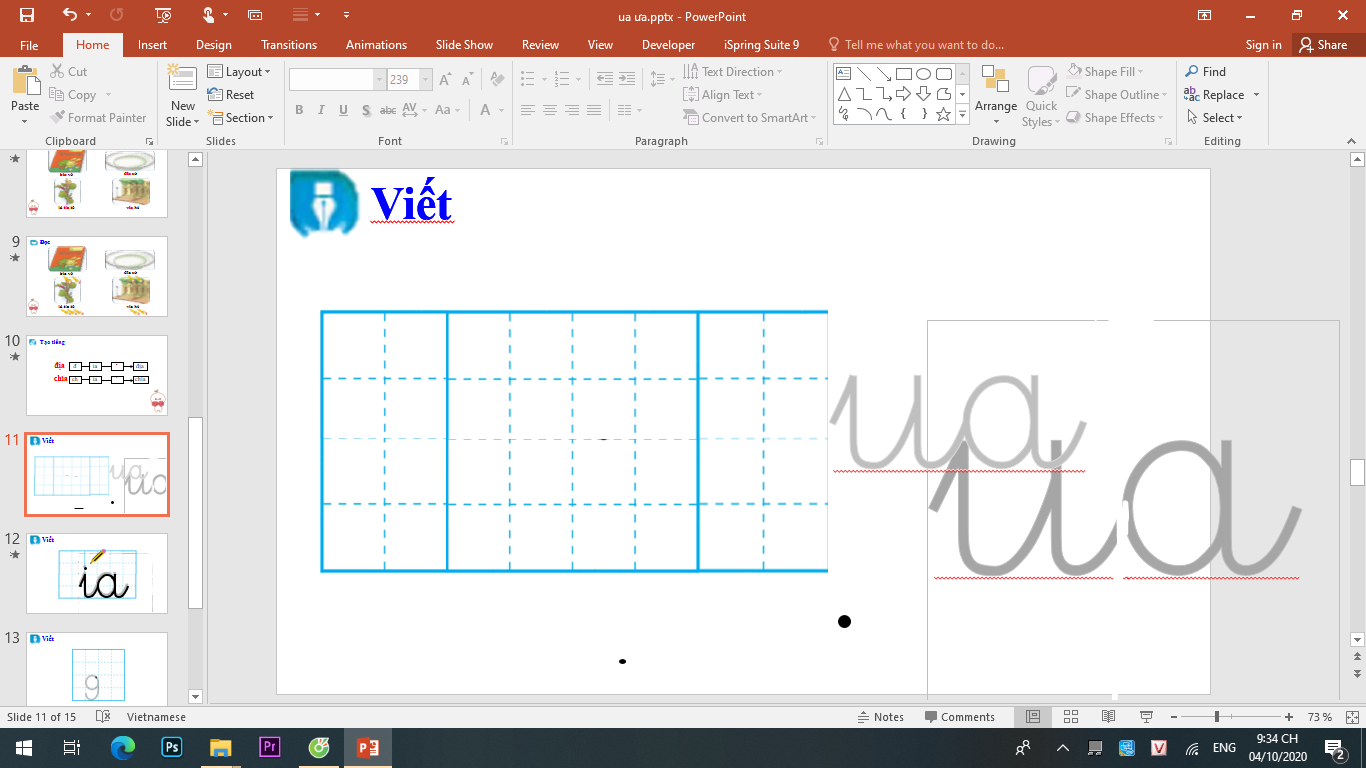 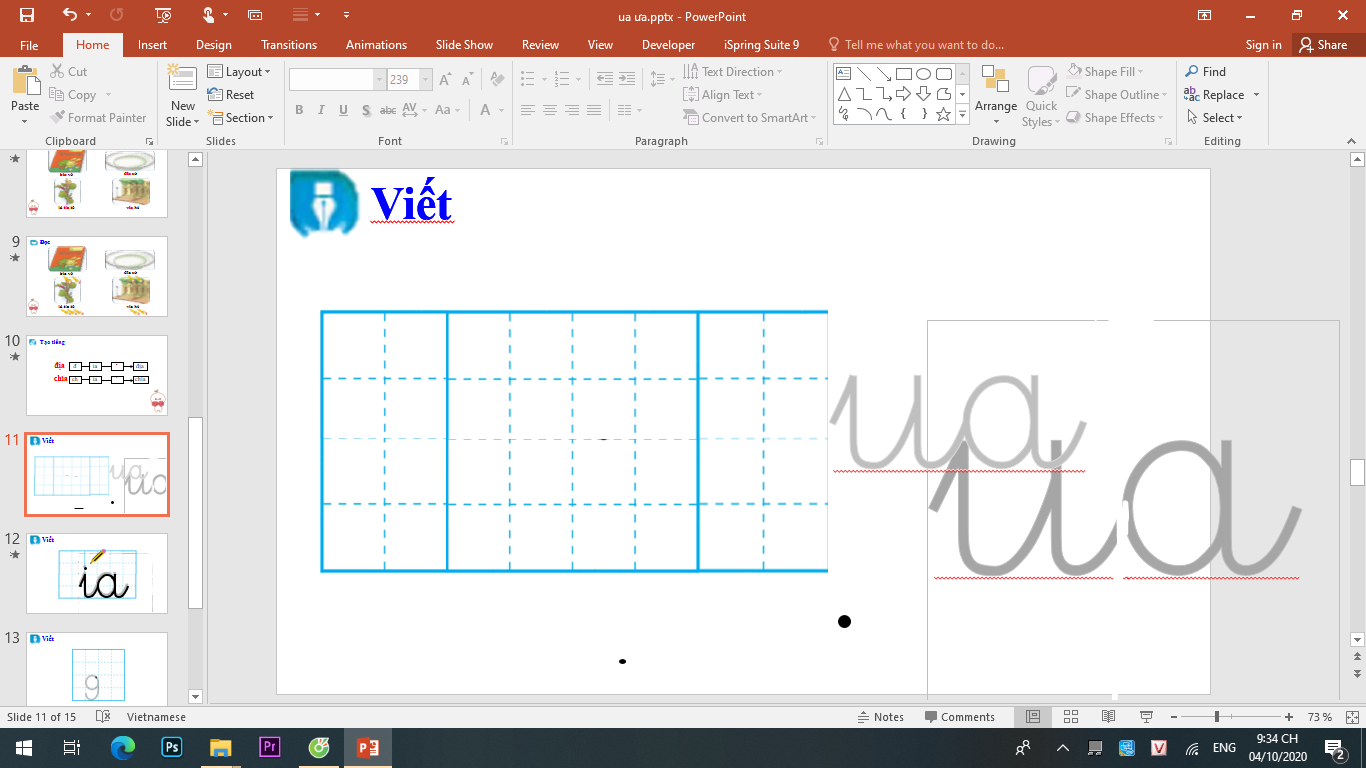 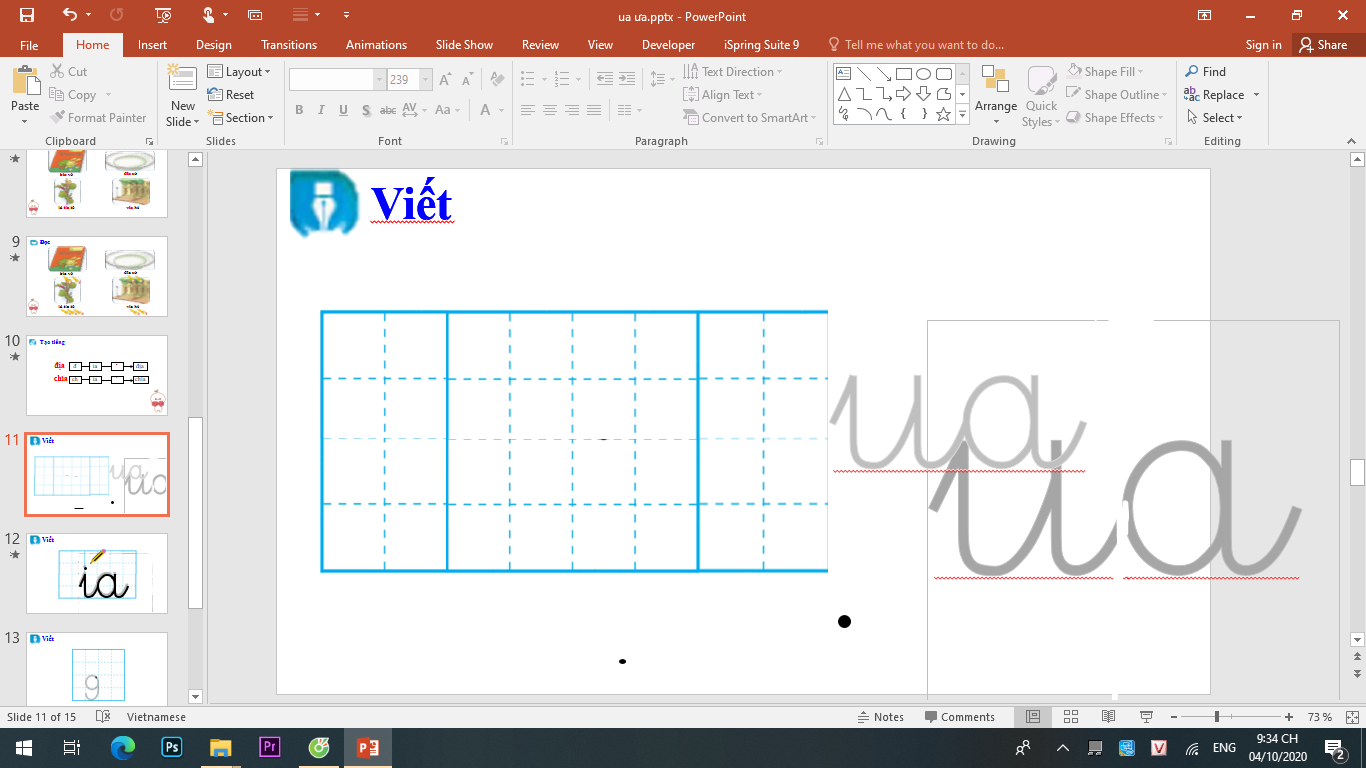 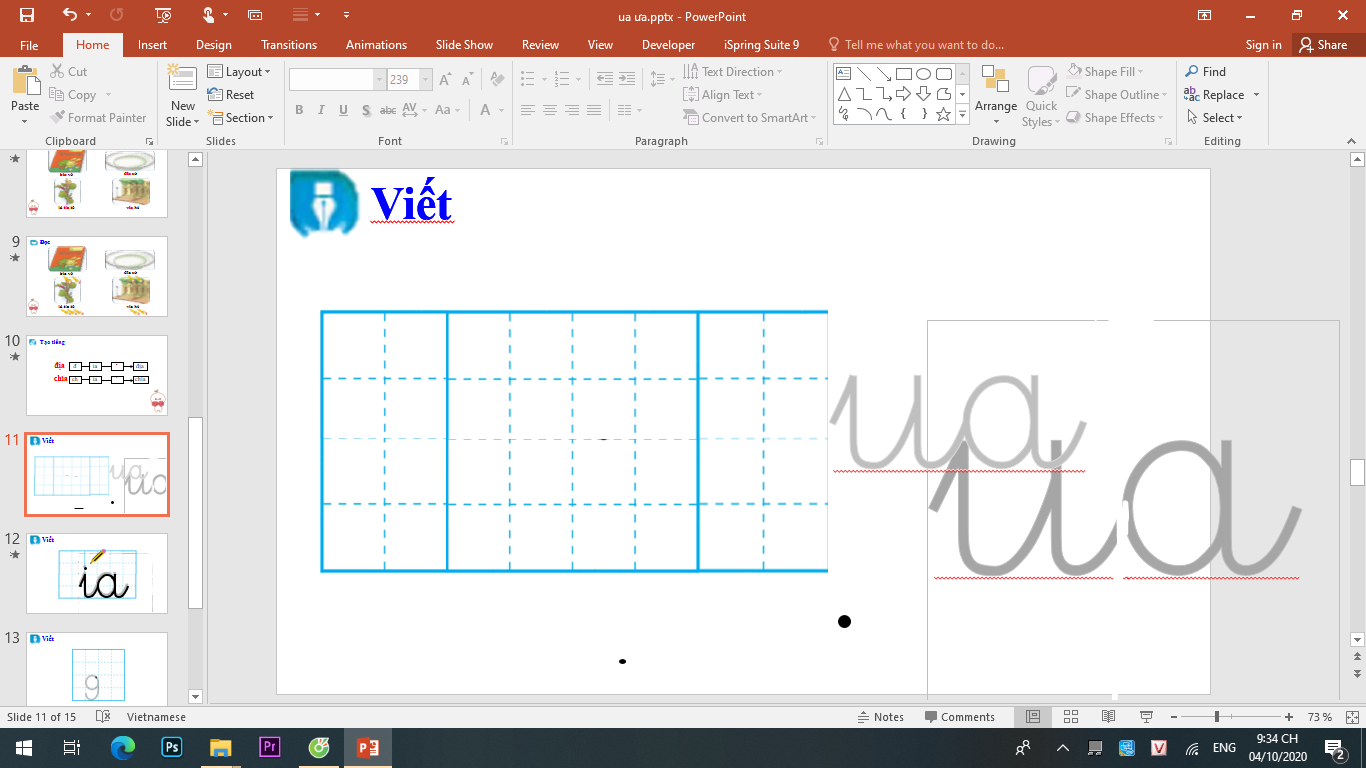 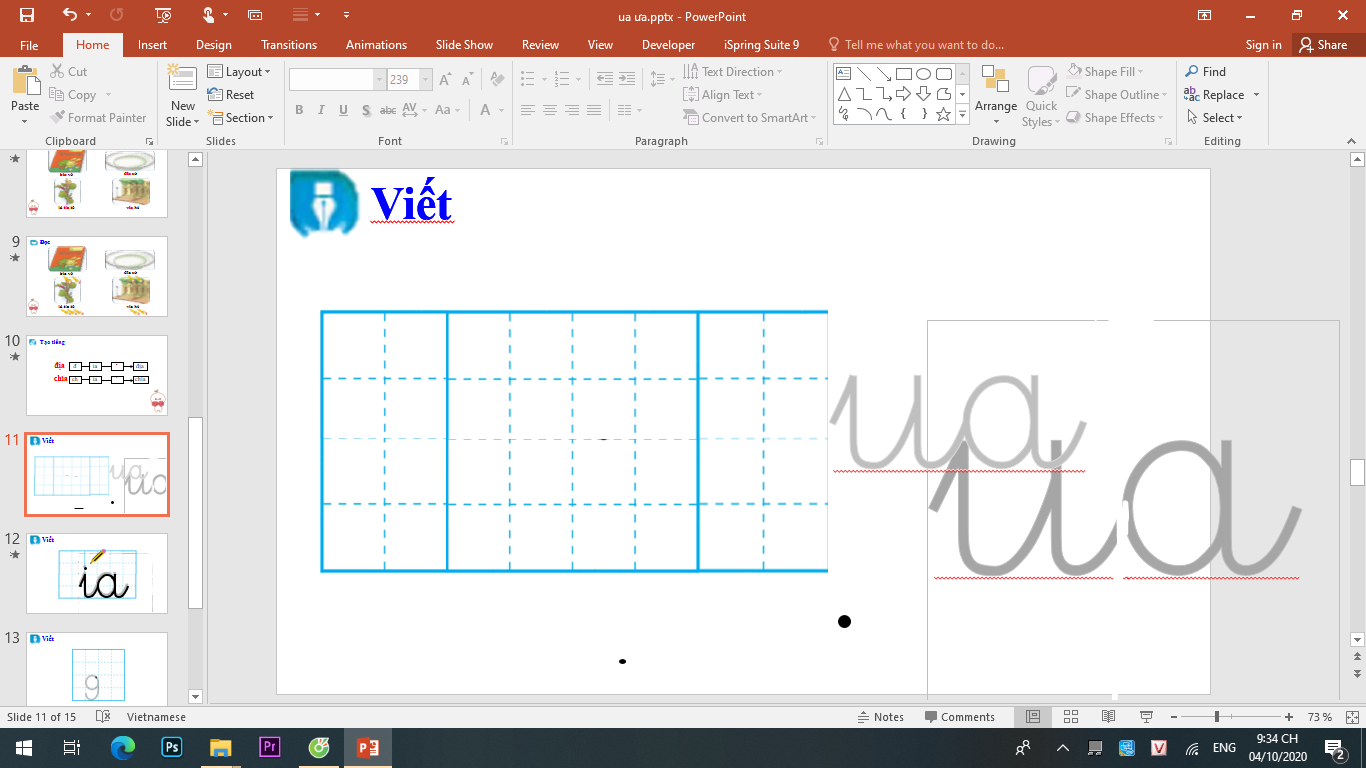 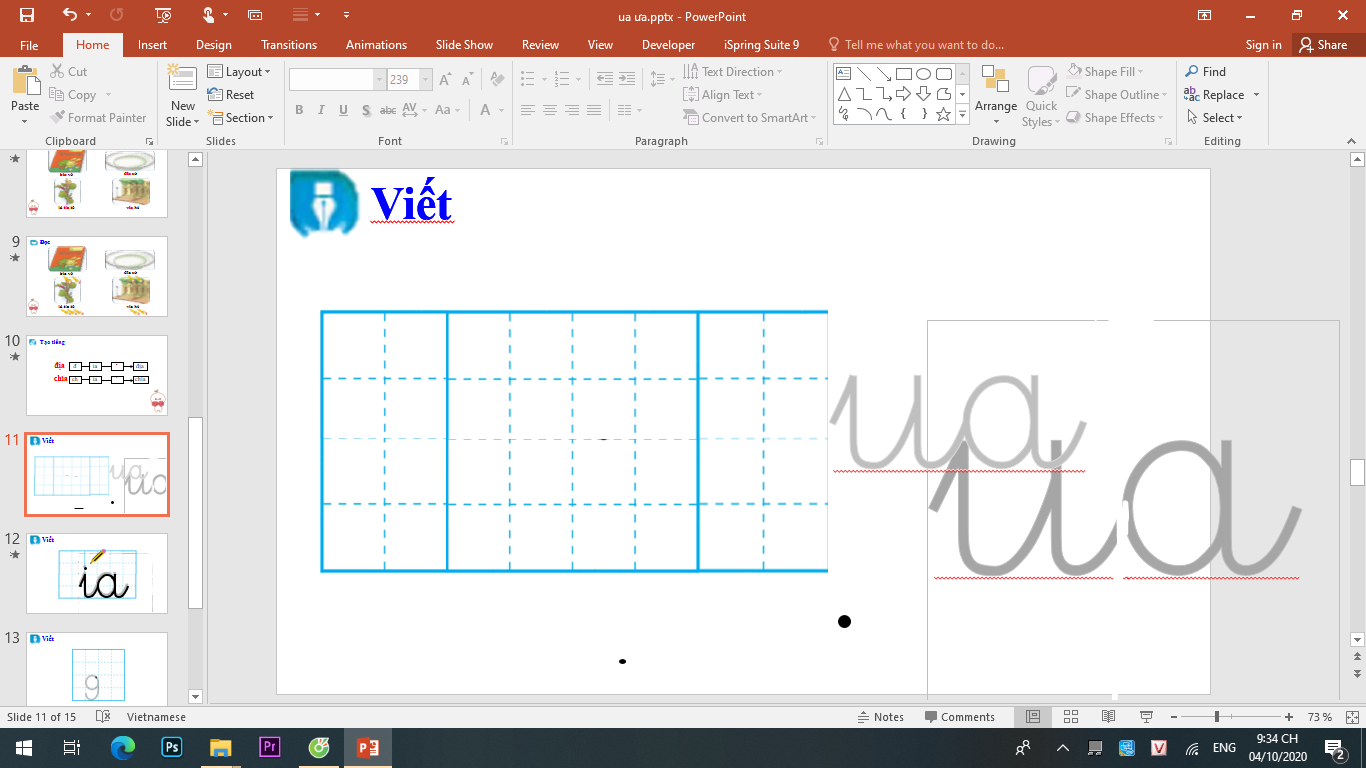 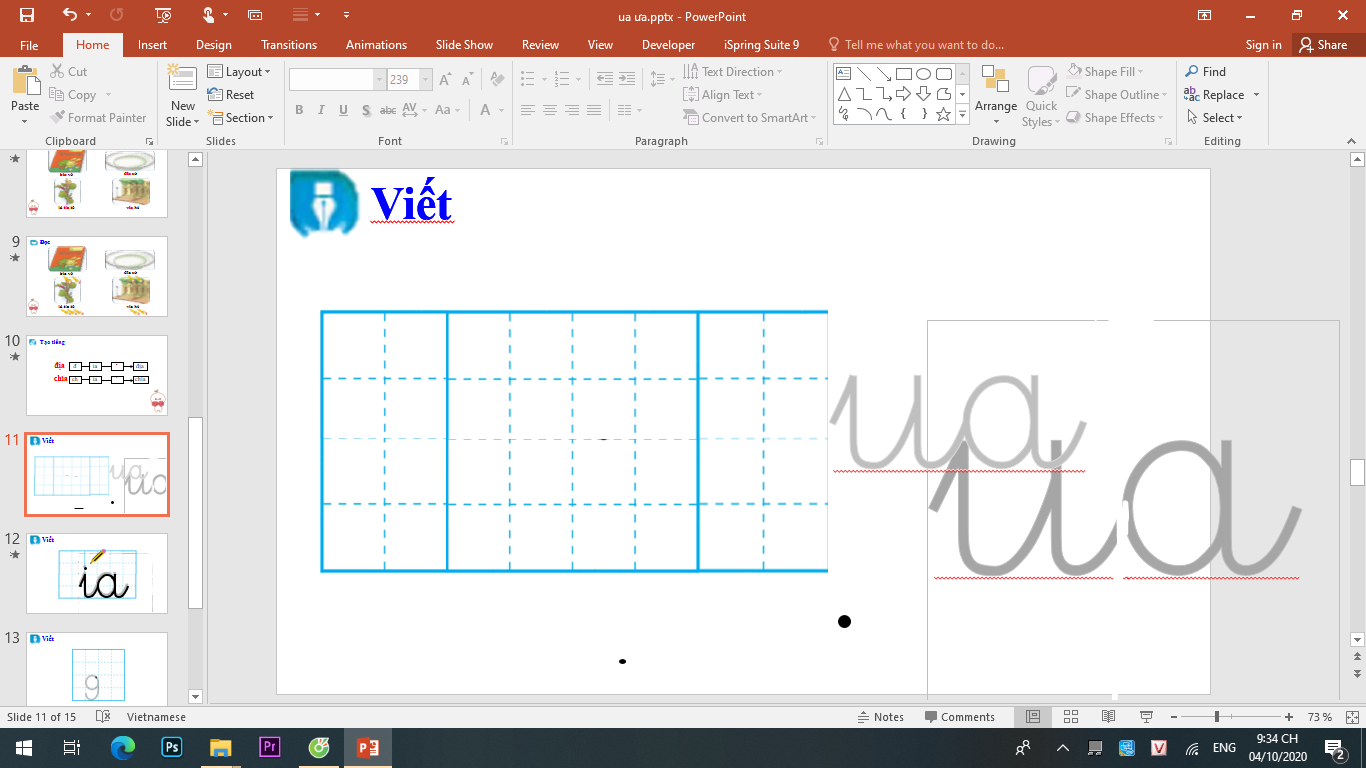 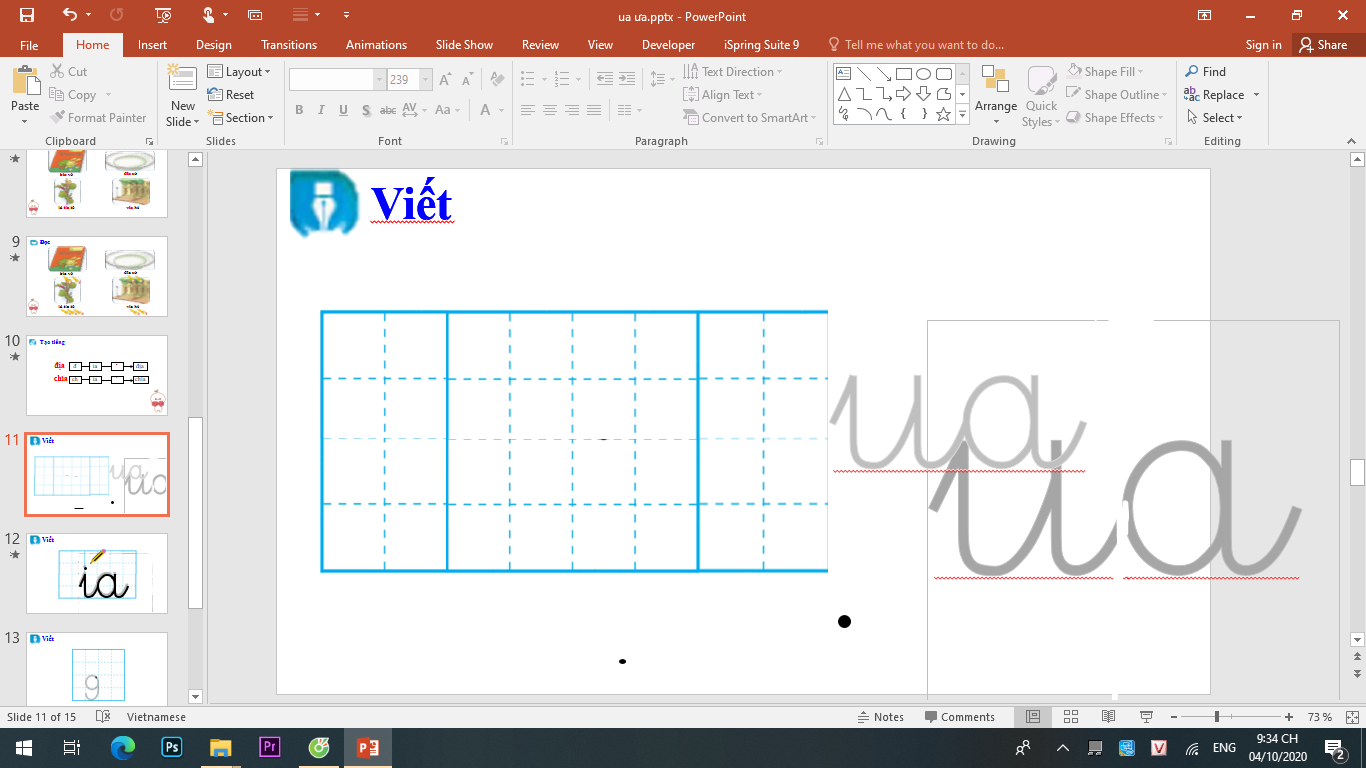 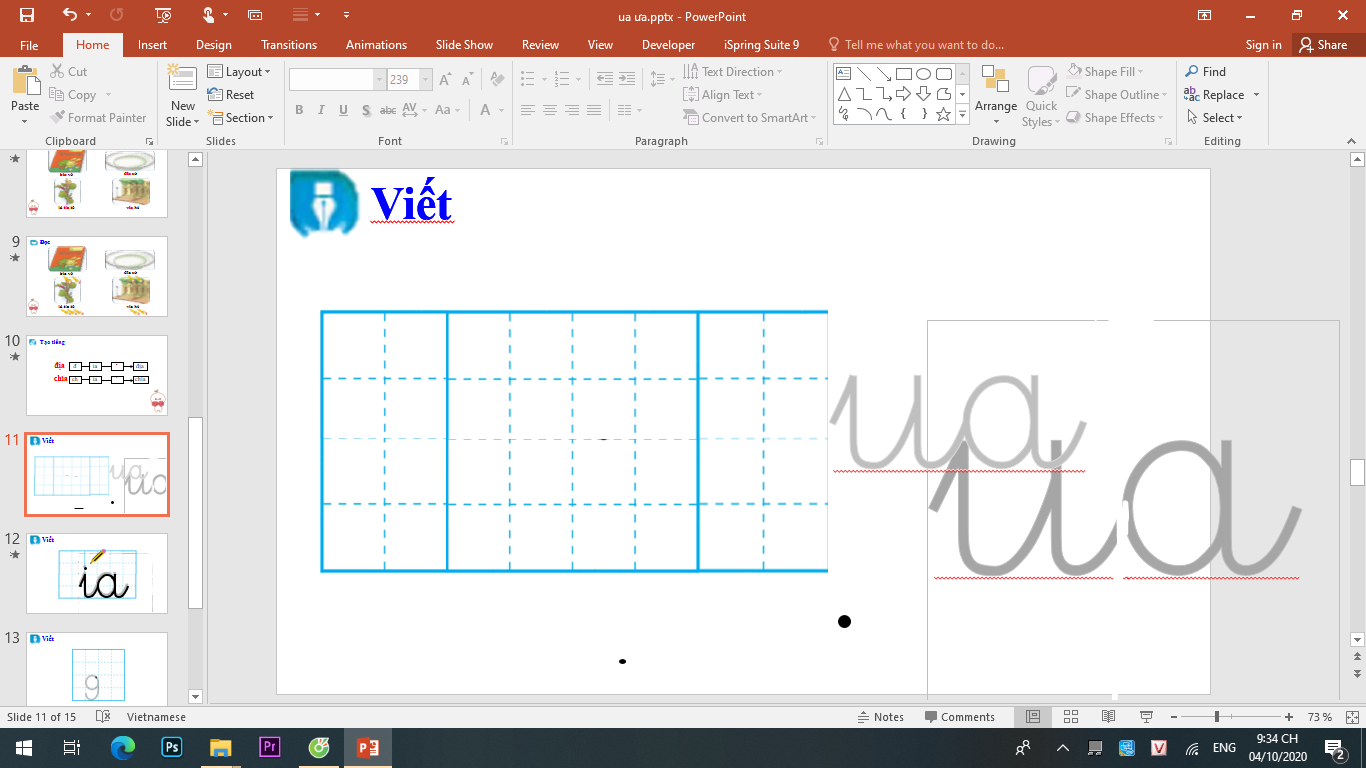 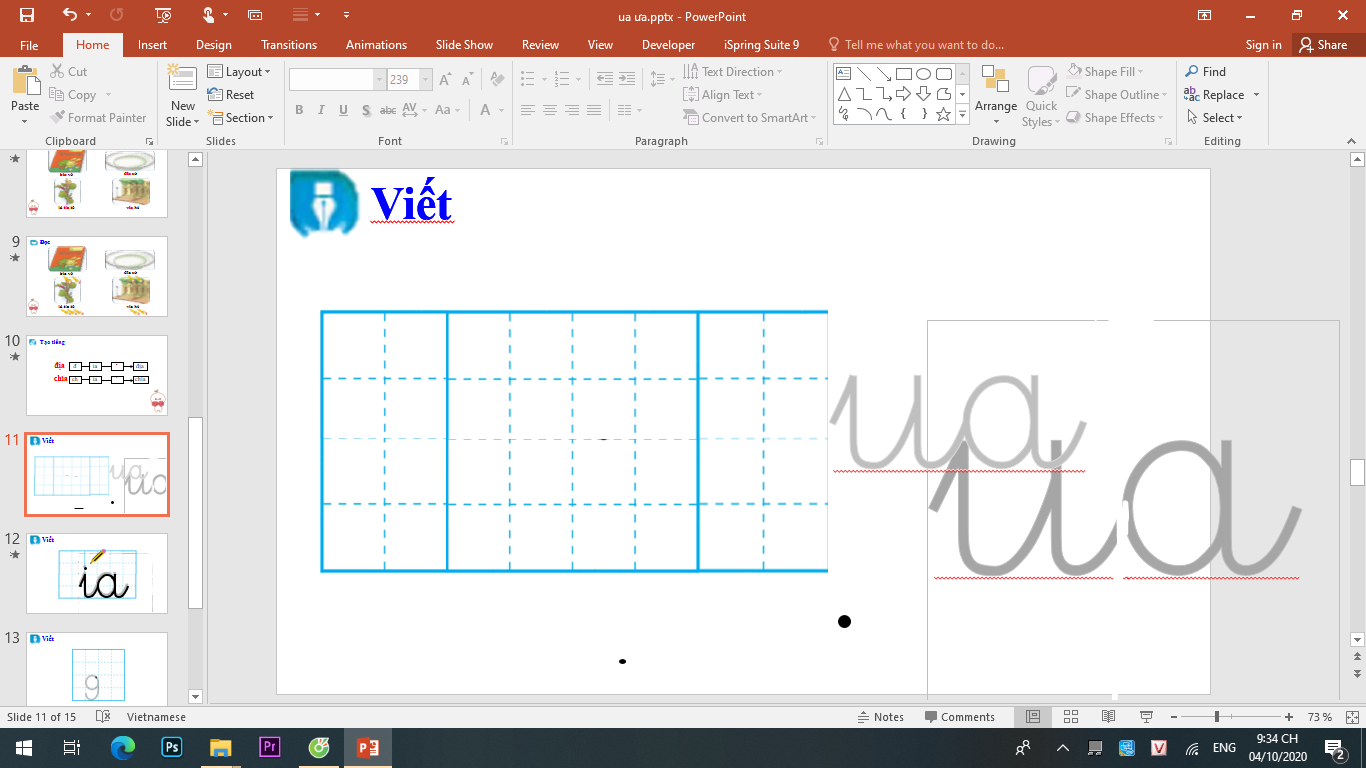 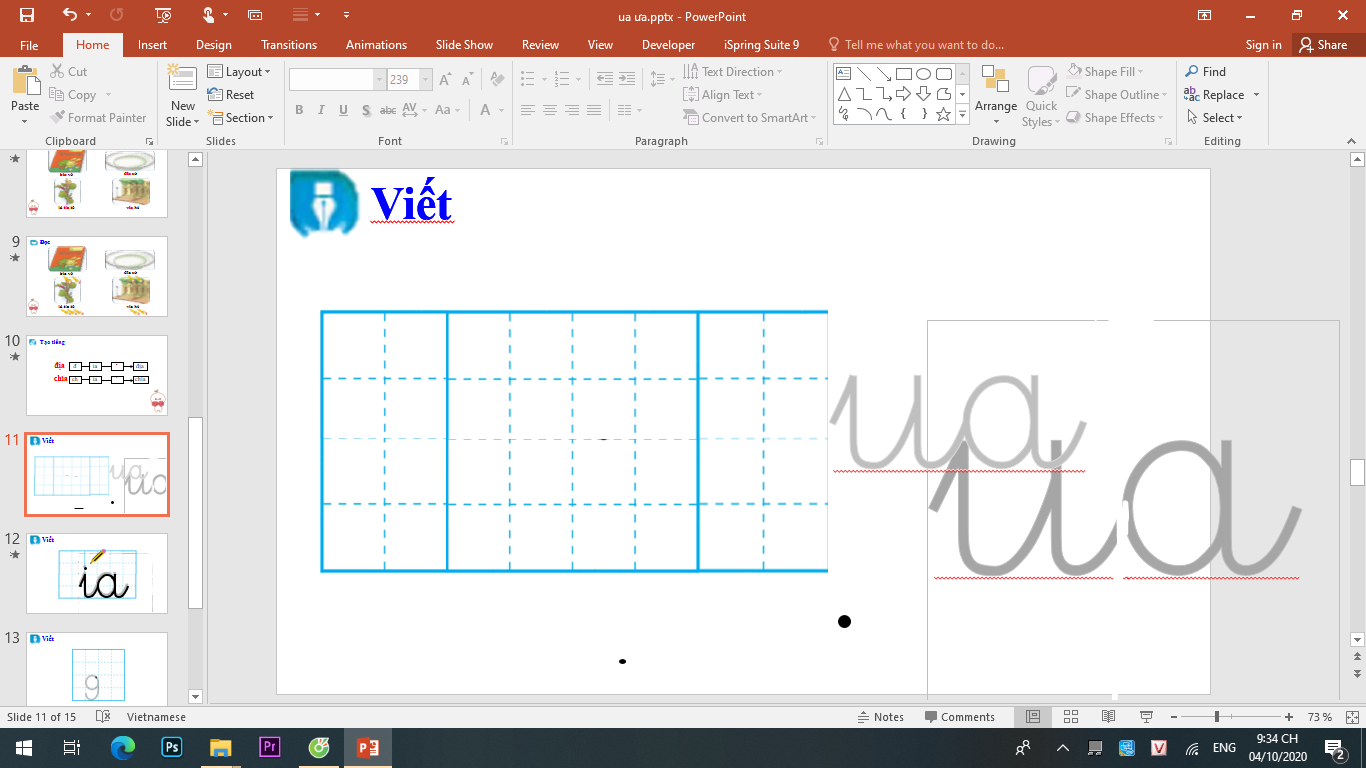 bănƑ ǇuΏết
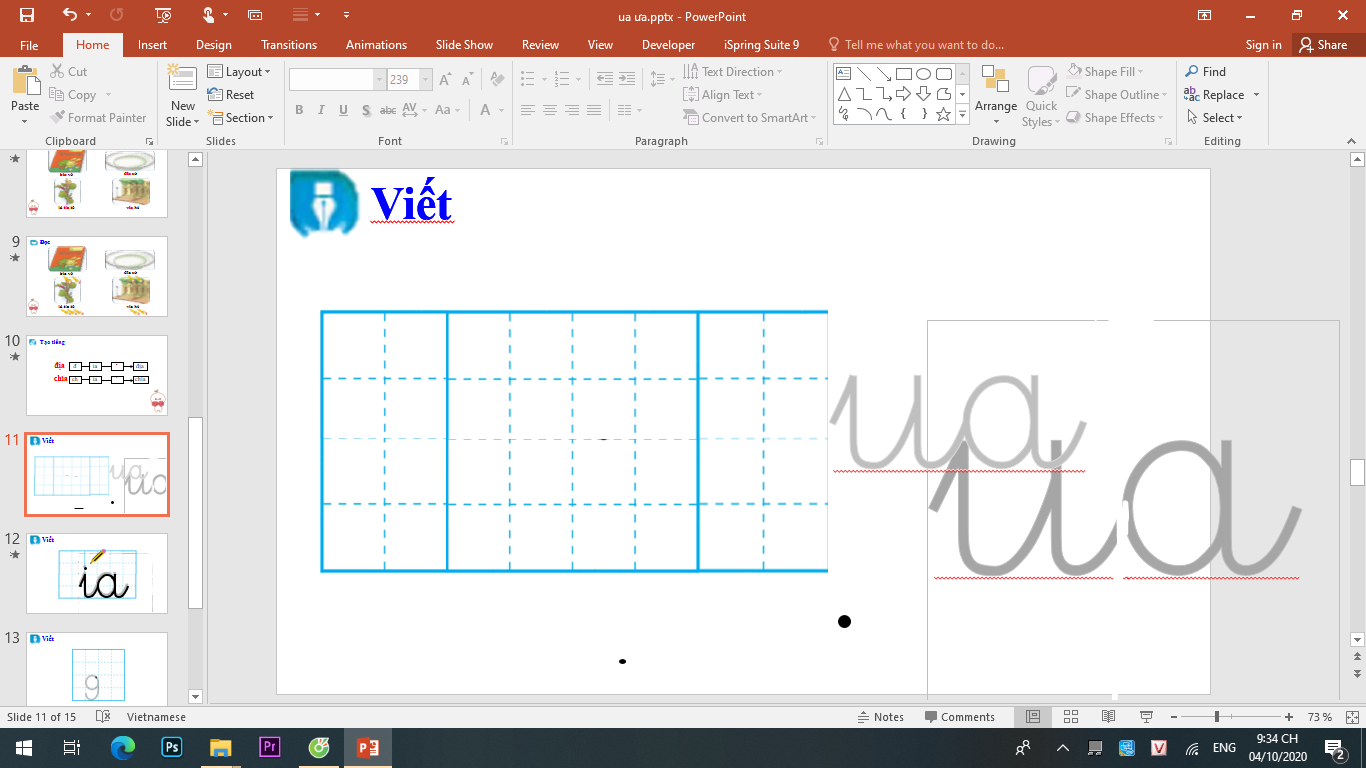 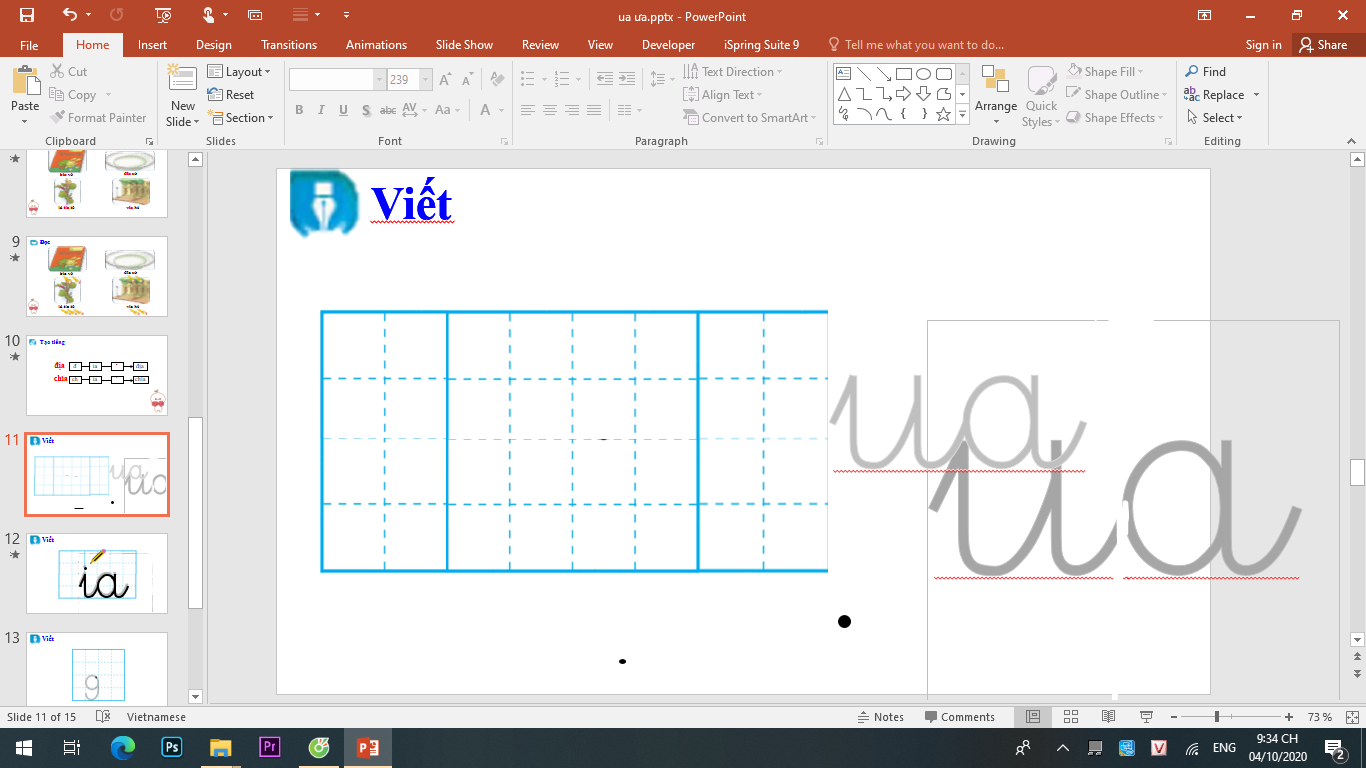 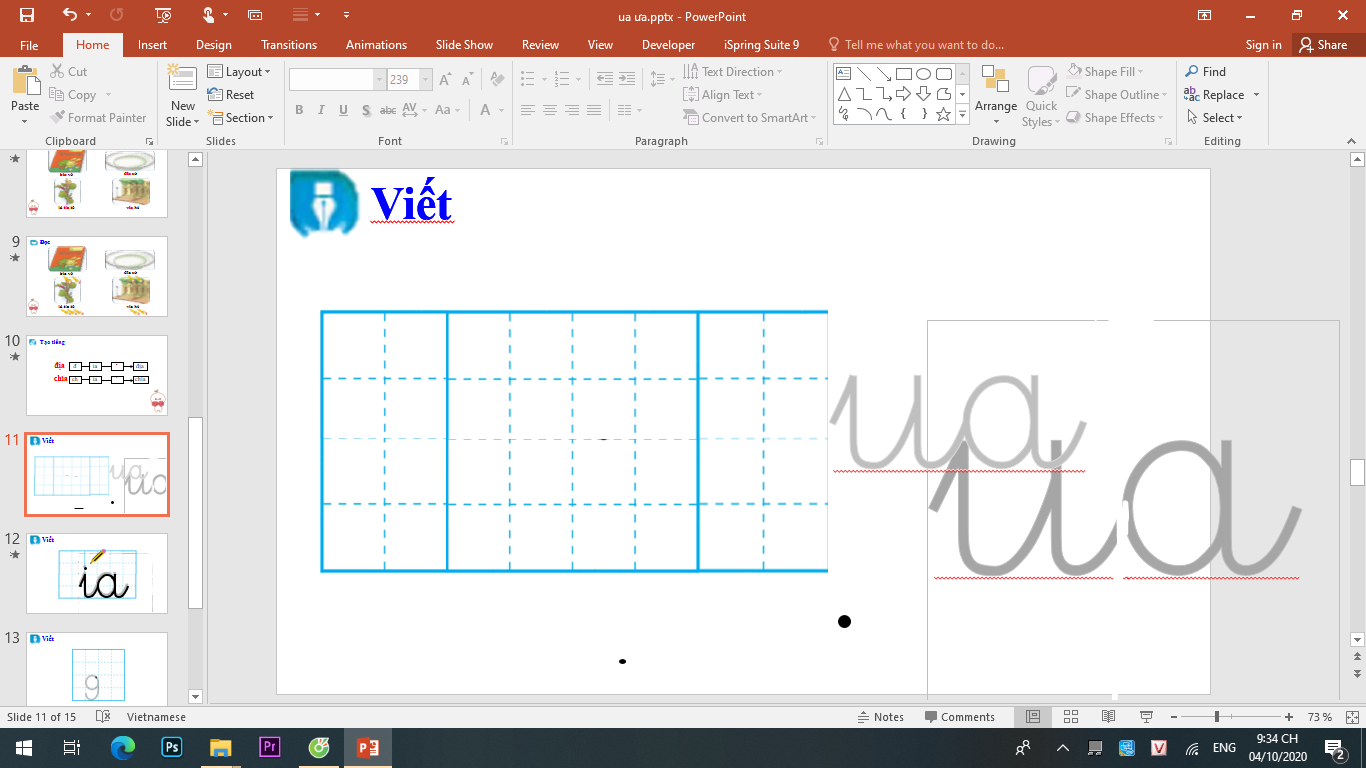 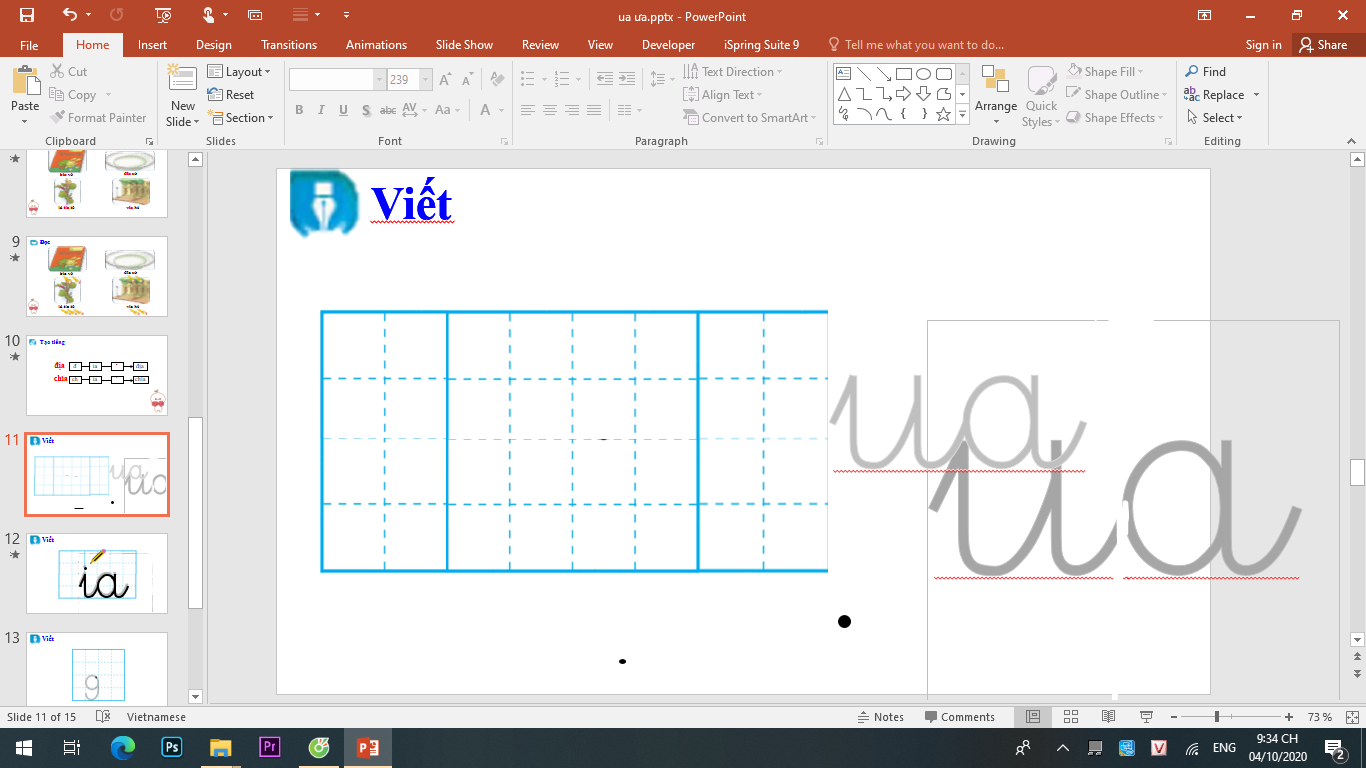 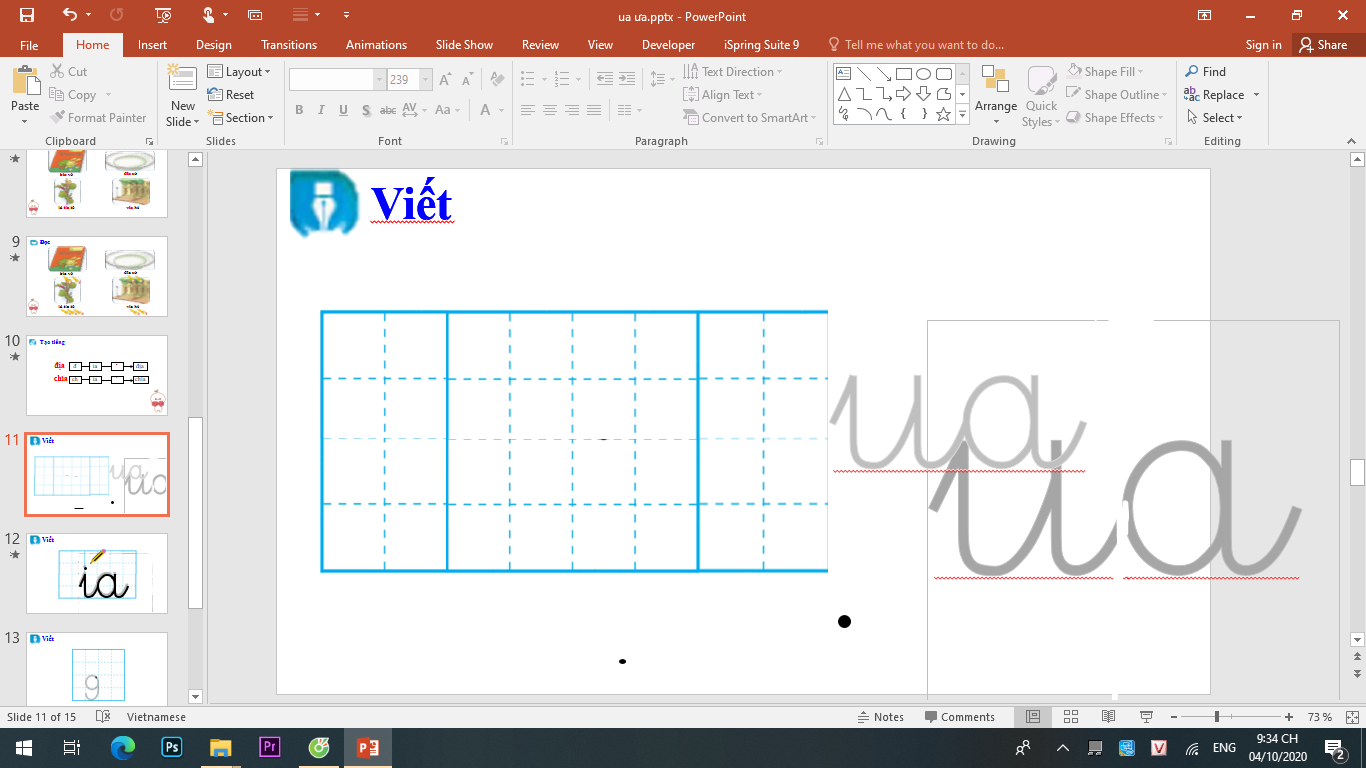 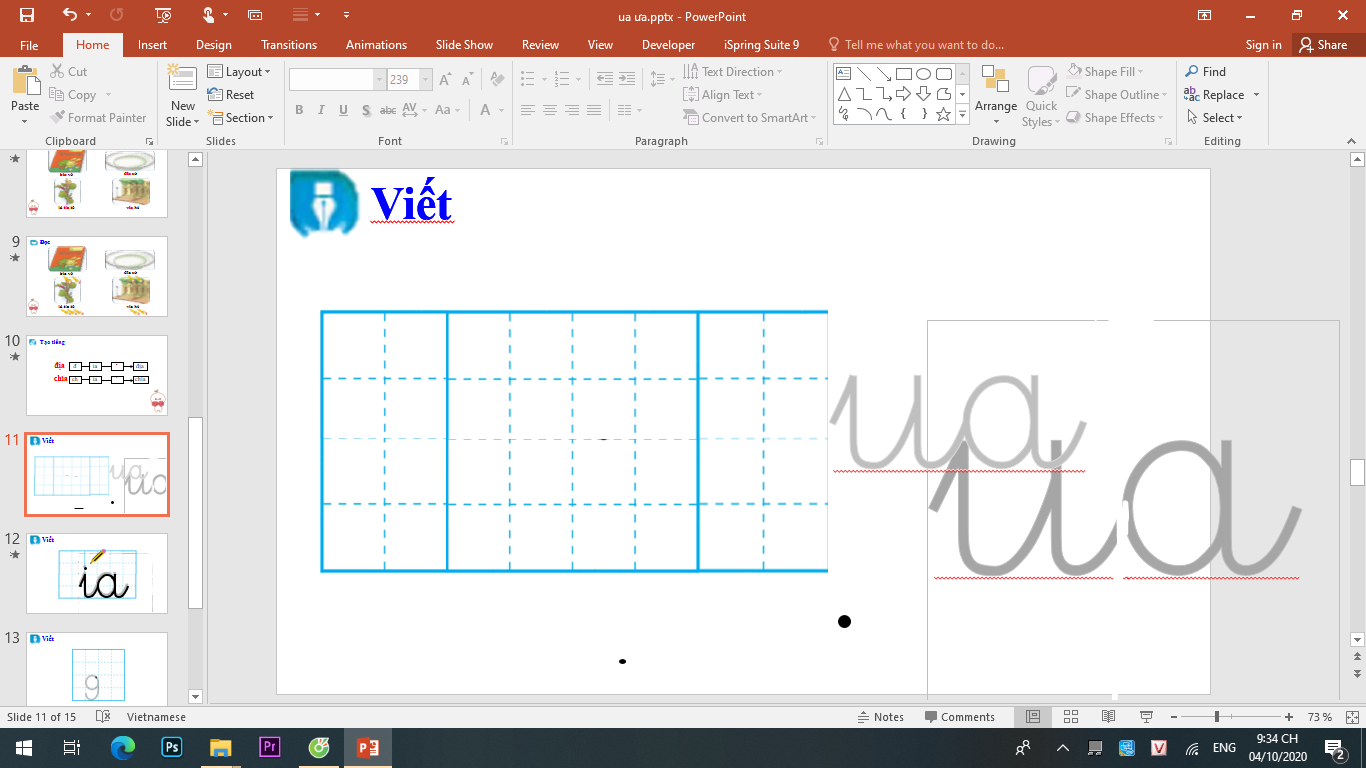 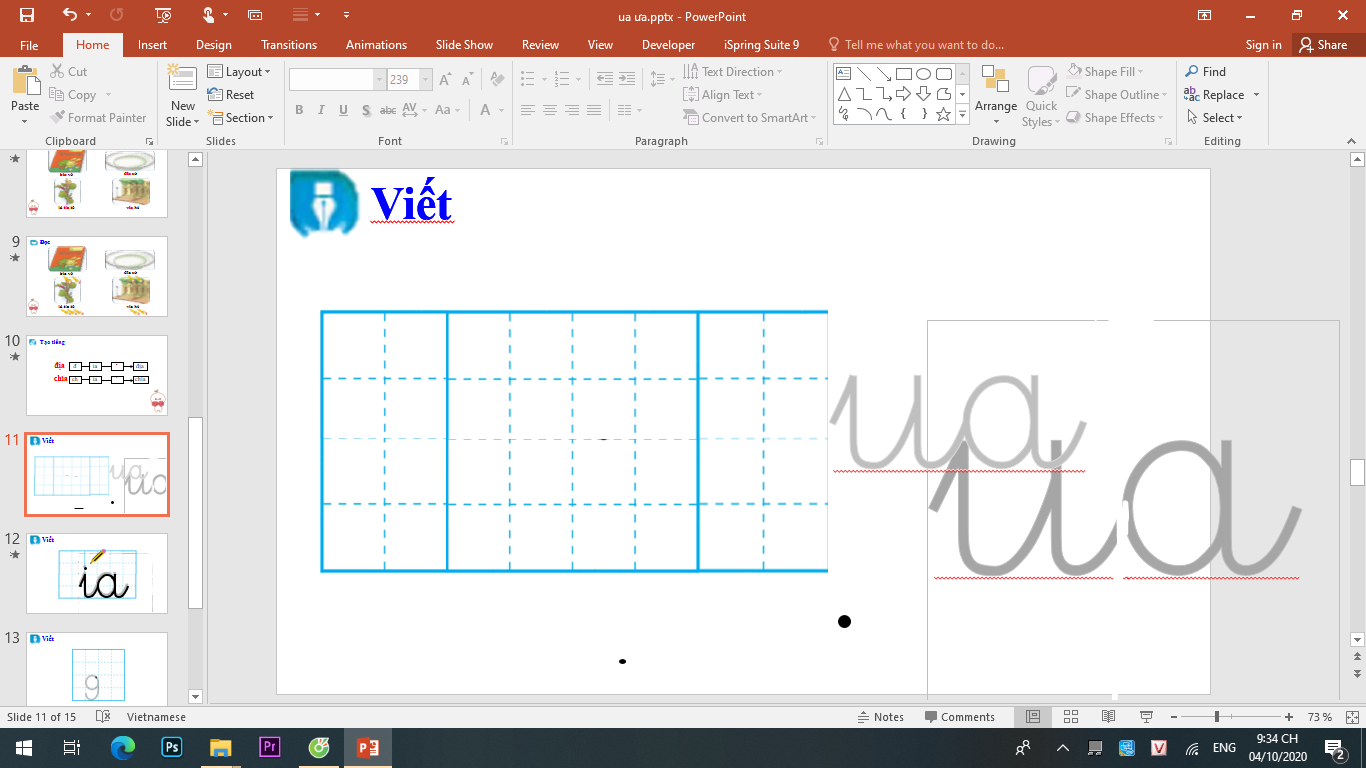 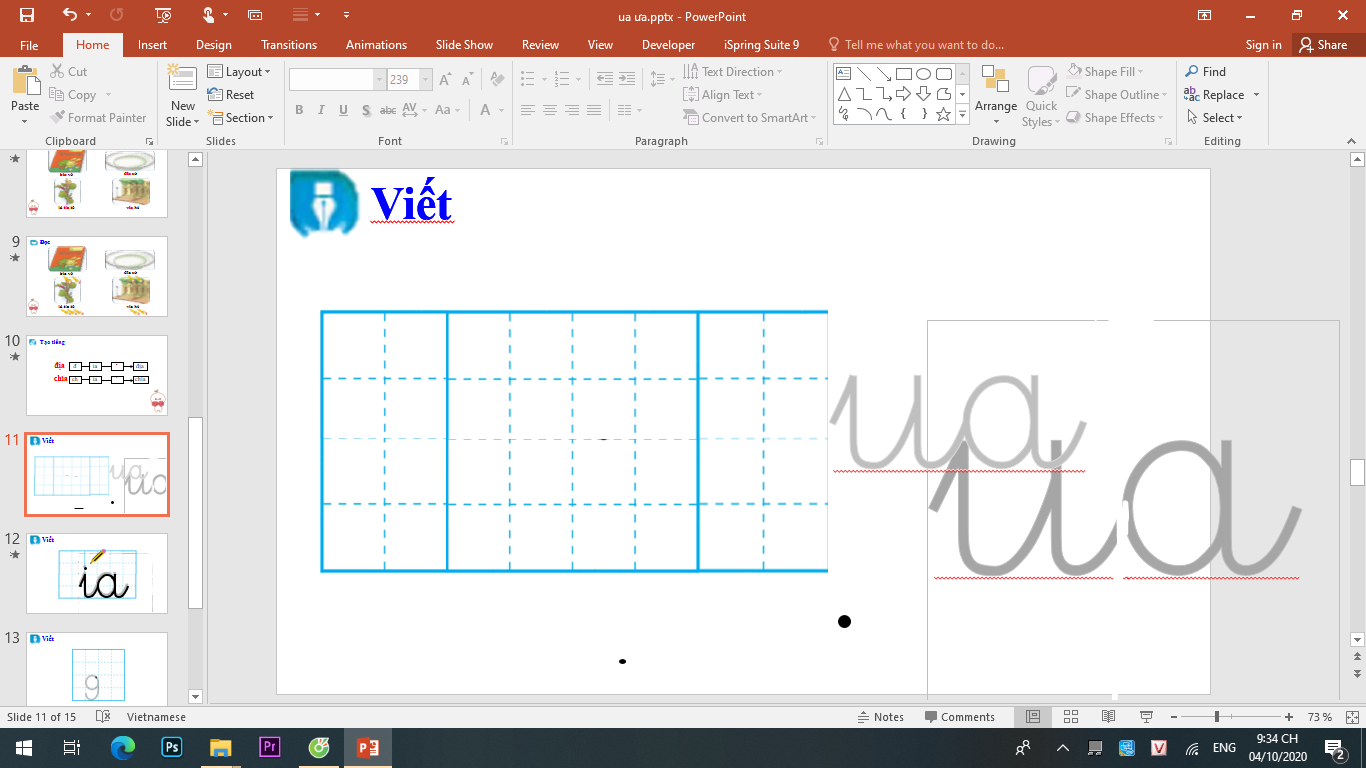 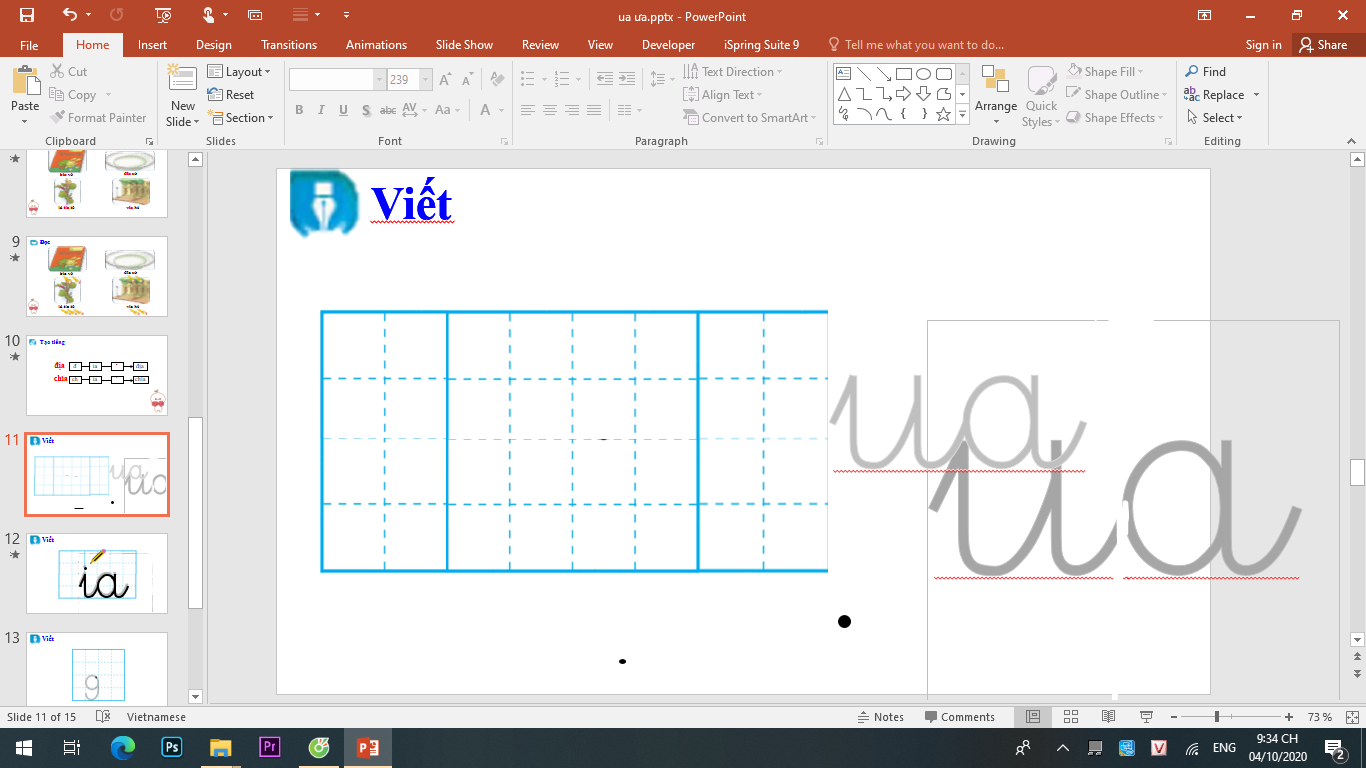 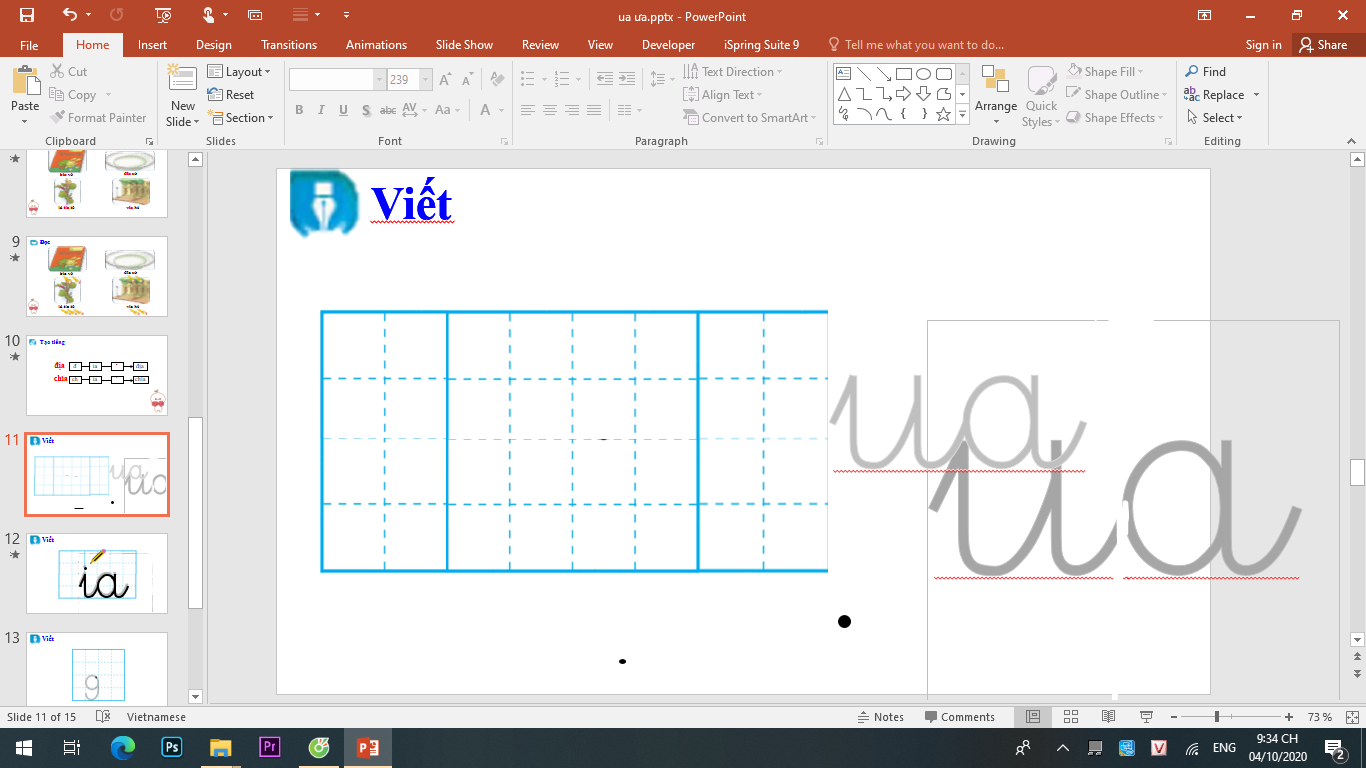 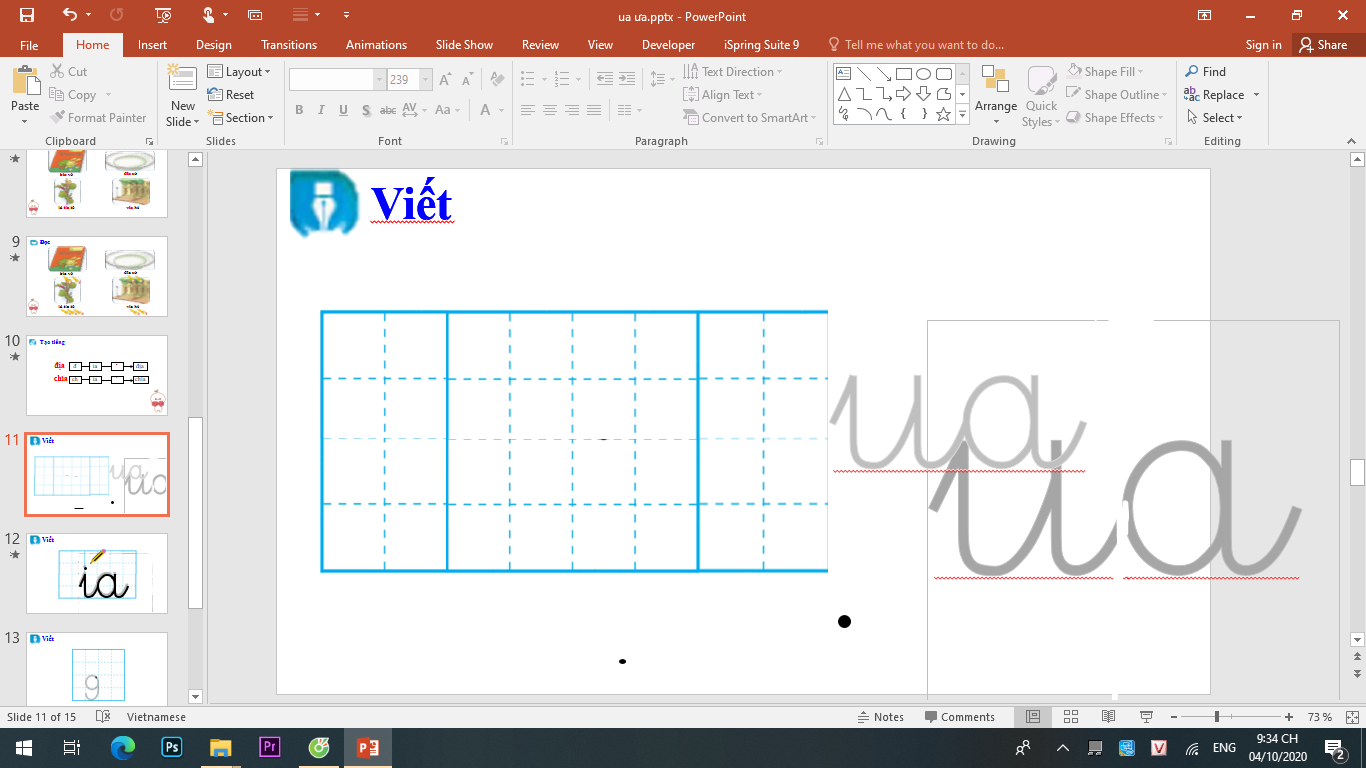 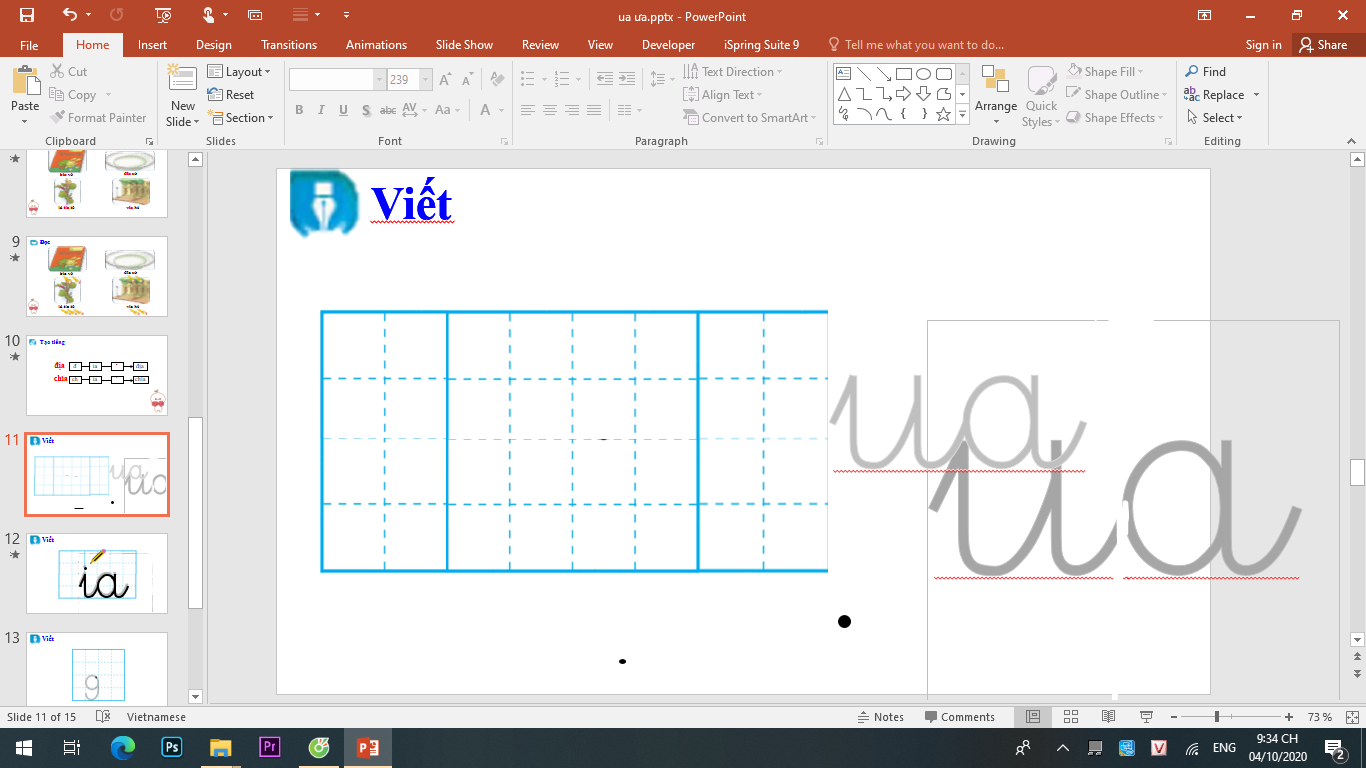 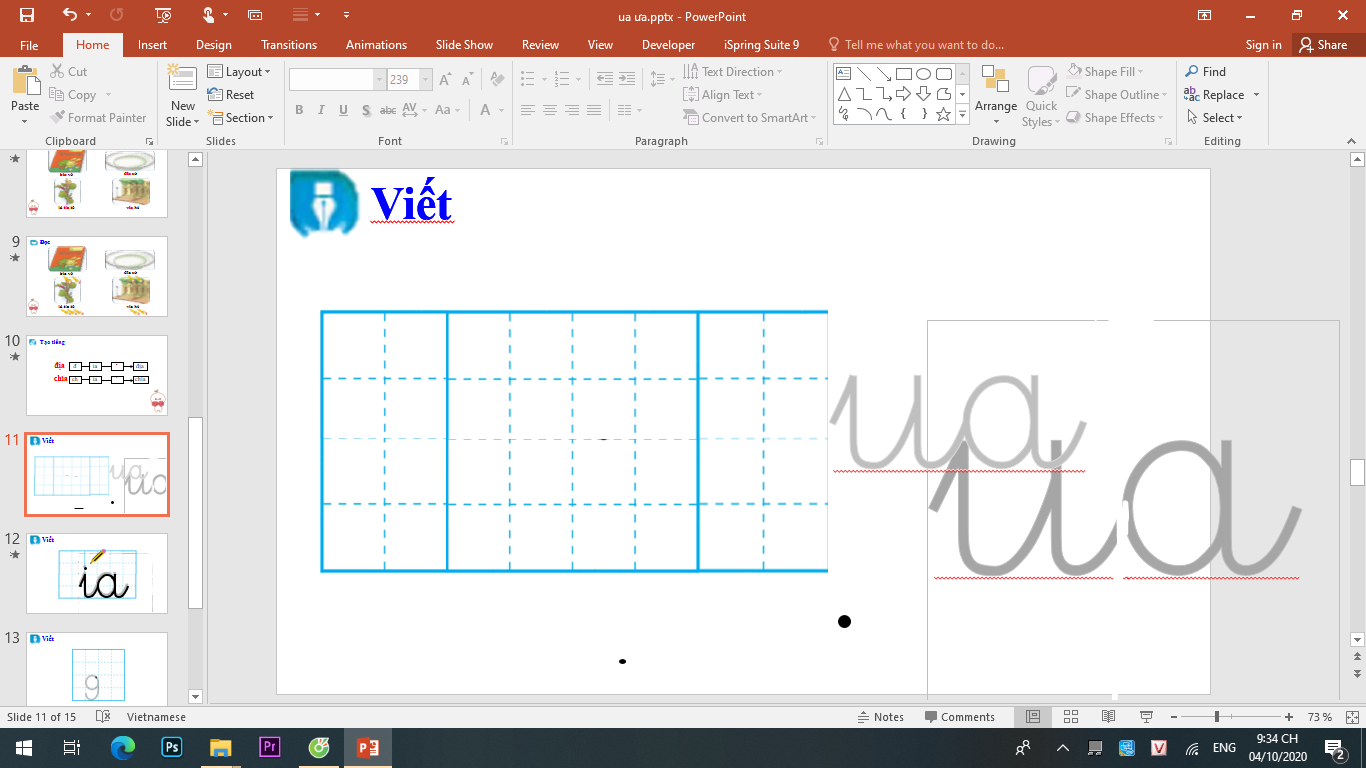 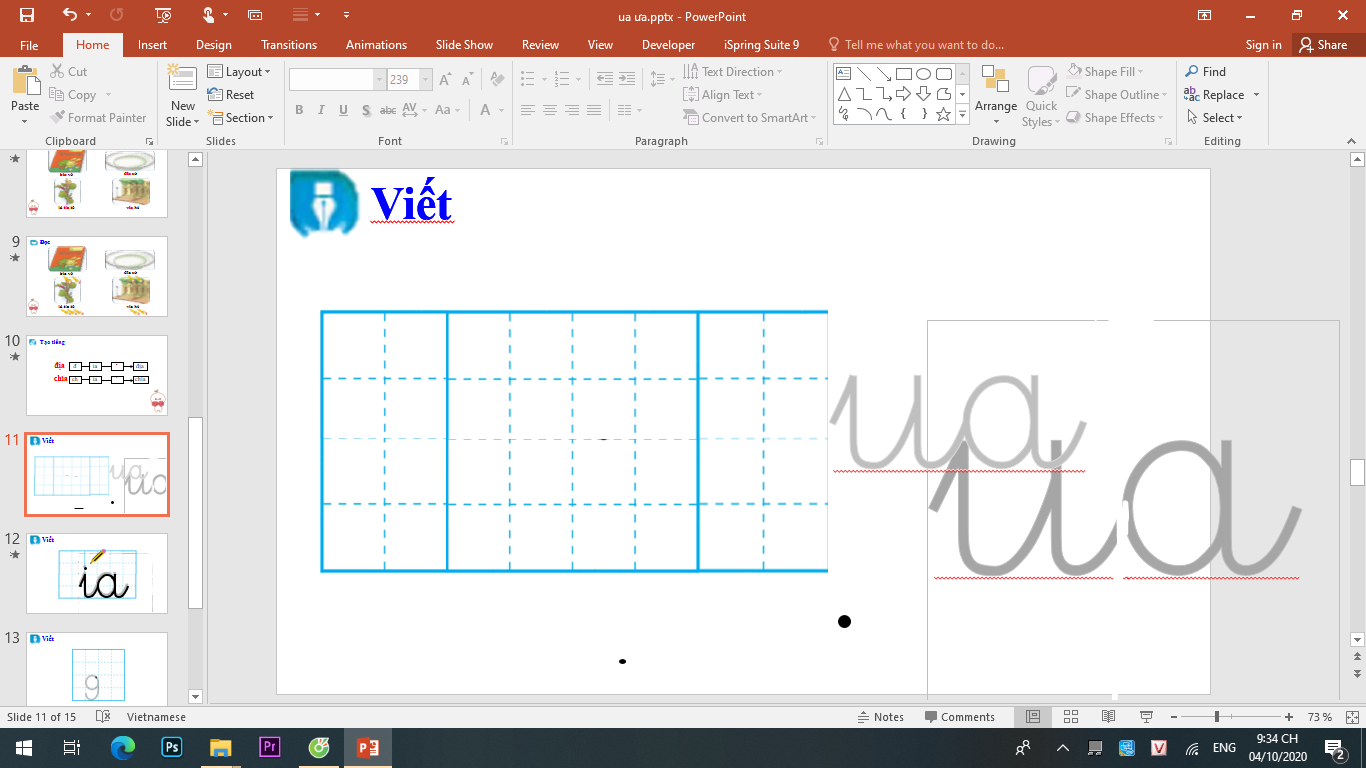 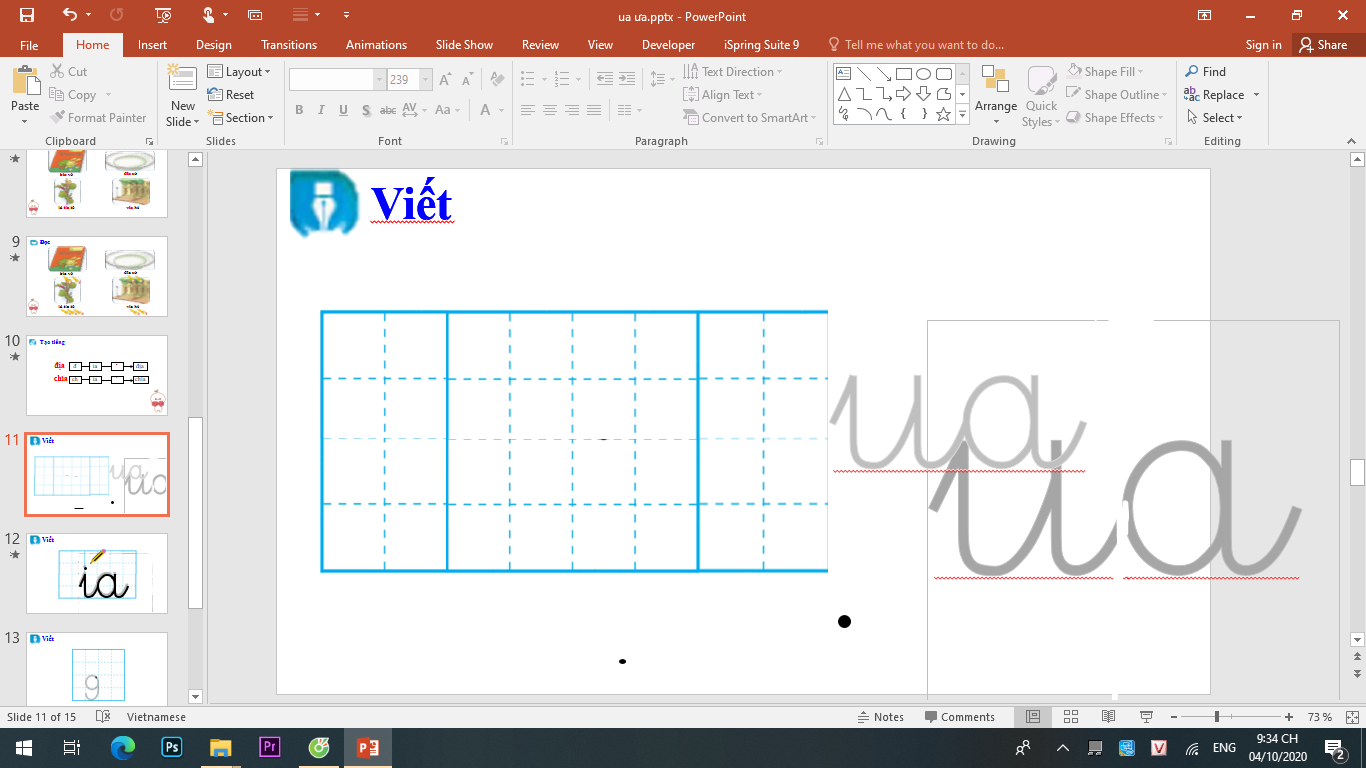 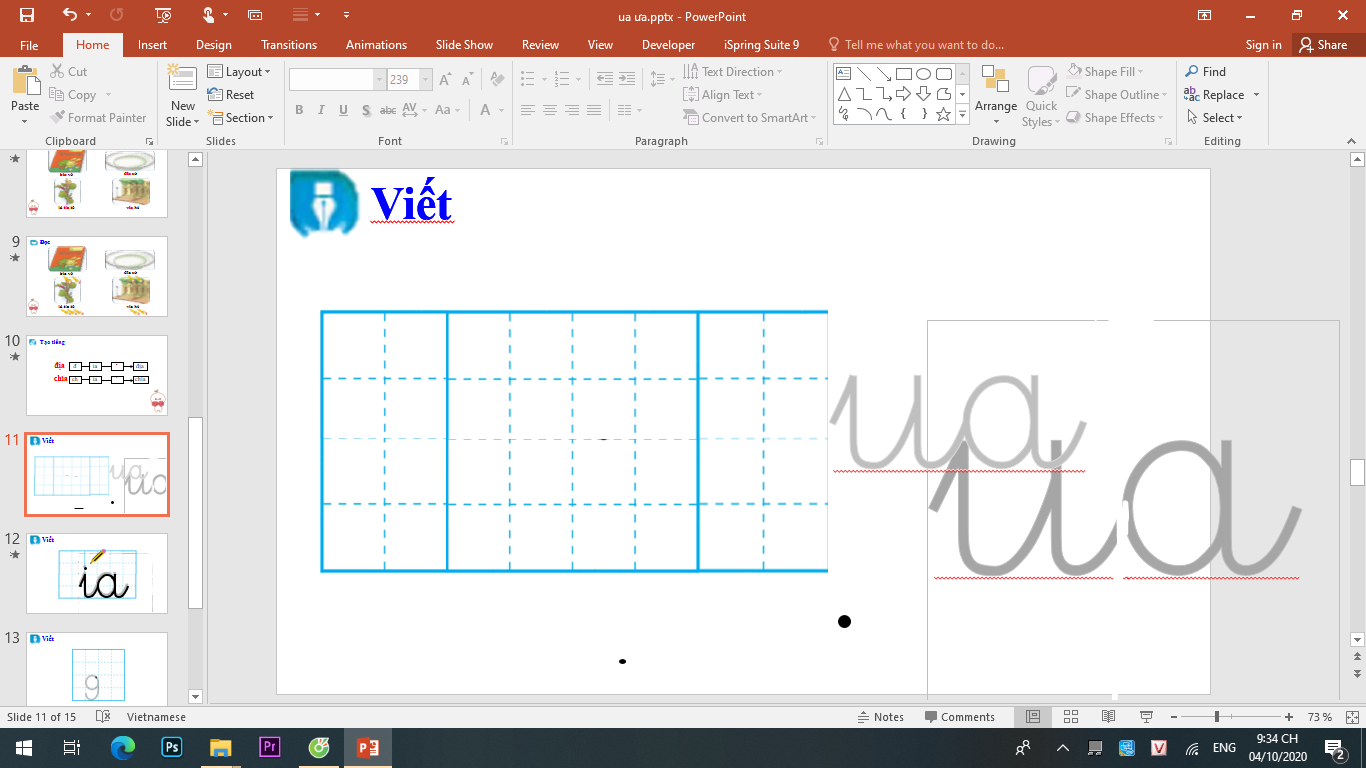 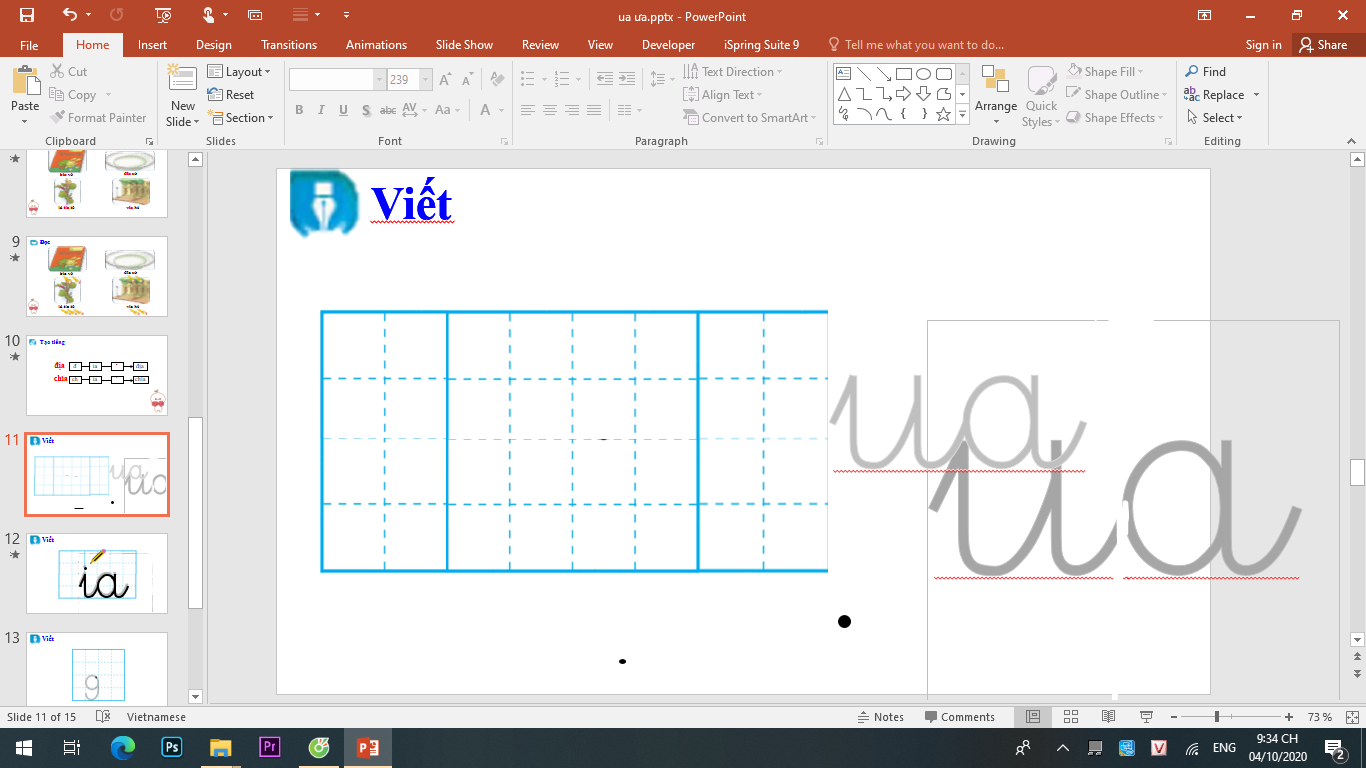 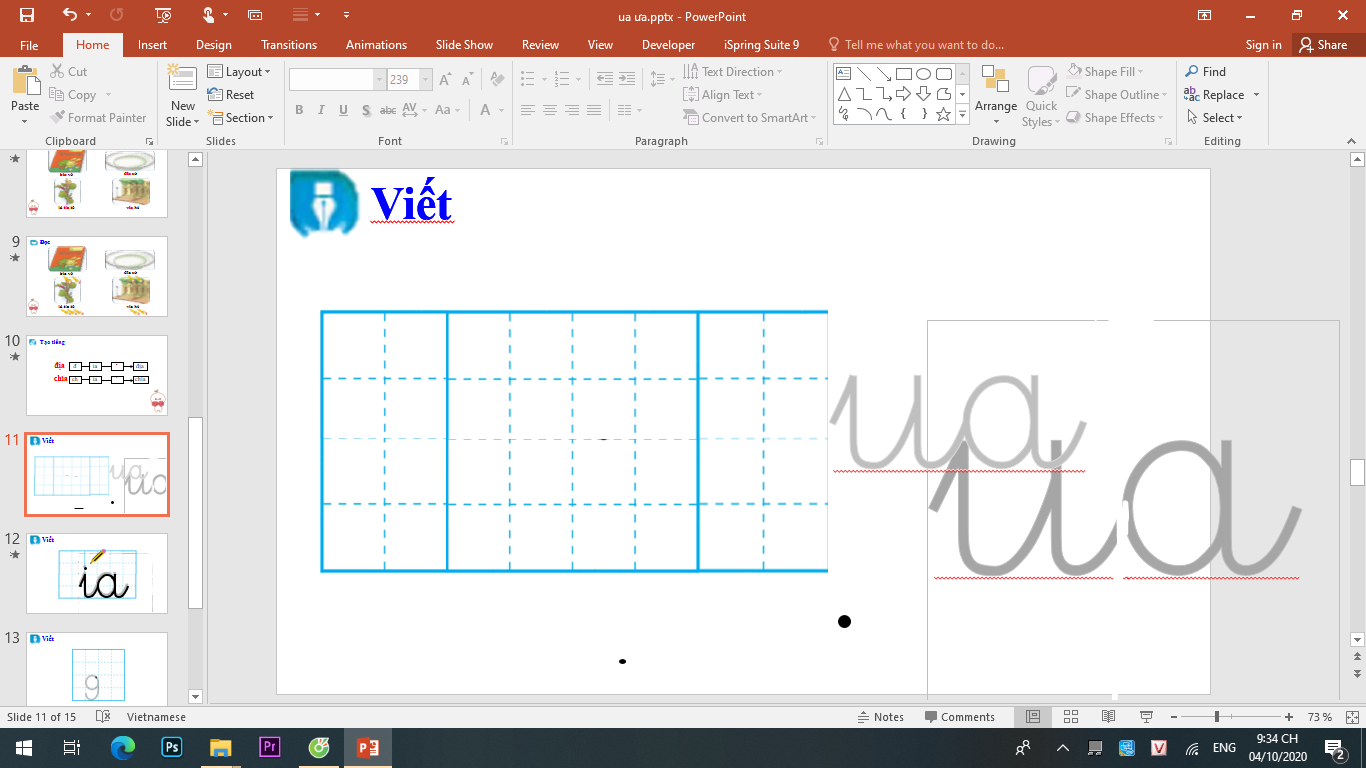 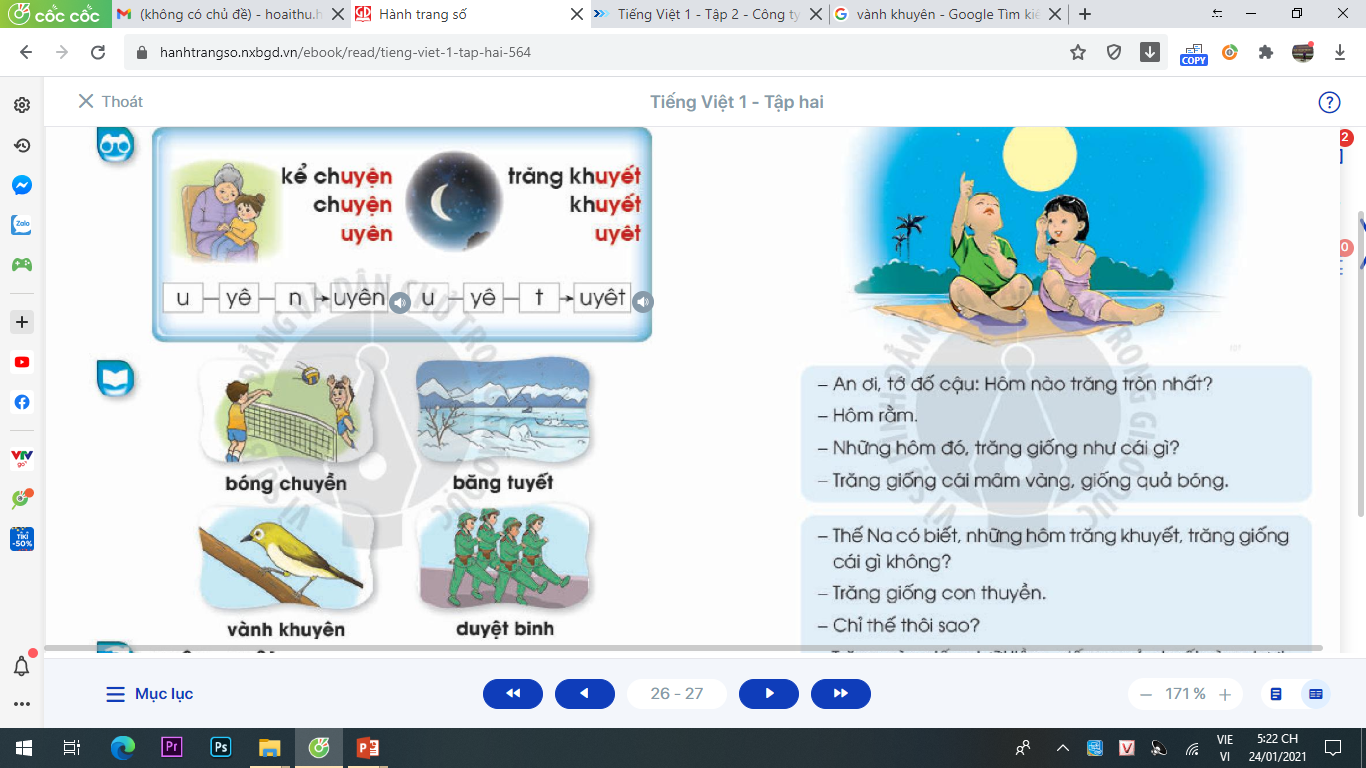 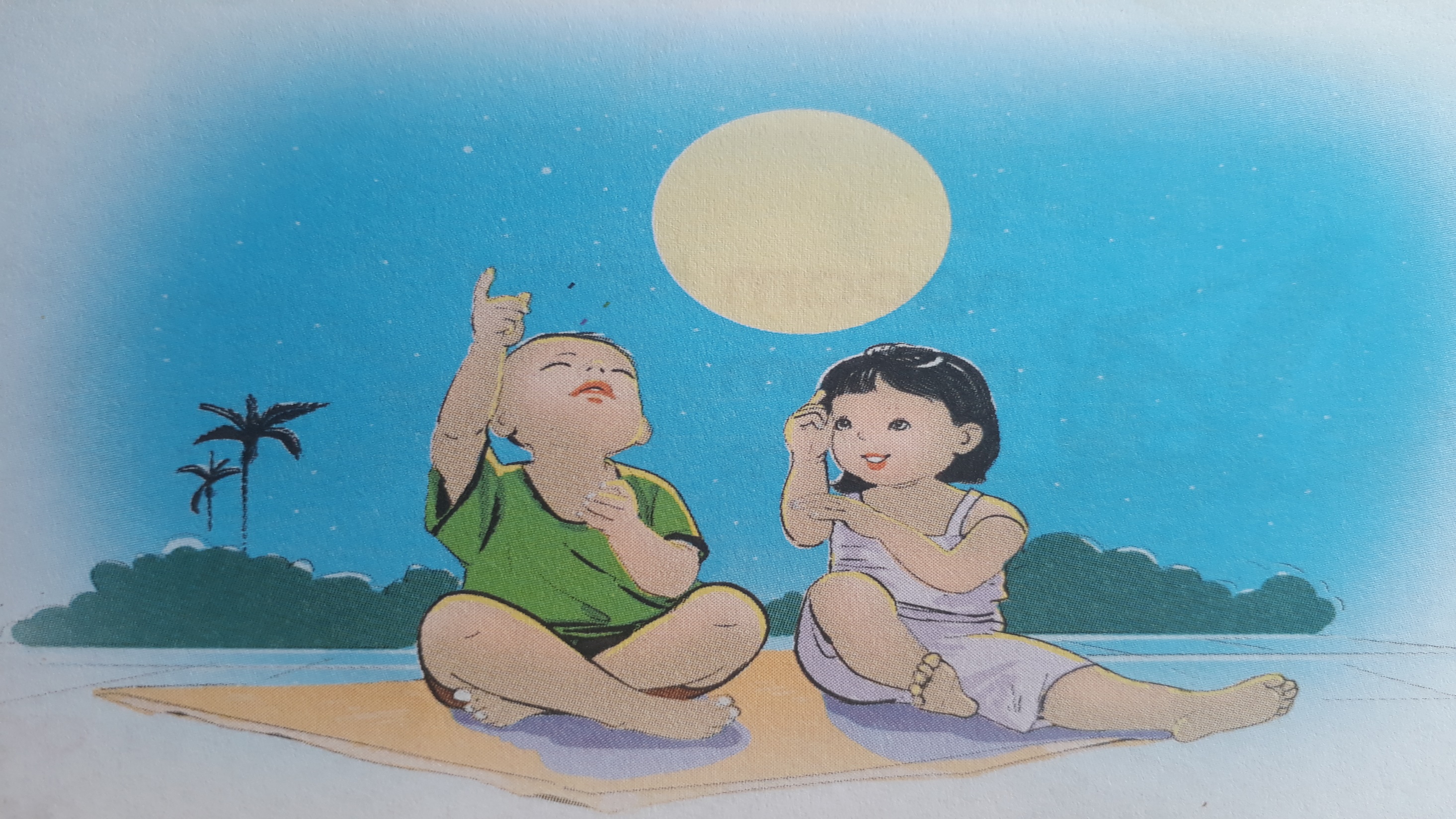 Đố trăng
- An ơi, tớ đố cậu: Hôm nào trăng tròn nhất?
- Hôm rằm.
- Những hôm đó, trăng giống như cái gì?
- Trăng giống cái mâm vàng, giống quả bóng.
- Thế An có biết, những hôm trăng khuyết, trăng giống cái gì không?
- Trăng giống con thuyền.
- Chỉ thế thôi sao?
- Trăng còn giống lưỡi liềm, giống quả chuối vàng tươi.
uyêt
uyên
Những hôm trăng khuyết, trăng giống cái gì?
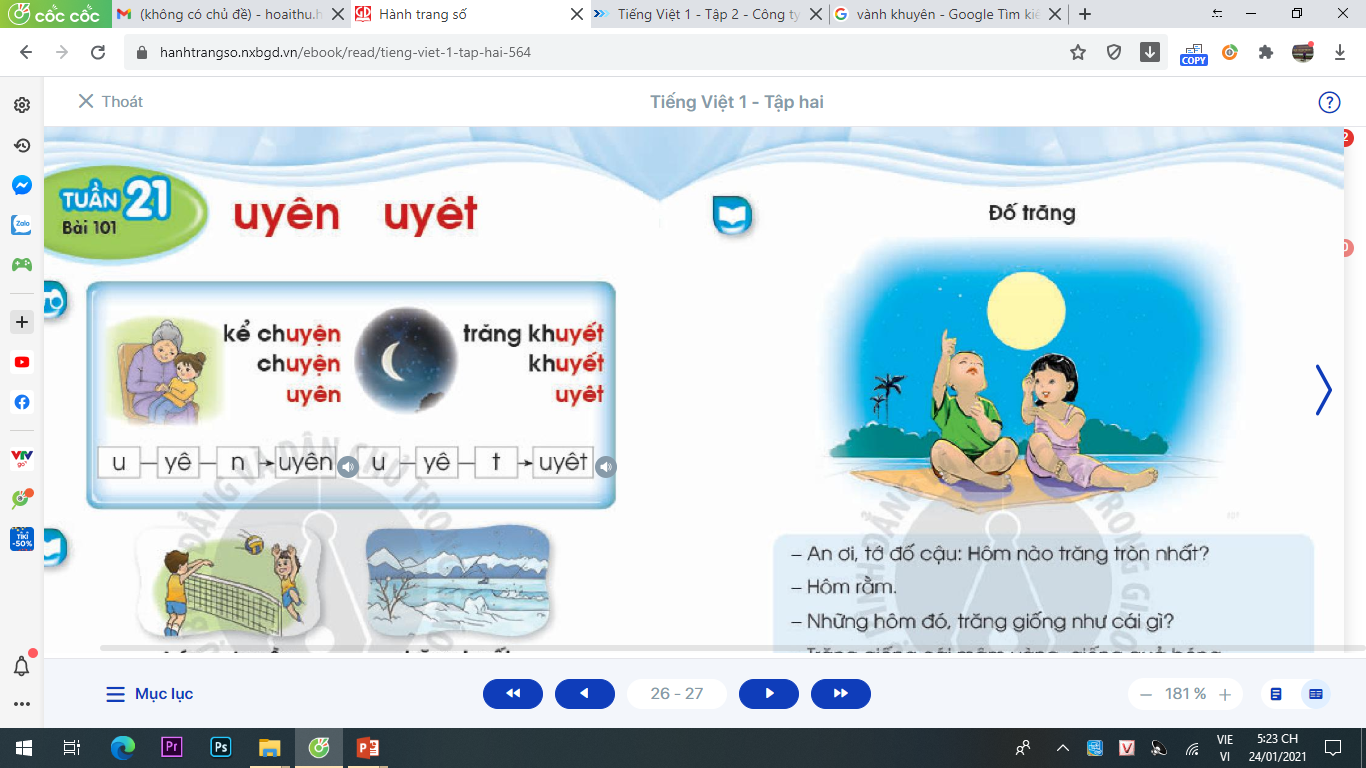 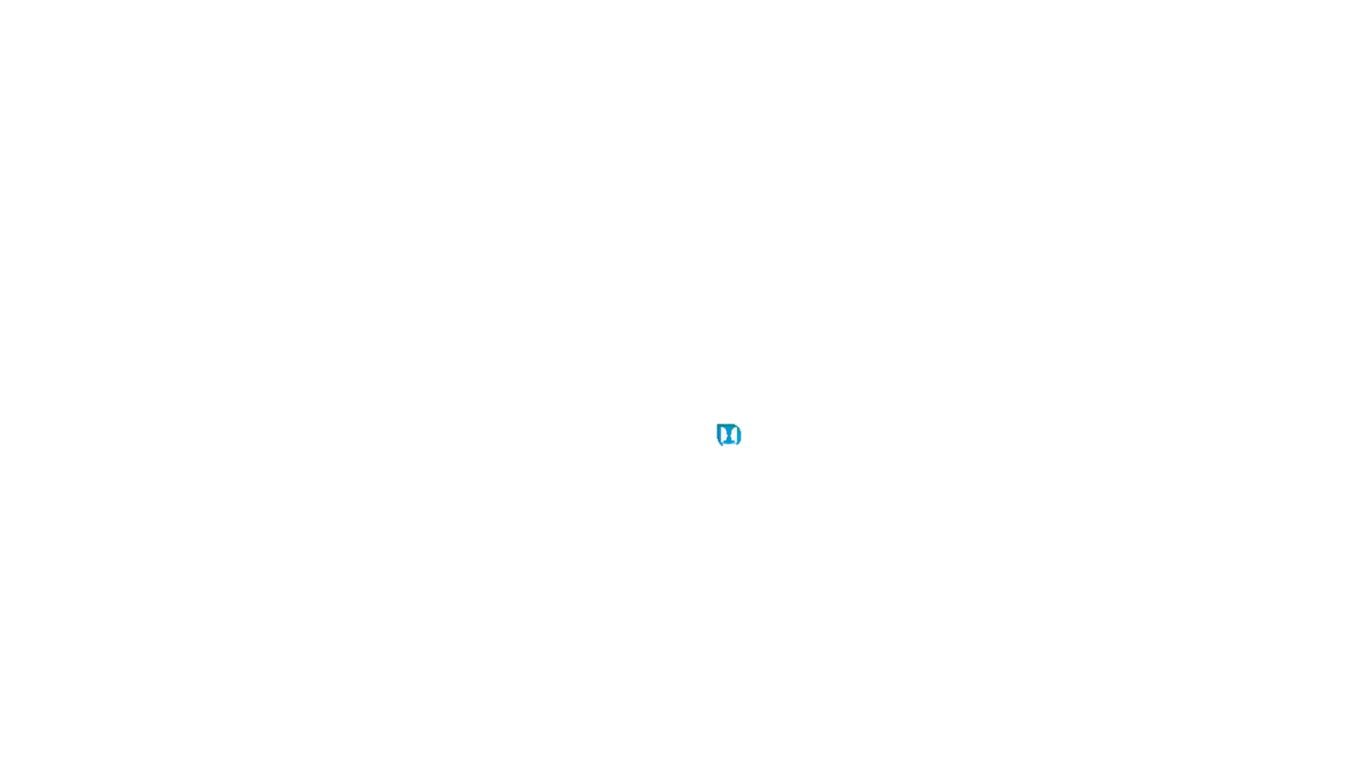 Nói và nghe
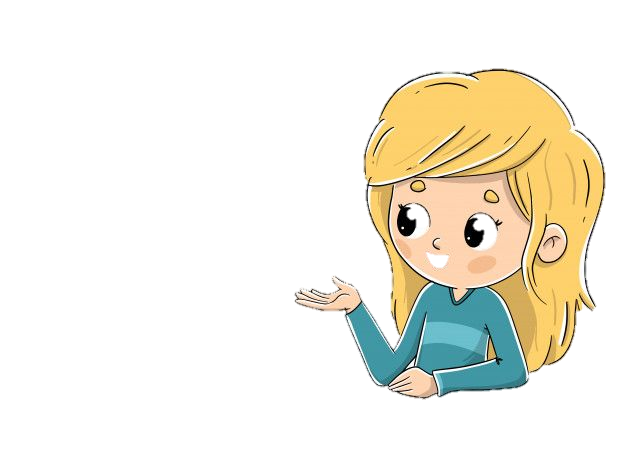 Đố bạn: 
         Hôm nào trăng sáng nhất?
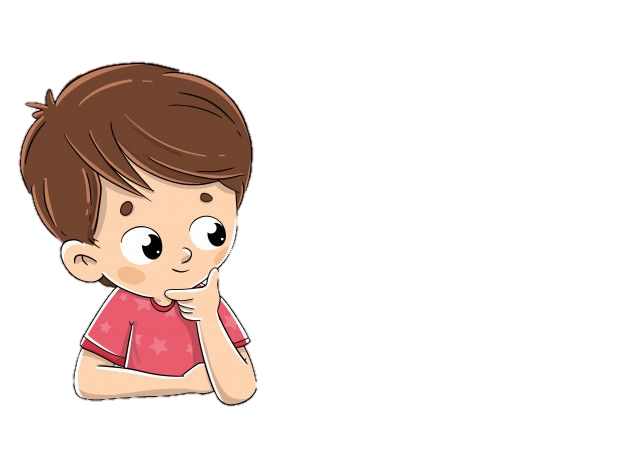 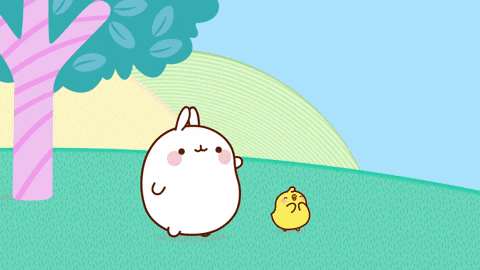 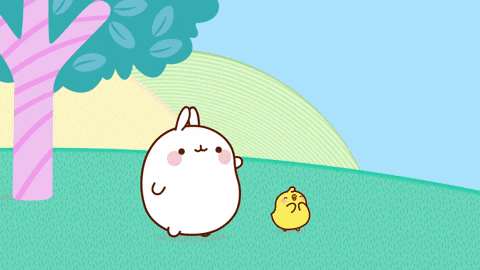 CHÚC CÁC EM HỌC GIỎI!
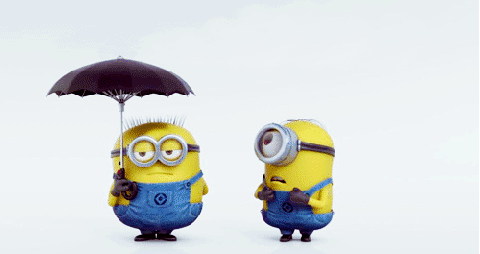